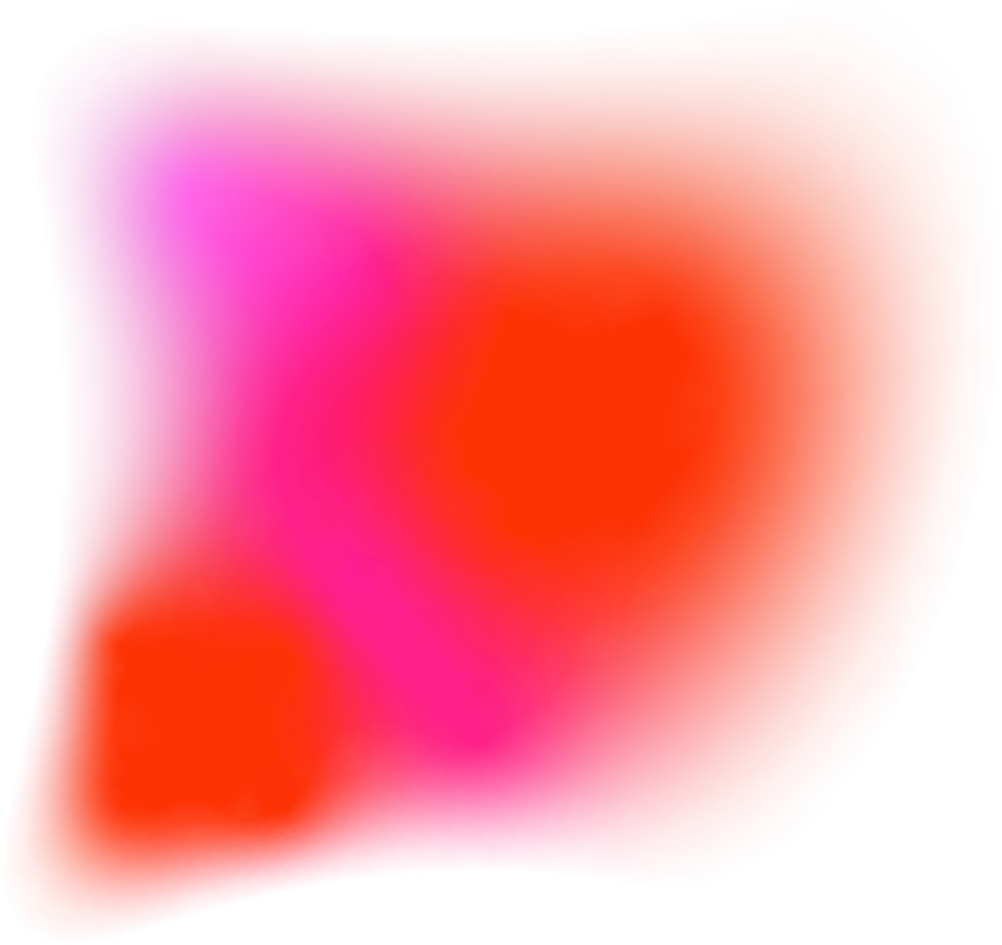 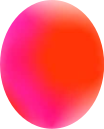 Май 2022 г.
МАРКЕТПЛЕЙСЫ 2022-23
НОВАЯ РЕАЛЬНОСТЬ
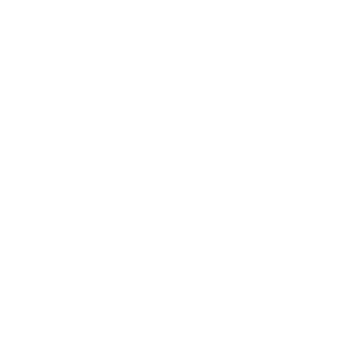 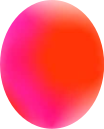 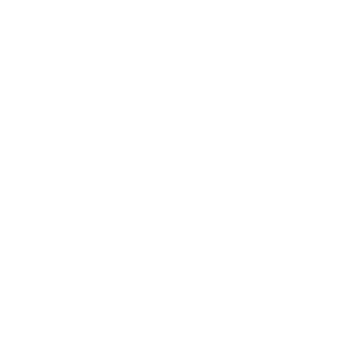 ОПЫТ SELLERPORT.RU
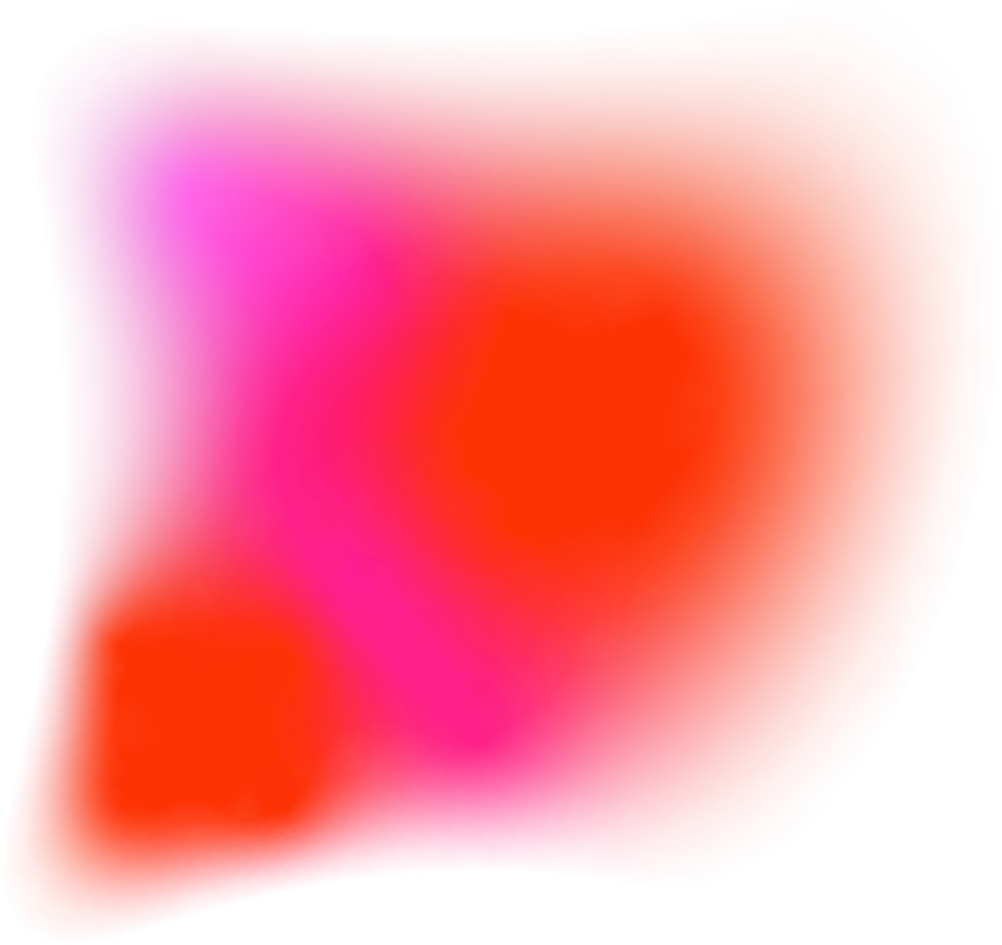 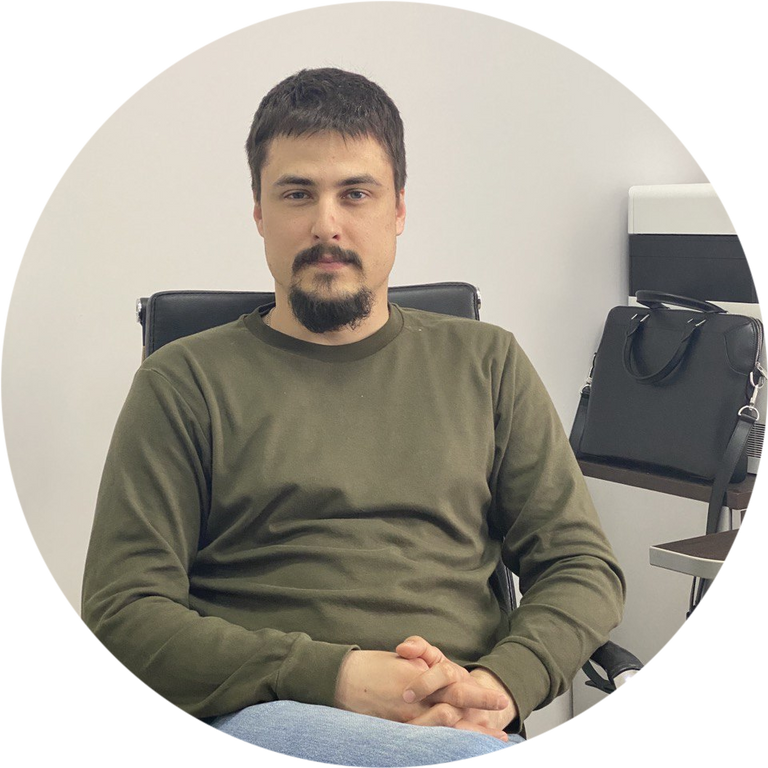 Управляющий партнер  SELLERPORT.RU
 фулфилмент и логистика для маркетплейсов
 300+ клиентов из Ростова-на-Дону

Официальный дистрибьютор на маркетплейсах "SHELL", "SotKley" и др.

С командой запустил бренды в 3-х категориях
Первой Илья
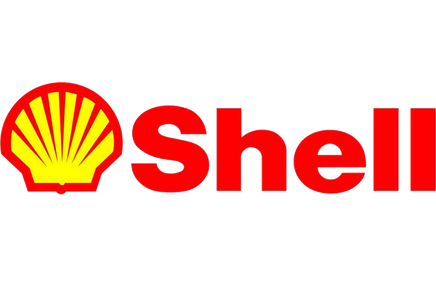 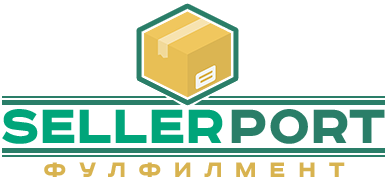 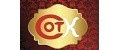 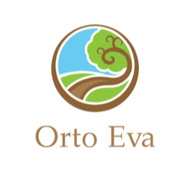 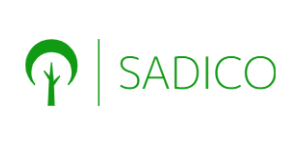 МАРКЕТПЛЕЙСЫ - НОВАЯ РЕАЛЬНОСТЬ
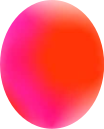 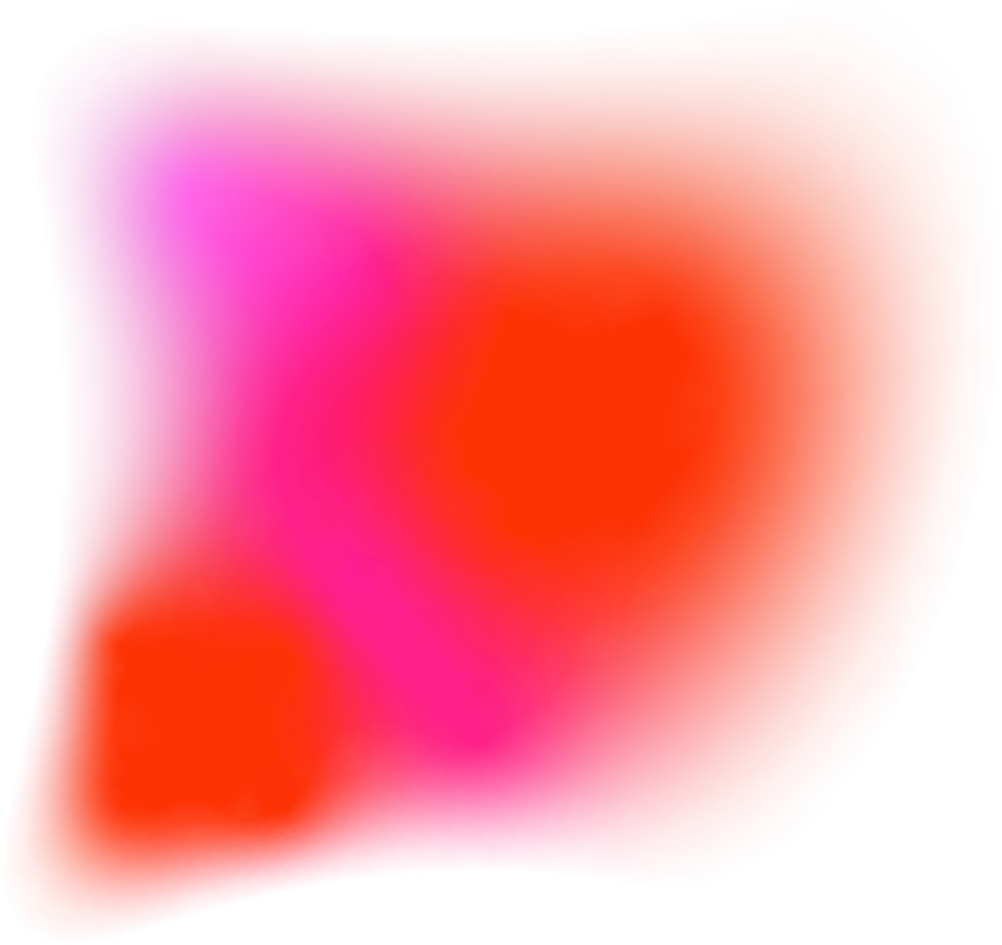 MUST HAVE
ВЫБОР НИШИ
АНАЛИТИКА НИШИ
ЮНИТ ЭКОНОМИКА
РАБОТА С БРЕНДОМ
Поговорим
Обязательная "База"
Некст Левел
Полезные сервисы.
Как выбирать из сотен категорий?
Классический VS Модерновый подходы;
Как не торговать в "МИНУС"? 
Наценка 300% VS 25%? 
Демпинг VS Стратегии ценообразования
"Товарка"VS "Брендов" -
Спринт или Марафон?
Упаковка: Paint VS Production
Какие основные показатели?
Неочевидные критерии оценки.
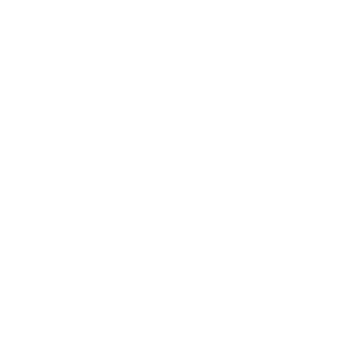 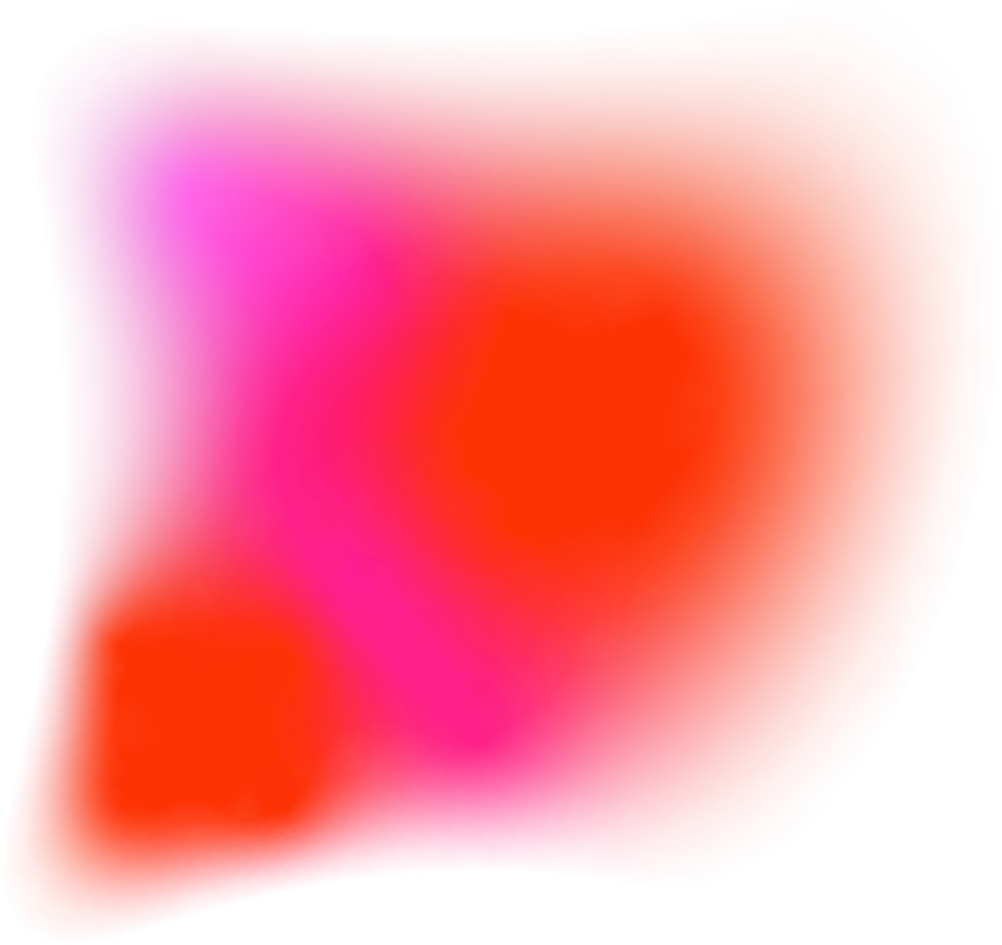 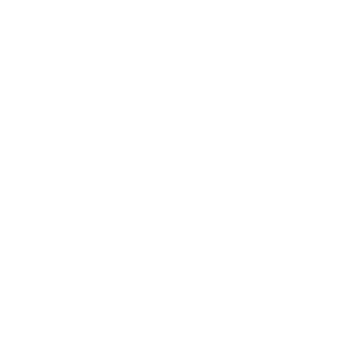 Выбор ниши
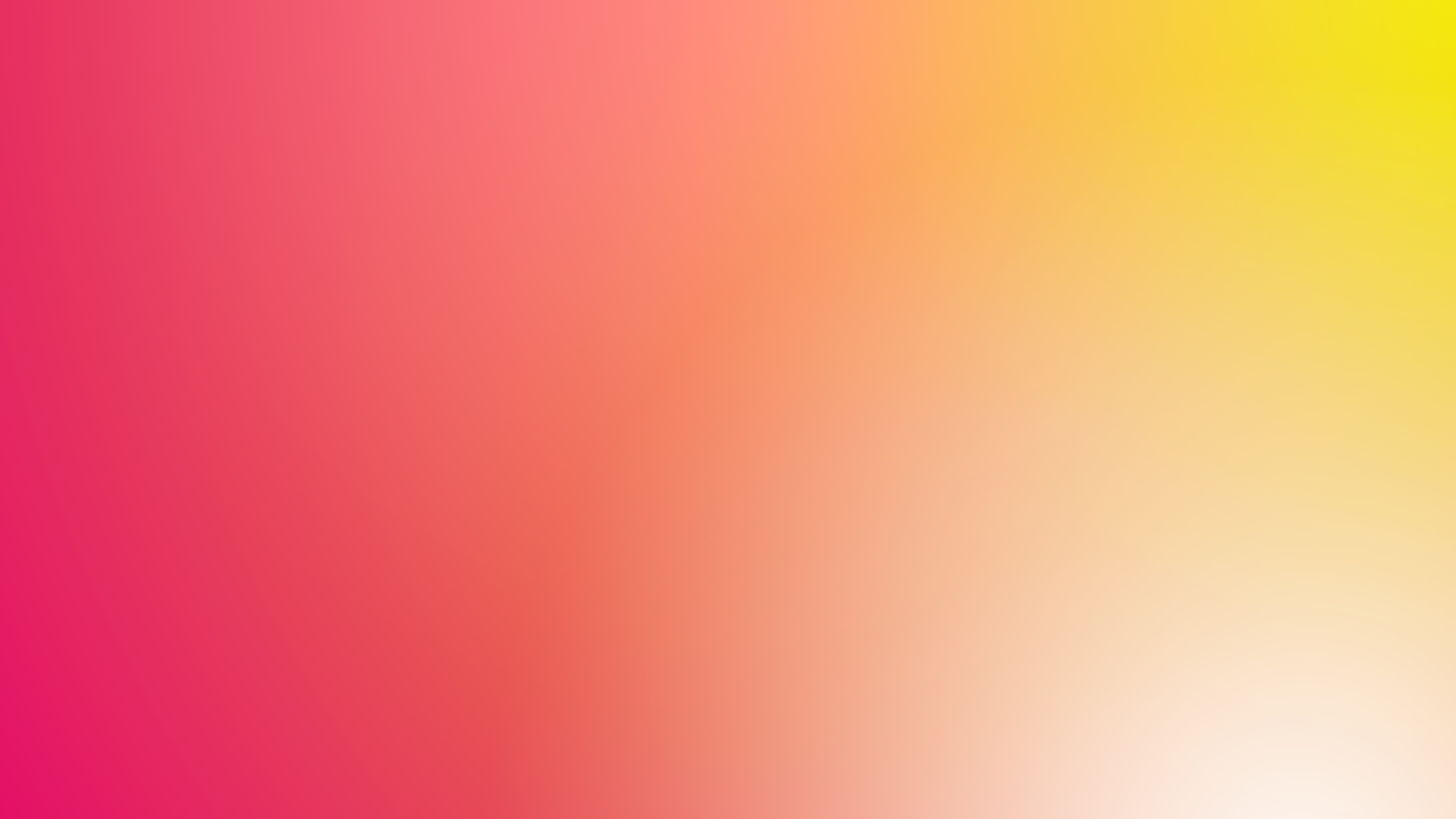 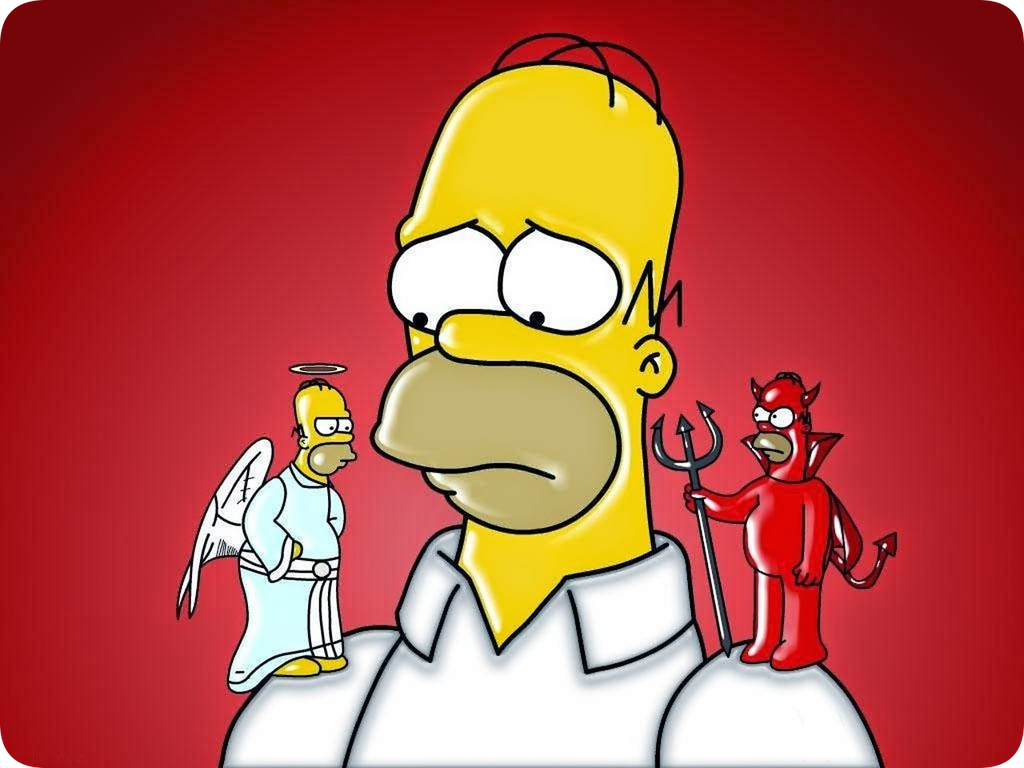 МАРКЕТПЛЕЙСЫ 2022-23
БАЗОВЫЕ ПРИНЦИПЫ
Выбор ниши
экспертность
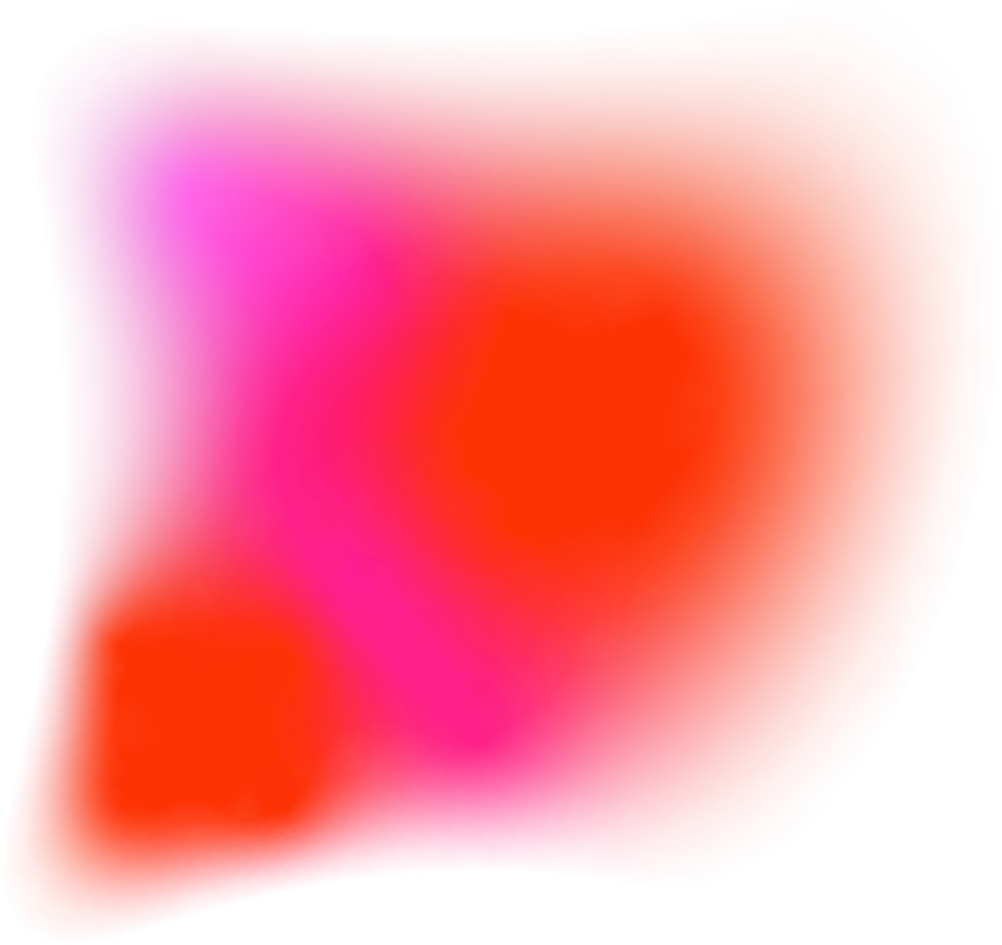 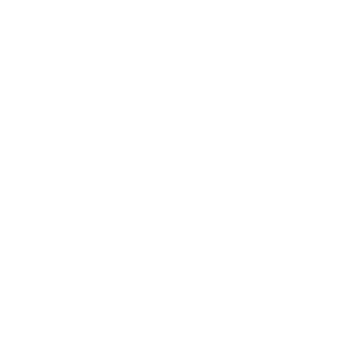 МАРКЕТПЛЕЙСЫ 2022-23
БАЗОВЫЕ ПРИНЦИПЫ
Выбор ниши
экспертность  + опыт
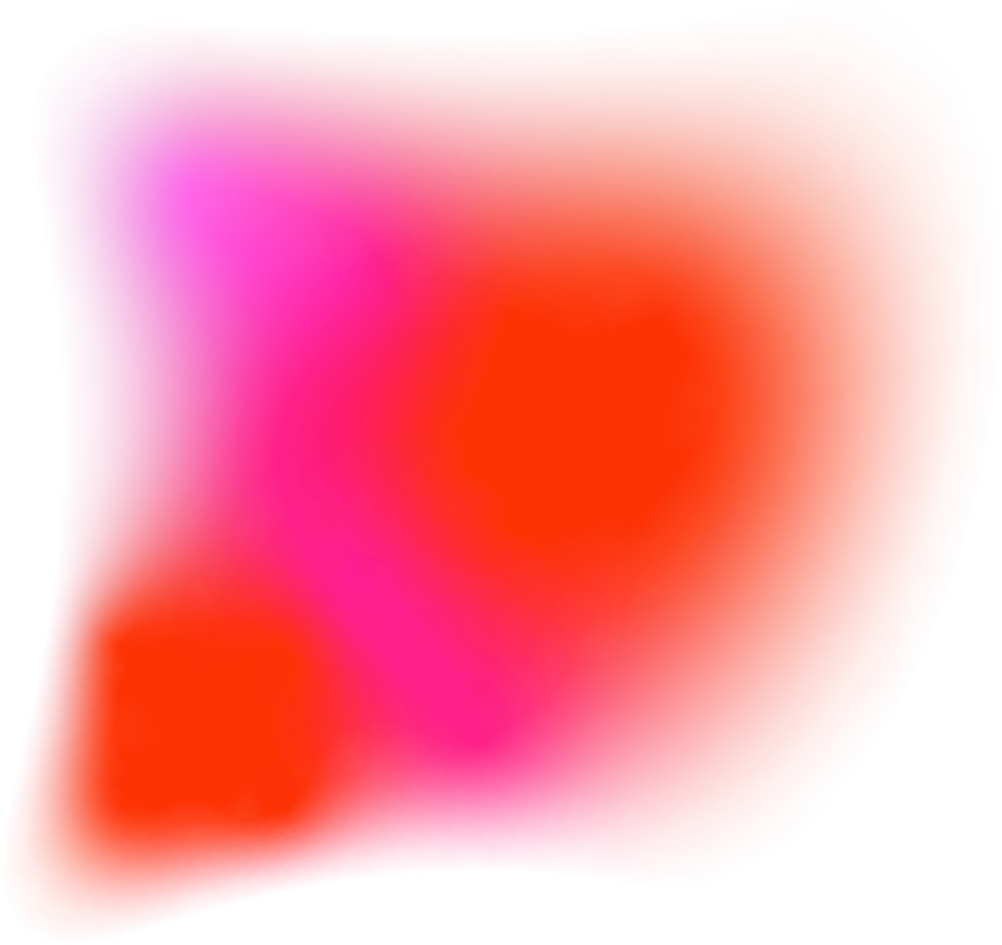 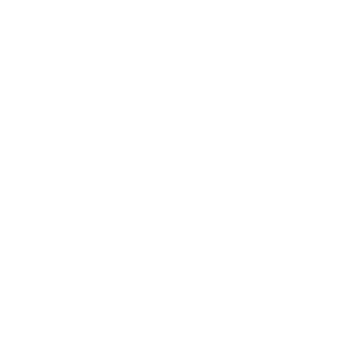 МАРКЕТПЛЕЙСЫ 2022-23
БАЗОВЫЕ ПРИНЦИПЫ
Выбор ниши
экспертность  + опыт  
то что нравится самому(-ой) - "ОТКЛИКАЕТСЯ"
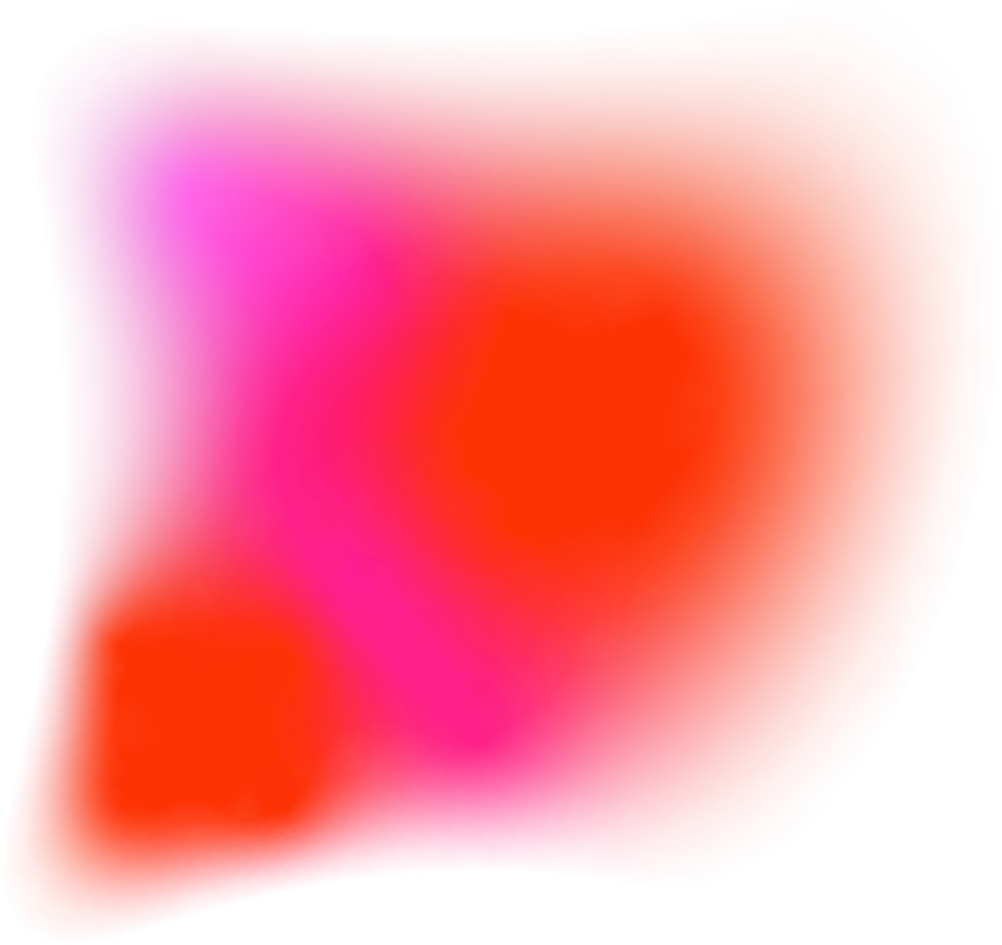 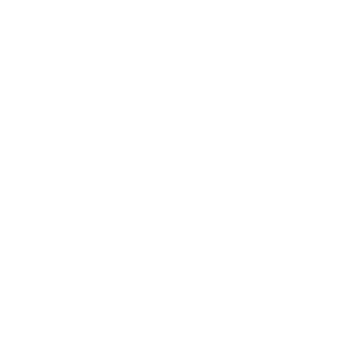 МАРКЕТПЛЕЙСЫ 2022-23
БАЗОВЫЕ ПРИНЦИПЫ
Выбор ниши
экспертность  + опыт  
то что нравится самому(-ой) - "ОТКЛИКАЕТСЯ"
актуально для потребителя (растущий тренд)
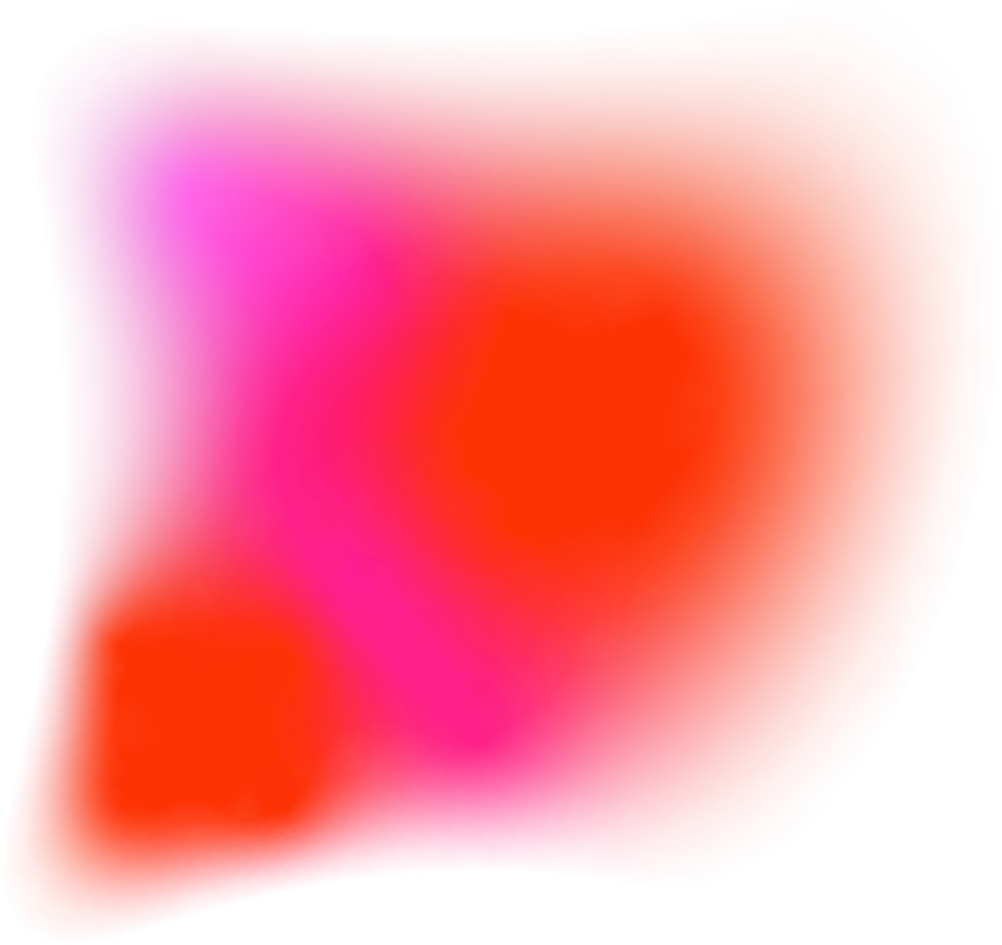 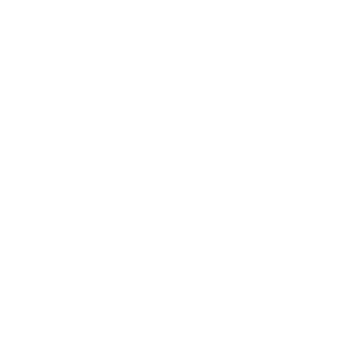 МАРКЕТПЛЕЙСЫ 2022-23
БАЗОВЫЕ ПРИНЦИПЫ
Выбор ниши
экспертность  + опыт  
то что нравится самому(-ой) - "ОТКЛИКАЕТСЯ"
актуально для потребителя (растущий тренд)
видите возможности :
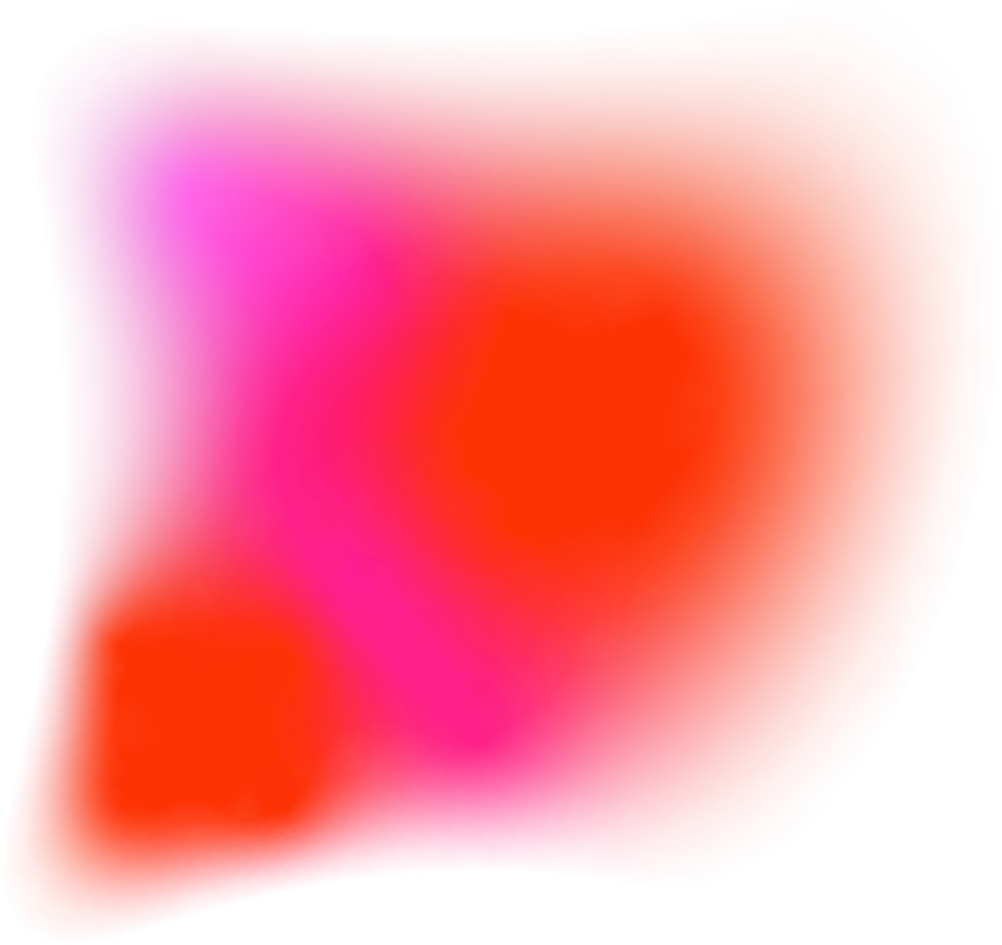 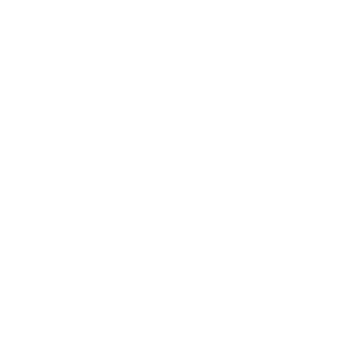 МАРКЕТПЛЕЙСЫ 2022-23
БАЗОВЫЕ ПРИНЦИПЫ
Выбор ниши
экспертность  + опыт  
то что нравится самому(-ой) - "ОТКЛИКАЕТСЯ"
актуально для потребителя (растущий тренд)
видите возможности :
а) у вас преимущество
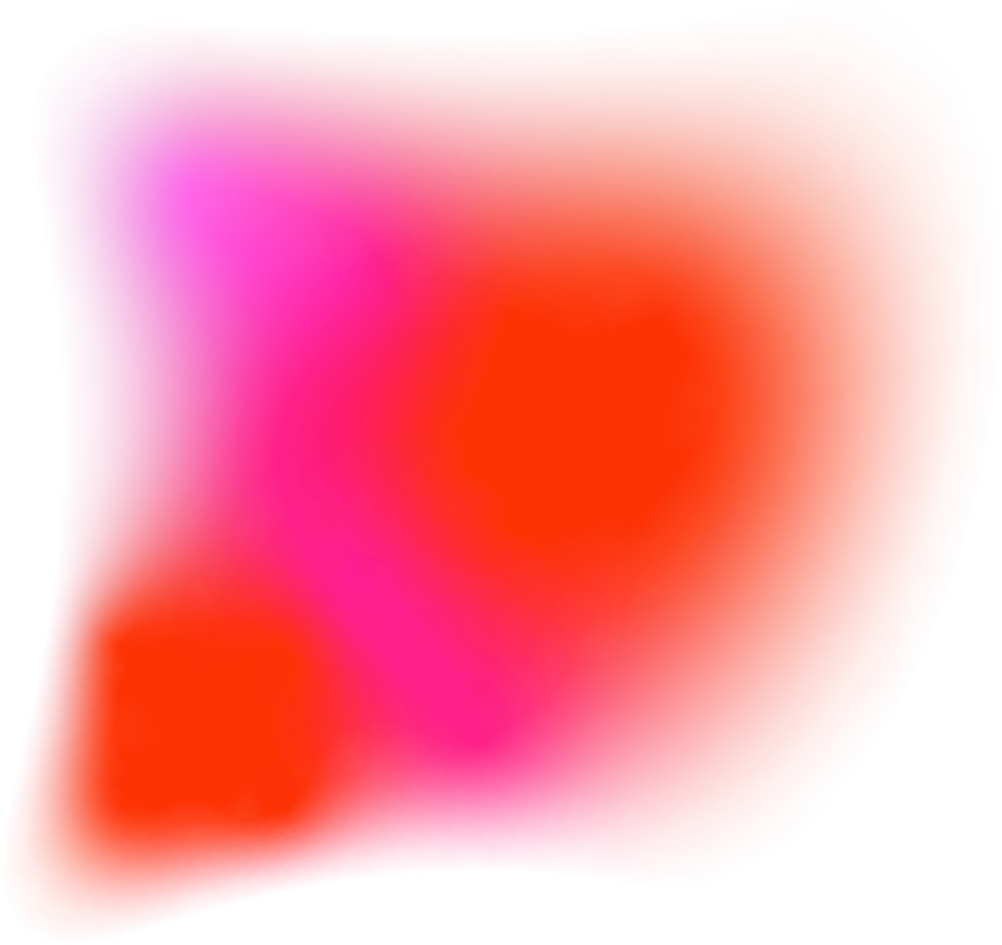 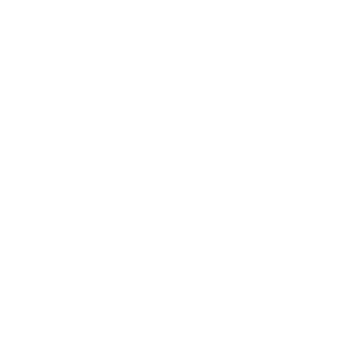 МАРКЕТПЛЕЙСЫ 2022-23
БАЗОВЫЕ ПРИНЦИПЫ
Выбор ниши
экспертность  + опыт  
то что нравится самому(-ой) - "ОТКЛИКАЕТСЯ"
актуально для потребителя (растущий тренд)
видите возможности :
а) у вас преимущество 
б) заметили стабильный рост
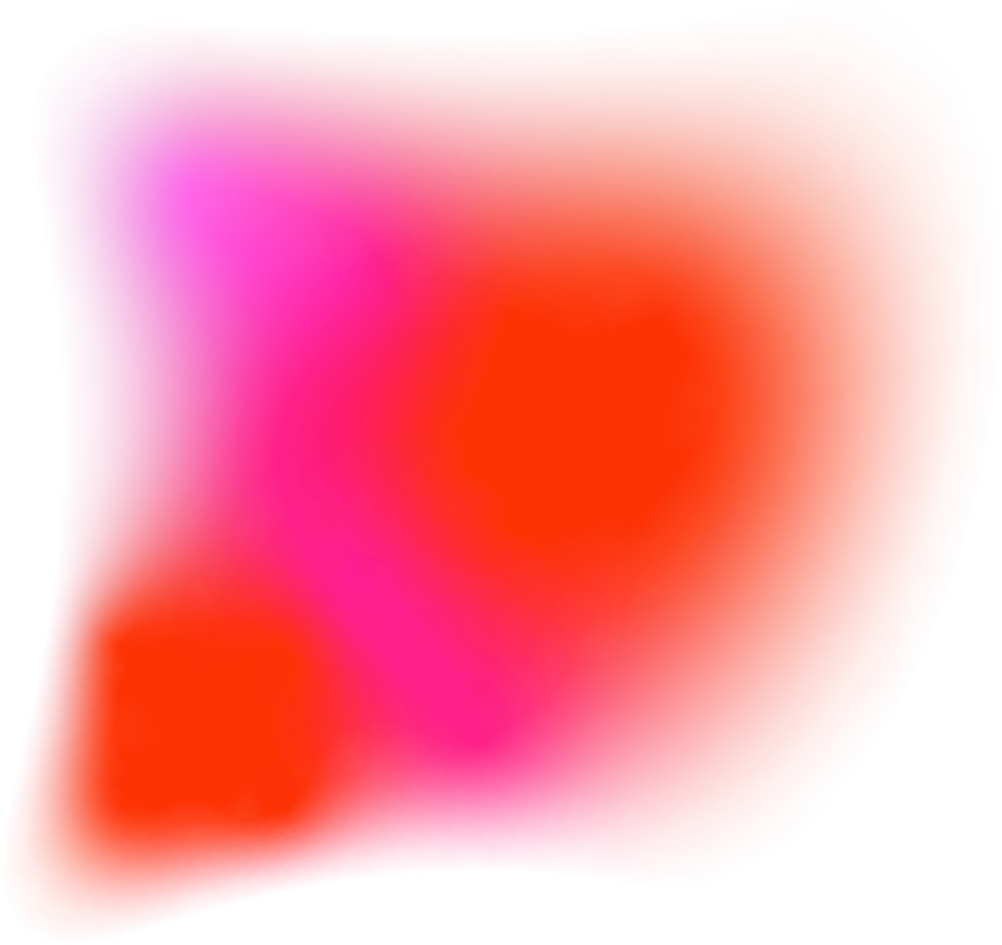 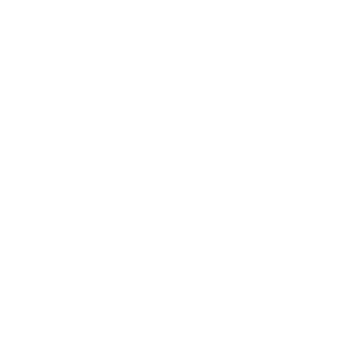 МАРКЕТПЛЕЙСЫ 2022-23
БАЗОВЫЕ ПРИНЦИПЫ
Выбор ниши
экспертность  + опыт  
то что нравится самому(-ой) - "ОТКЛИКАЕТСЯ"
актуально для потребителя (растущий тренд)
видите возможности :
а) у вас преимущество 
б) заметили стабильный рост 
в) можете быстро реализовать
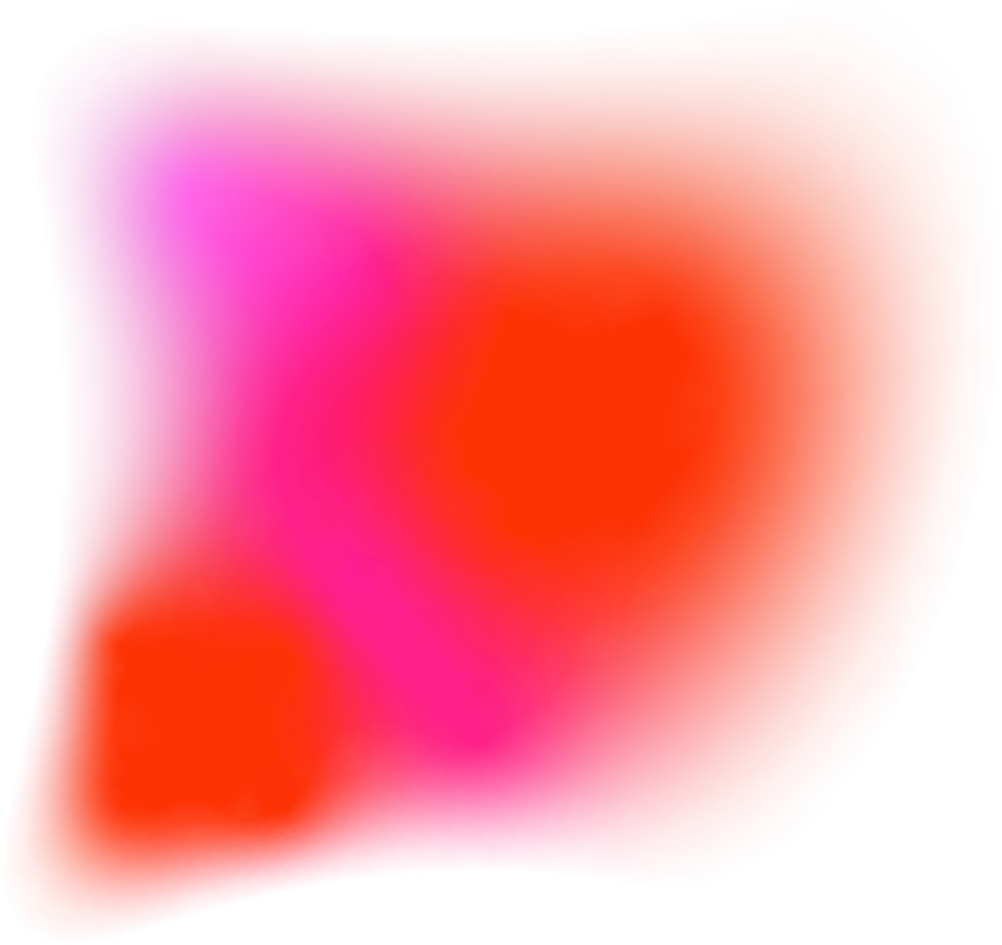 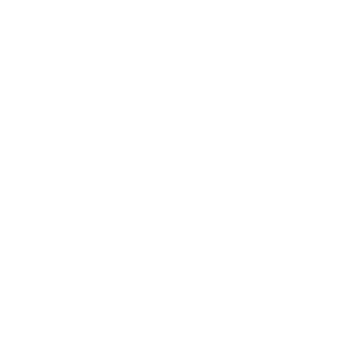 МАРКЕТПЛЕЙСЫ 2022-23
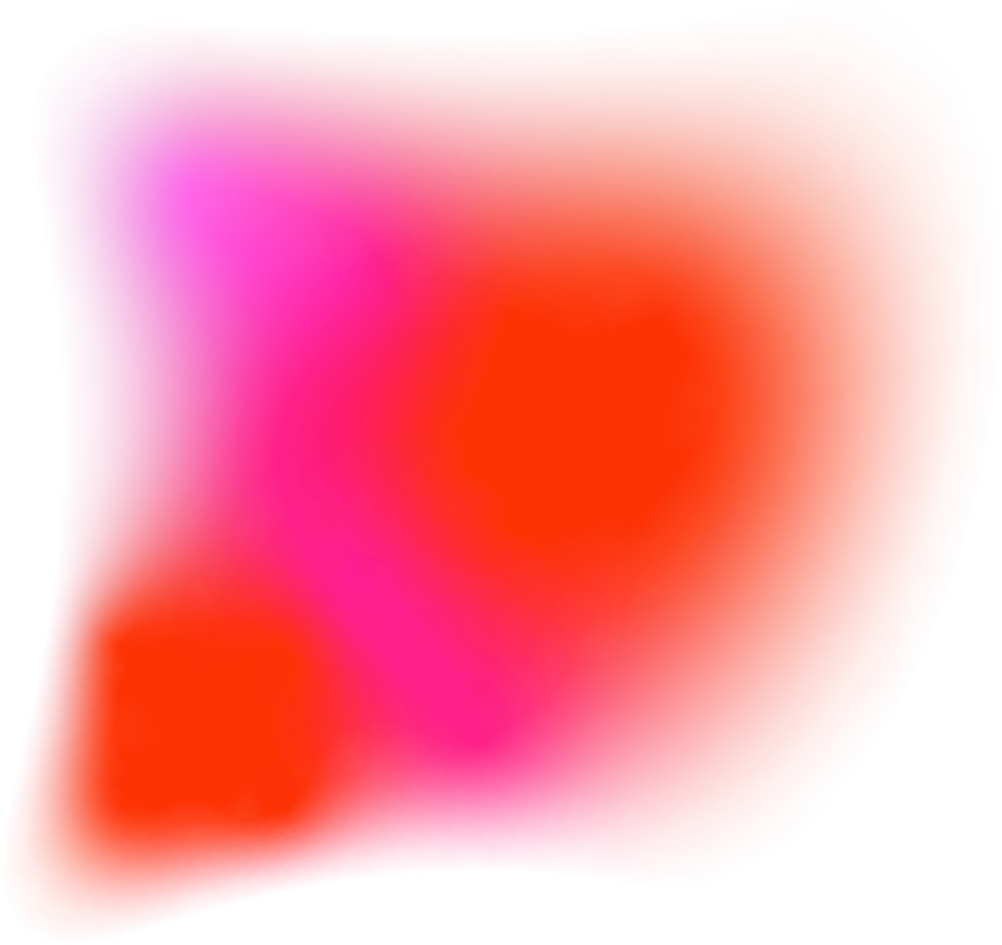 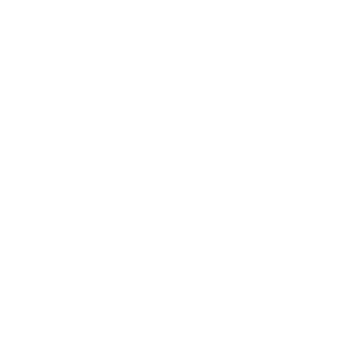 Аналитика ниши
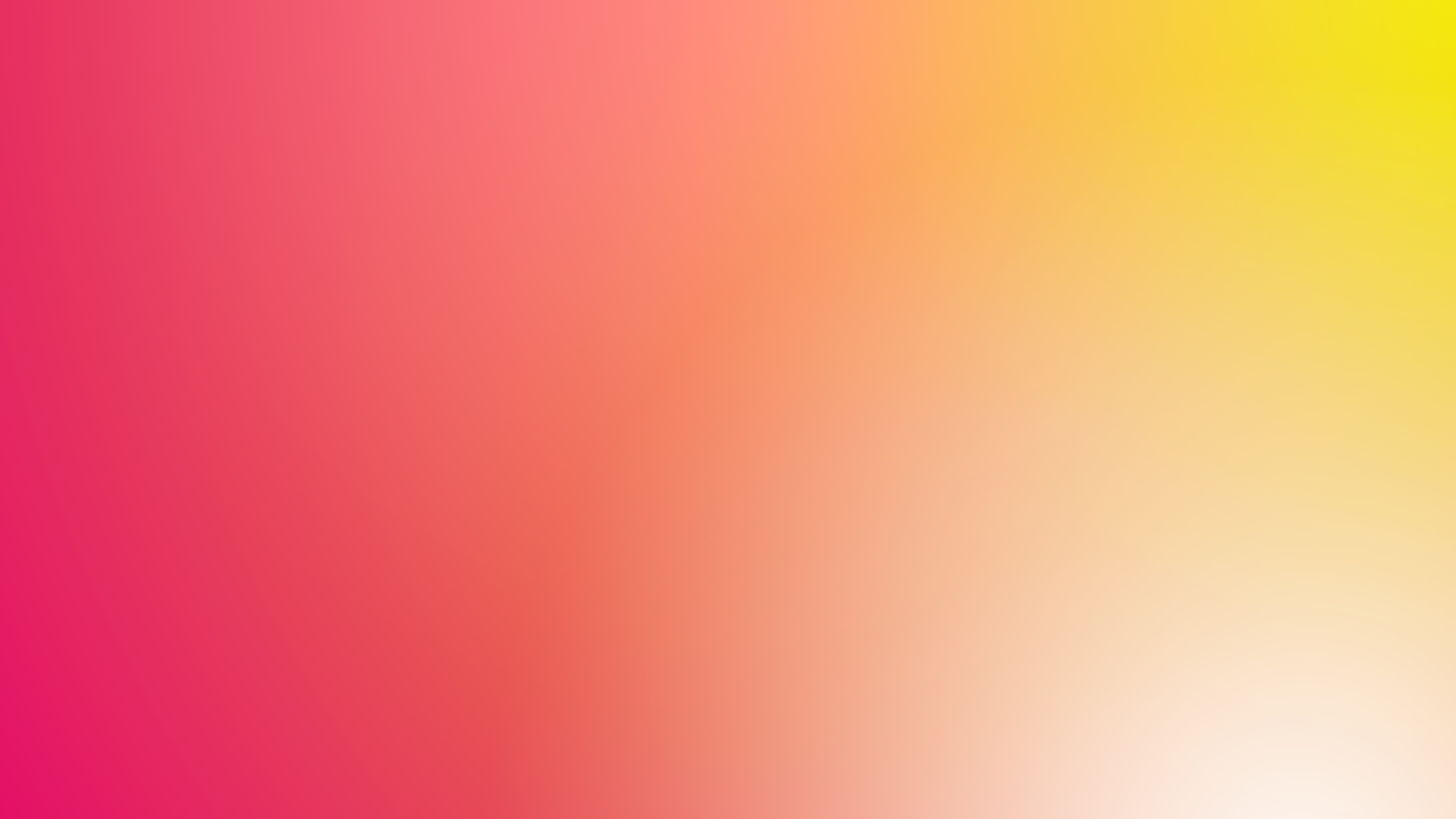 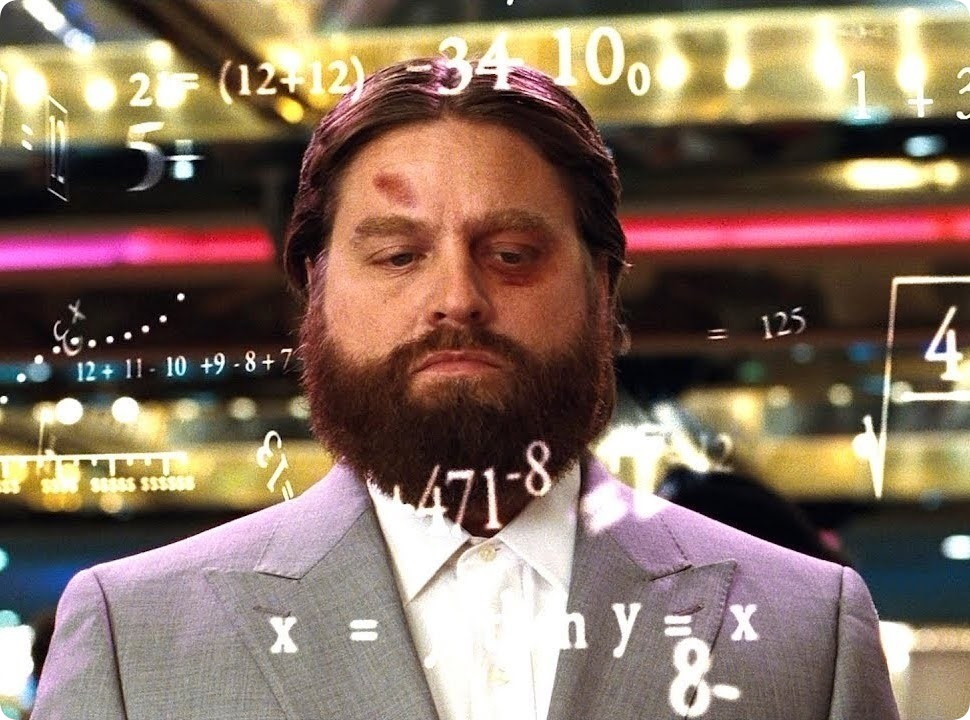 МАРКЕТПЛЕЙСЫ 2022-23
"DATA DRIVEN"  ПОДХОД
Аналитика ниши
Подход к управлению, который основывается на собираемых данных. Только они имеют значение, когда принимается то или иное решение для бизнеса.
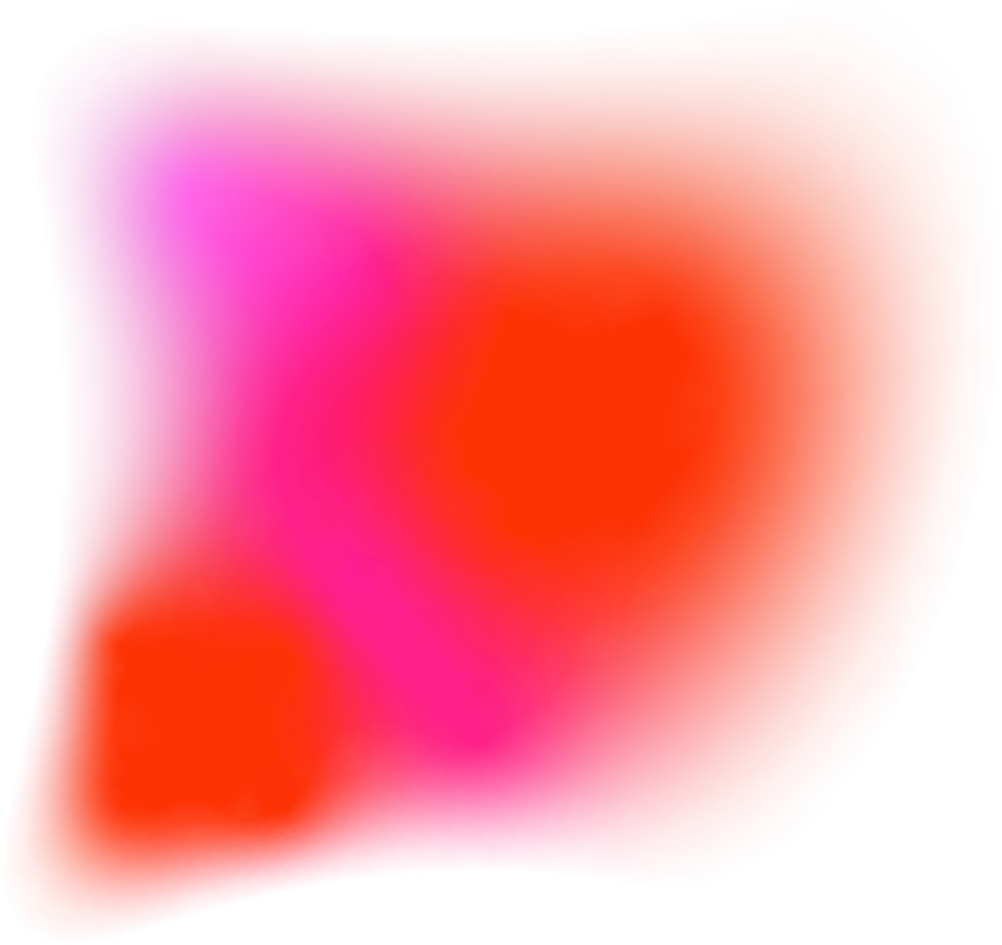 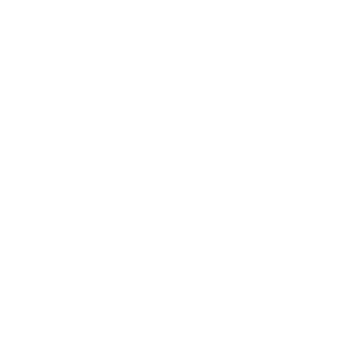 МАРКЕТПЛЕЙСЫ 2022-23
КЛЮЧЕВЫЕ  ПОКАЗАТЕЛИ
Аналитика ниши
объем рынка категории (подкатегории)
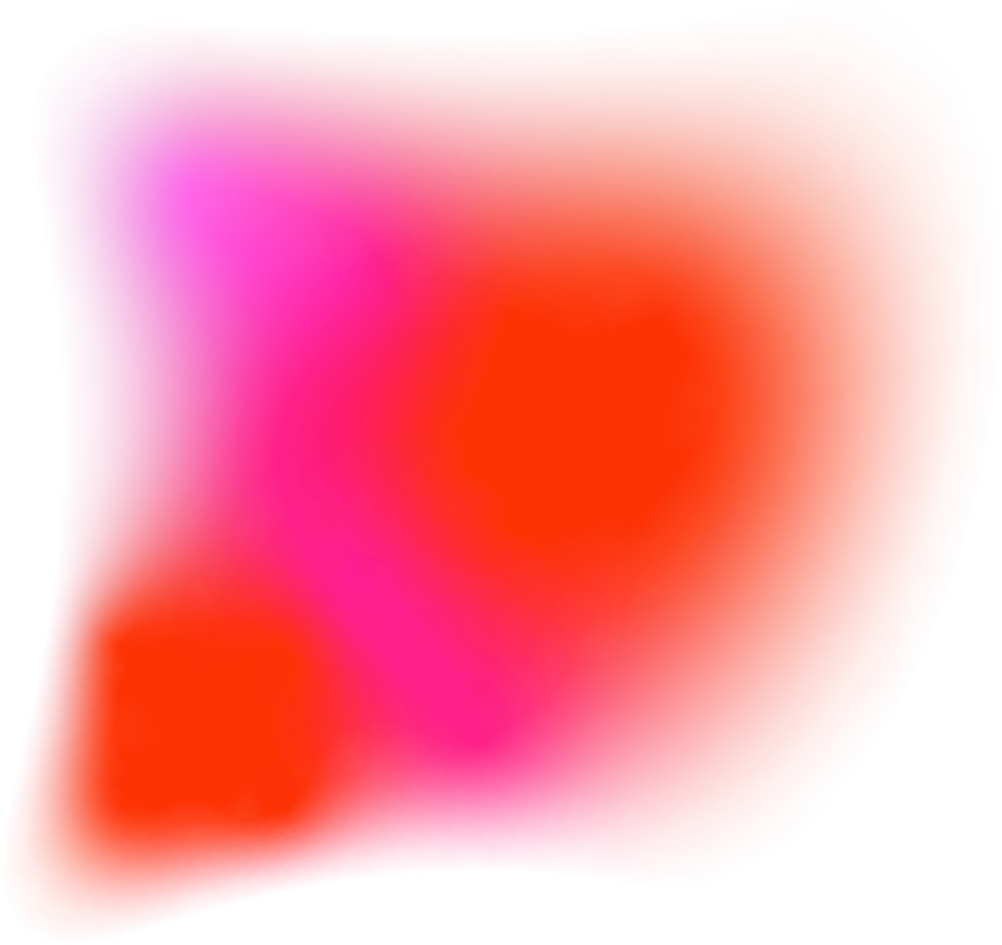 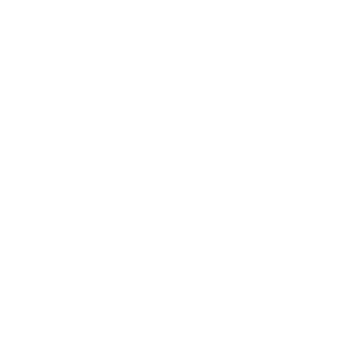 МАРКЕТПЛЕЙСЫ 2022-23
АНАЛИТИКА ИЗ РЕЗУЛЬТАТОВ ПОИСКА
Аналитика ниши
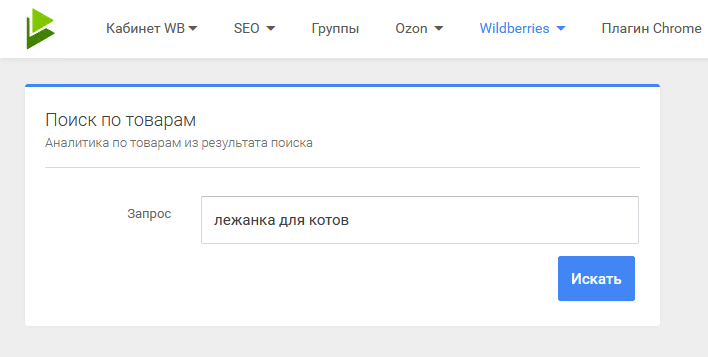 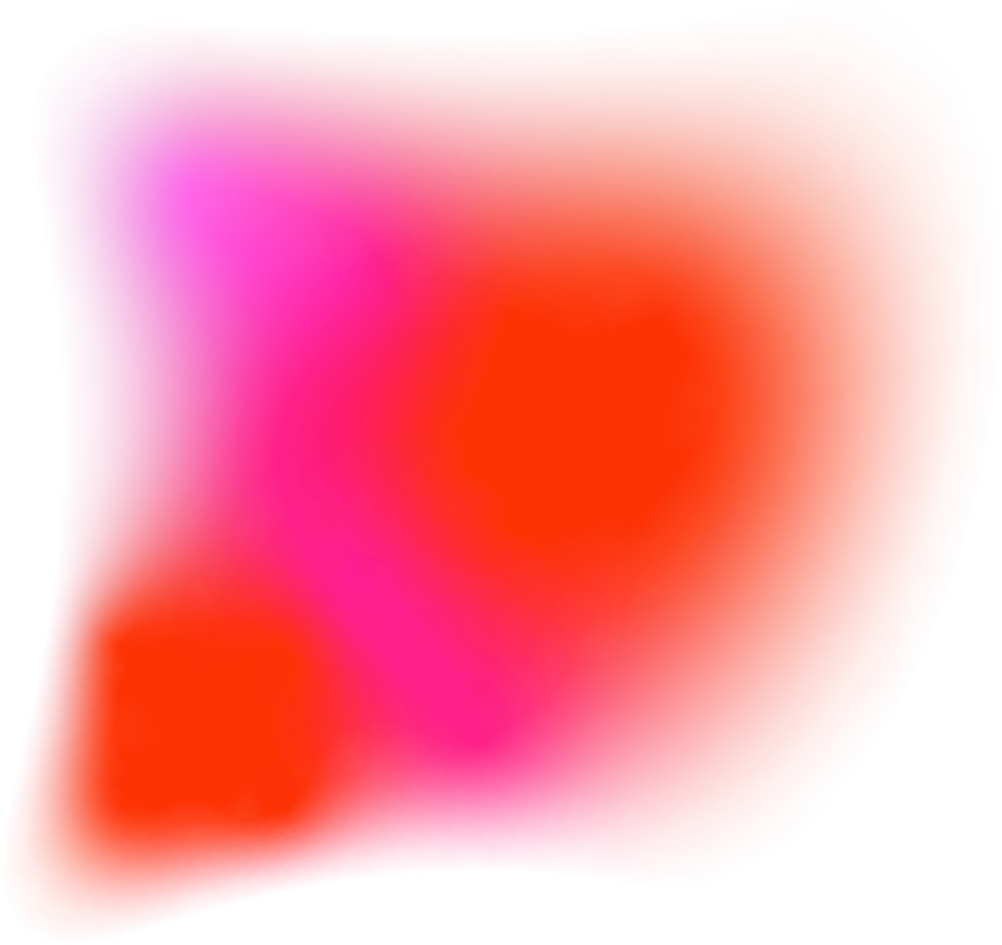 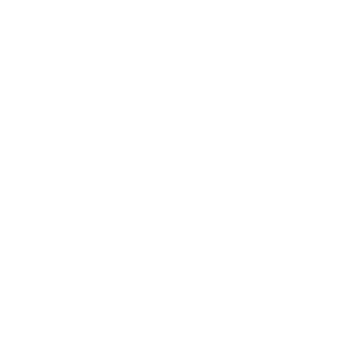 МАРКЕТПЛЕЙСЫ 2022-23
АНАЛИТИКА ИЗ РЕЗУЛЬТАТОВ ПОИСКА
Аналитика ниши
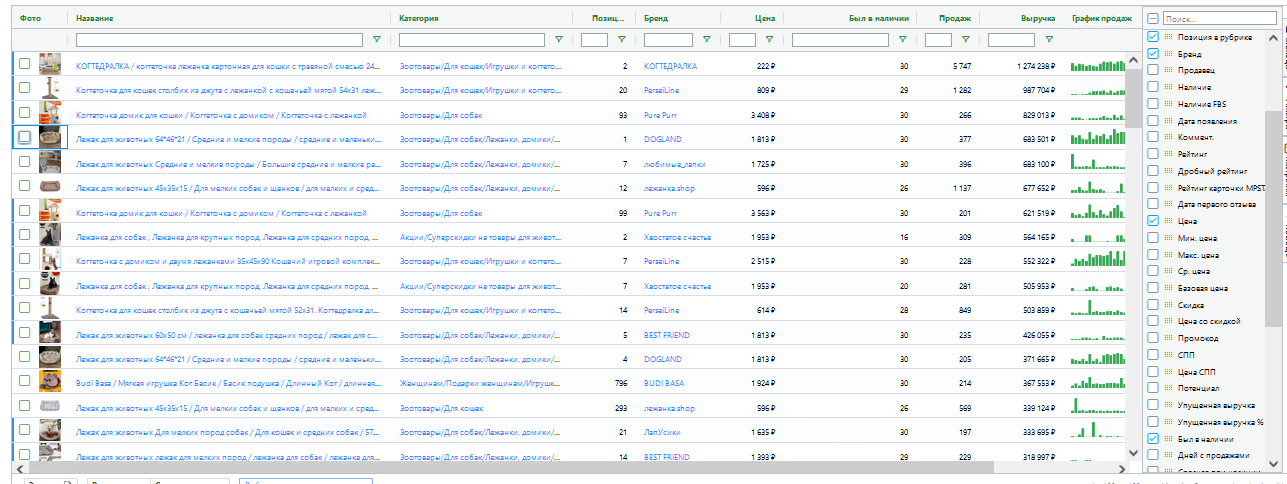 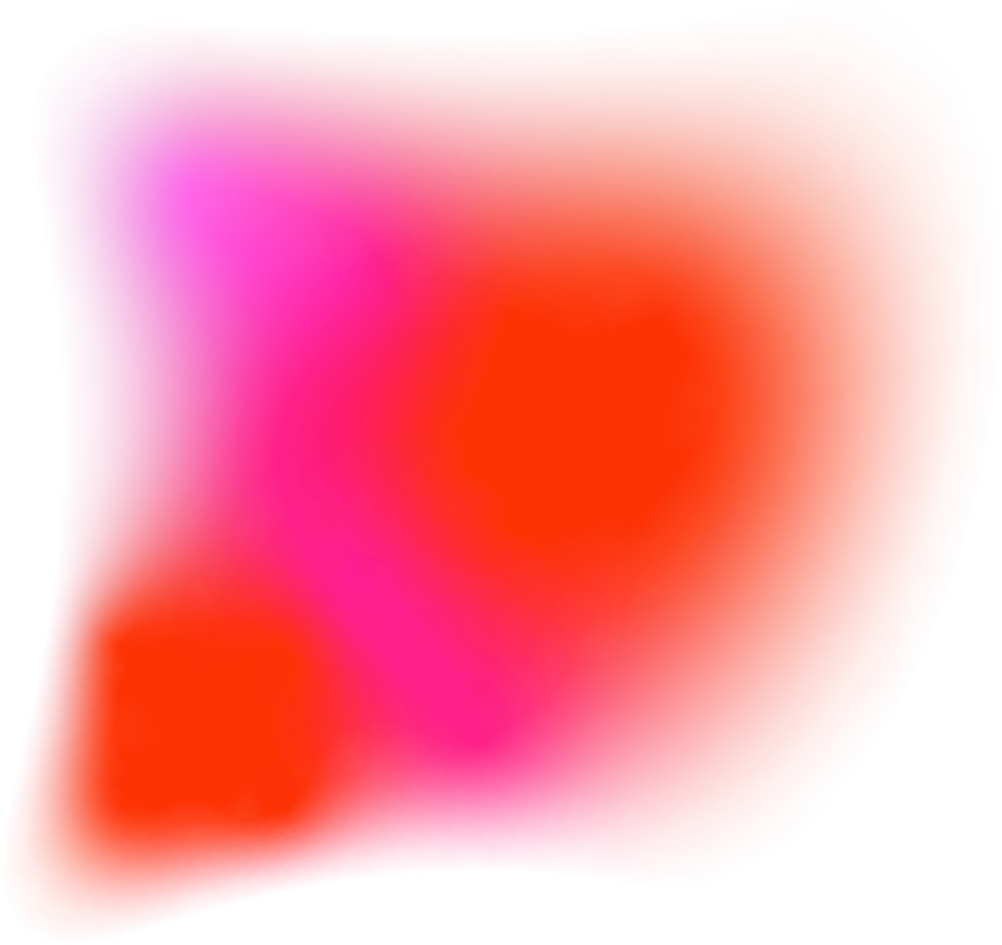 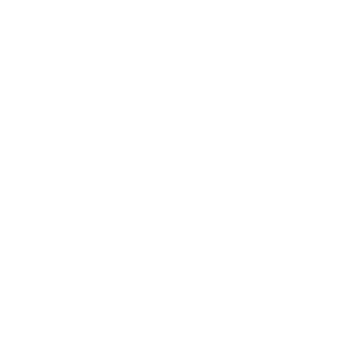 МАРКЕТПЛЕЙСЫ 2022-23
АНАЛИТИКА ИЗ РЕЗУЛЬТАТОВ ПОИСКА
Аналитика ниши
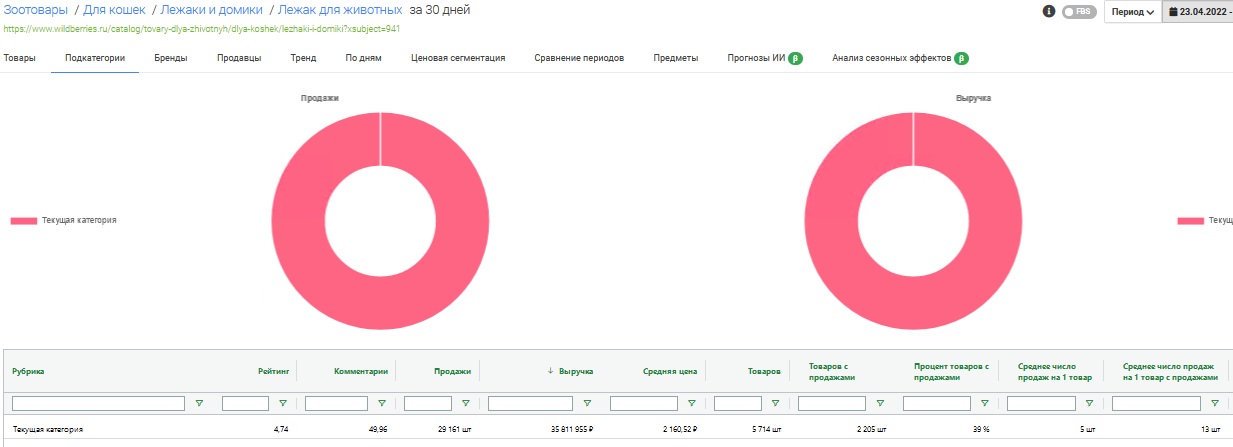 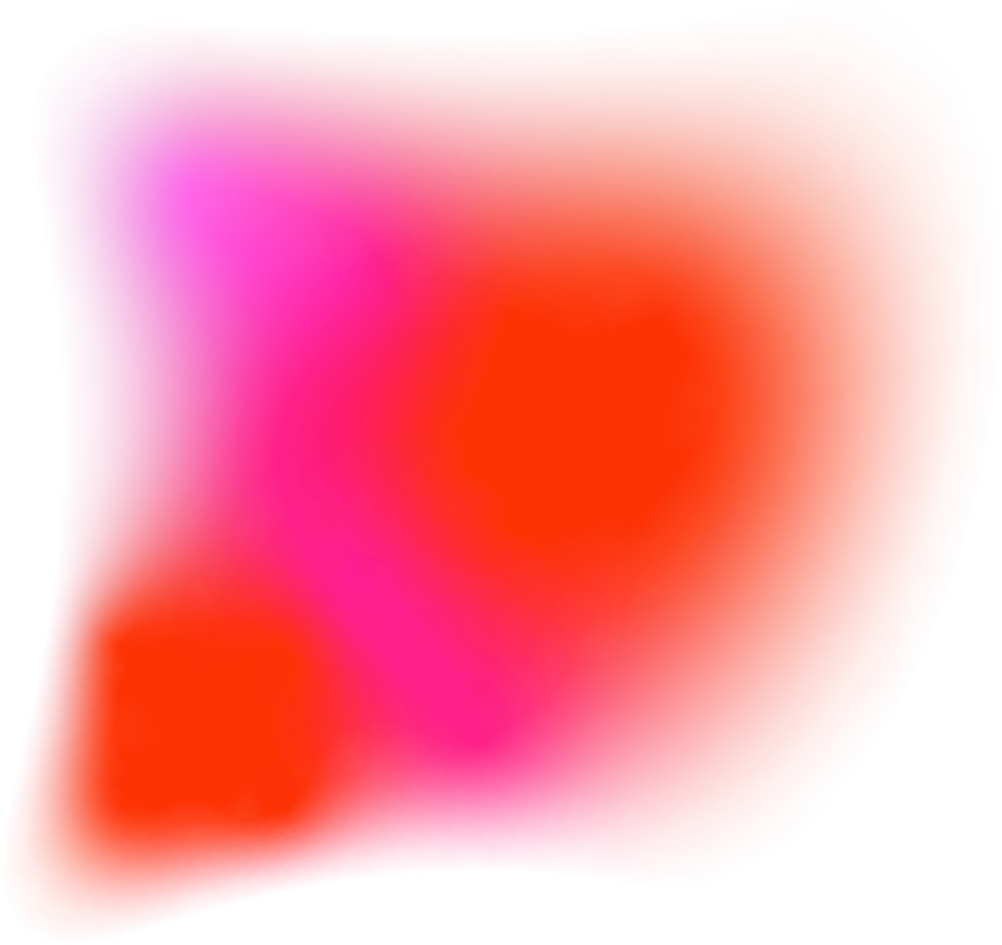 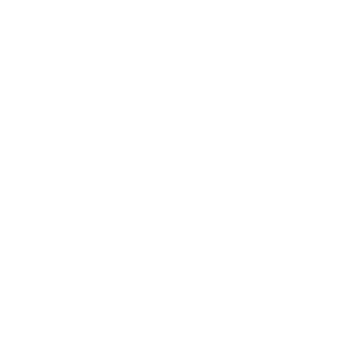 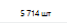 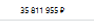 МАРКЕТПЛЕЙСЫ 2022-23
КЛЮЧЕВЫЕ  ПОКАЗАТЕЛИ
Аналитика ниши
объем рынка категории (подкатегории)
количество товаров (артикулов)
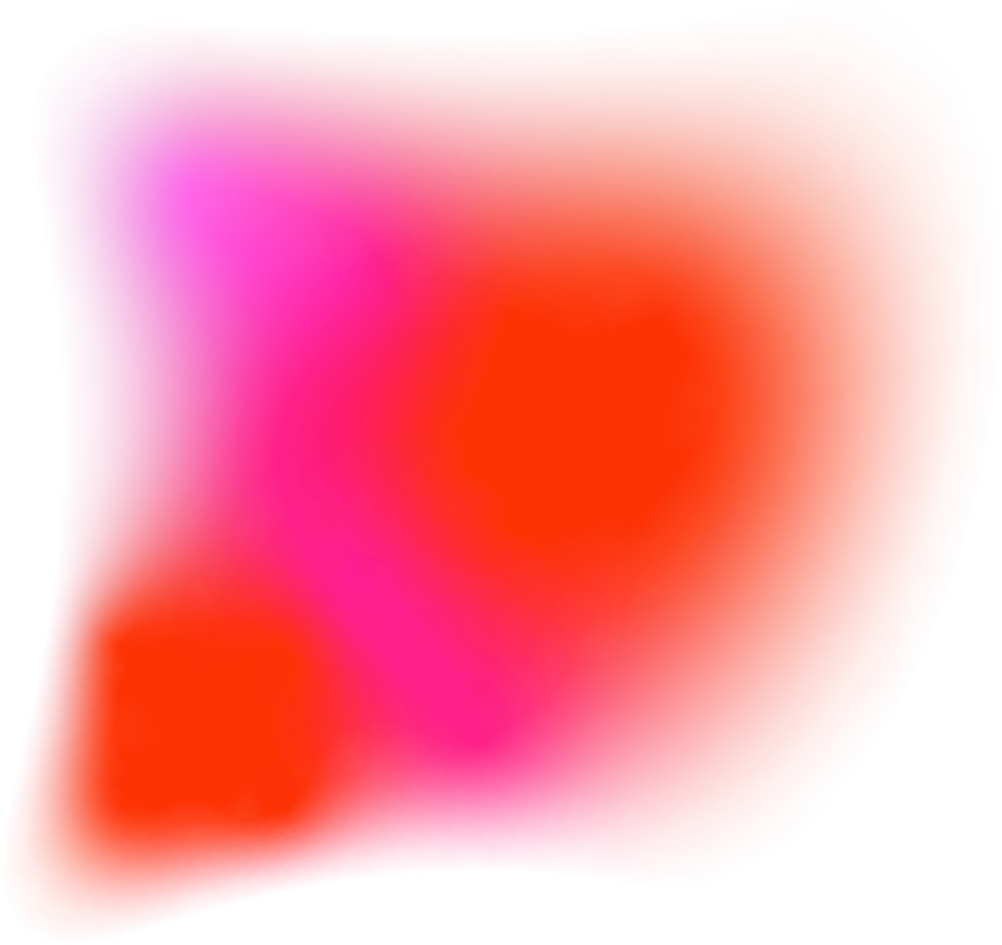 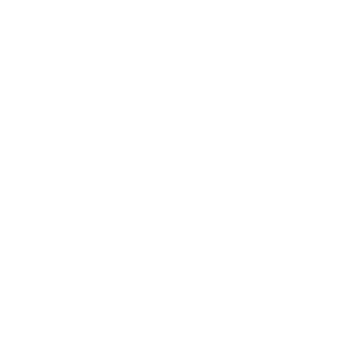 МАРКЕТПЛЕЙСЫ 2022-23
КЛЮЧЕВЫЕ  ПОКАЗАТЕЛИ
Аналитика ниши
объем рынка категории (подкатегории)
количество товаров (артикулов)
лидеры категории
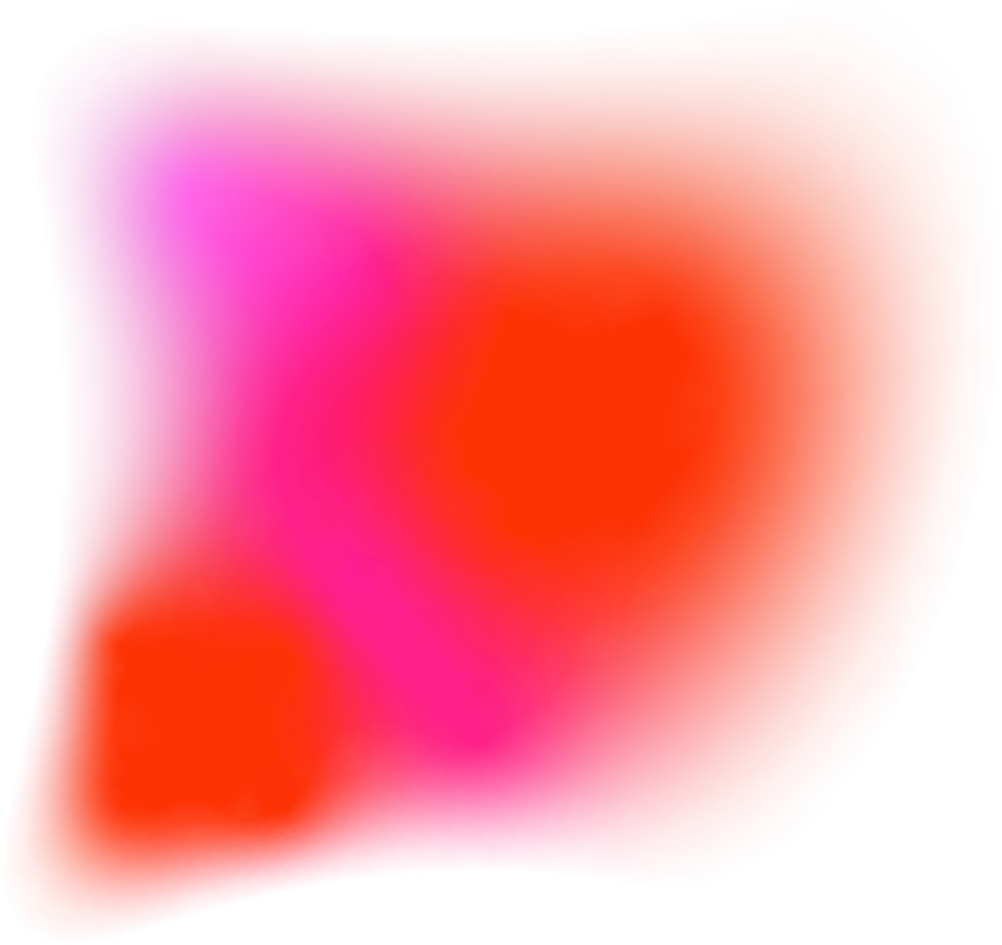 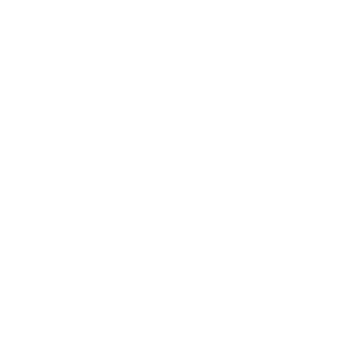 МАРКЕТПЛЕЙСЫ 2022-23
АНАЛИЗ КАТЕГОРИИ. ЛИДЕРЫ
Аналитика ниши
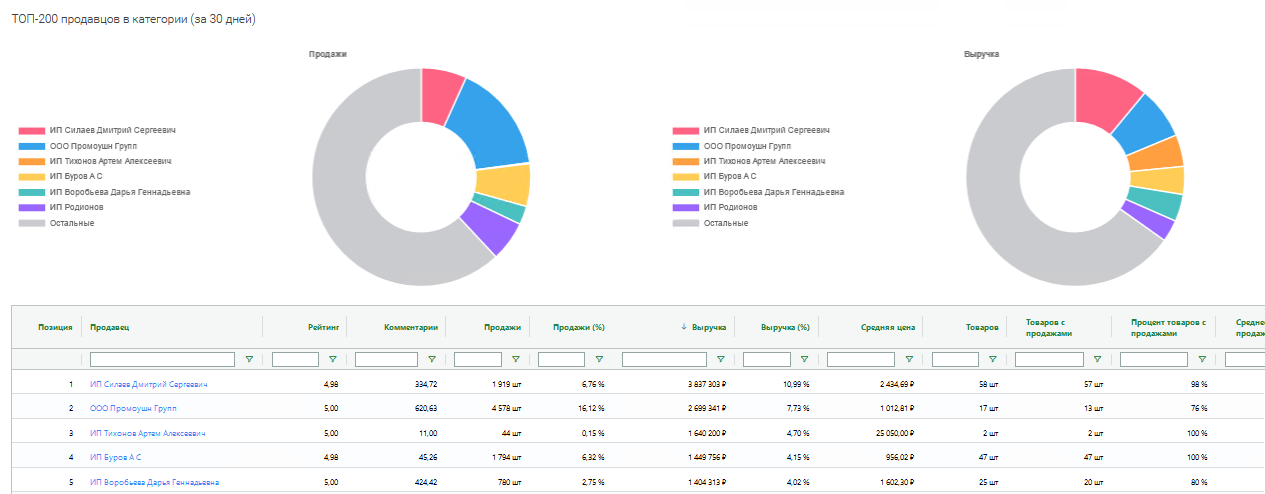 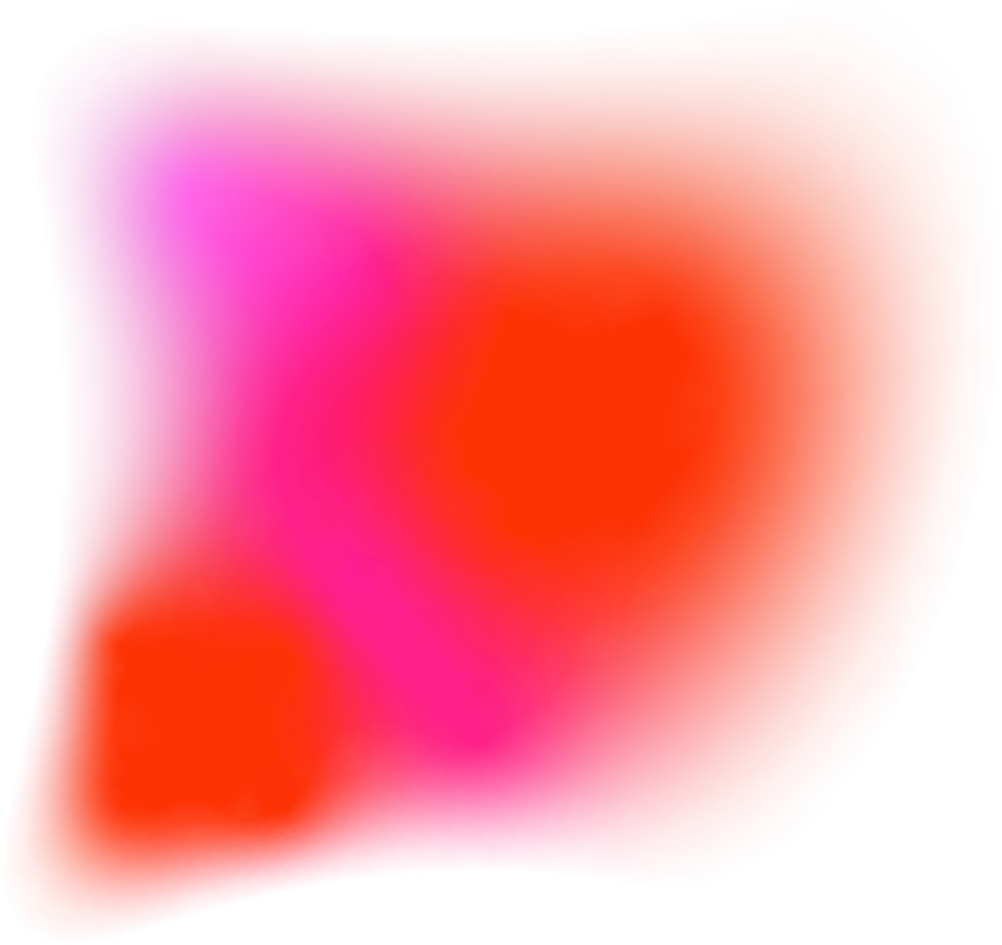 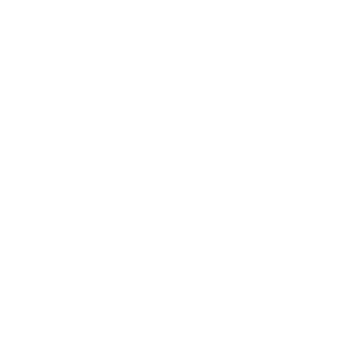 МАРКЕТПЛЕЙСЫ 2022-23
КЛЮЧЕВЫЕ  ПОКАЗАТЕЛИ
Аналитика ниши
объем рынка категории (подкатегории)
количество товаров (артикулов)
лидеры категории
торгует ли в категории сам Маркетплейс
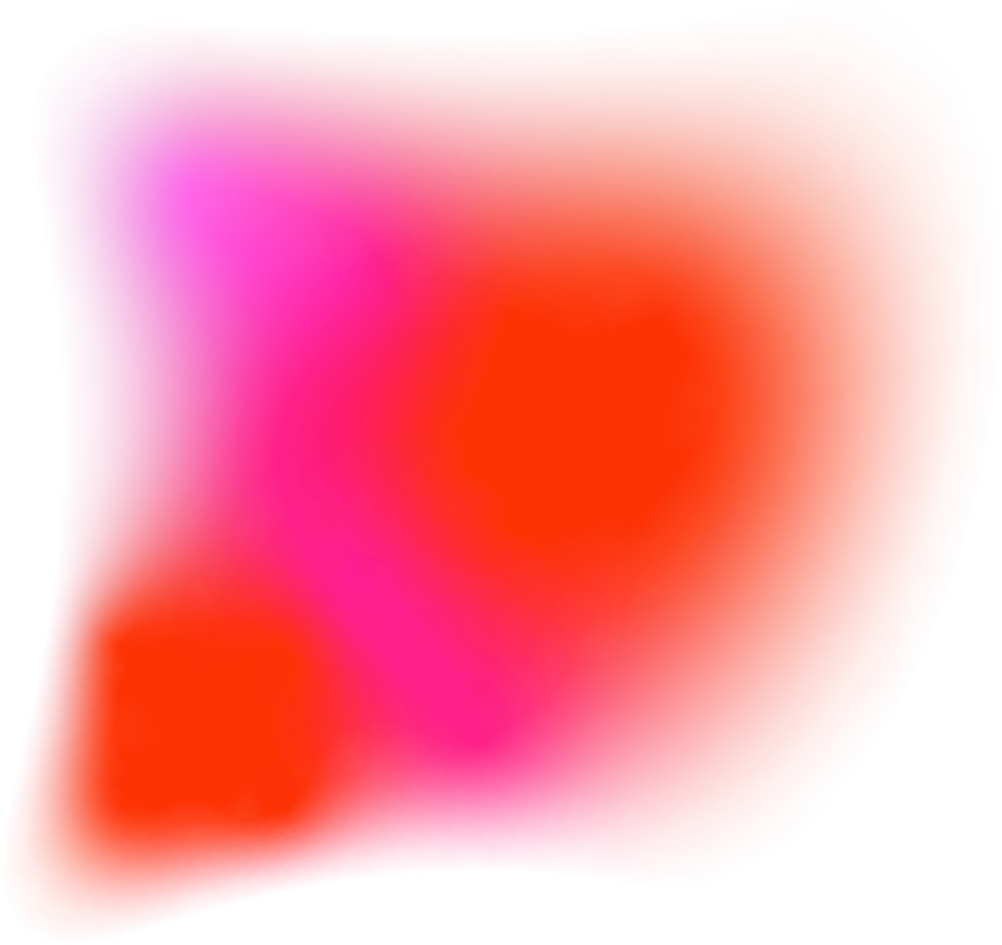 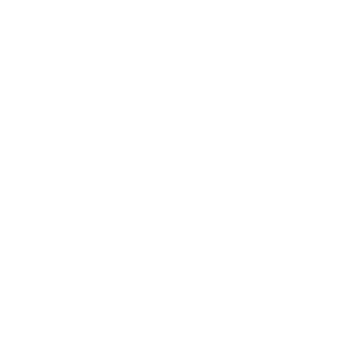 МАРКЕТПЛЕЙСЫ 2022-23
КЛЮЧЕВЫЕ  ПОКАЗАТЕЛИ
Аналитика ниши
объем рынка категории (подкатегории)
количество товаров (артикулов)
лидеры категории
торгует ли в категории сам Маркетплейс
тренды в  категории
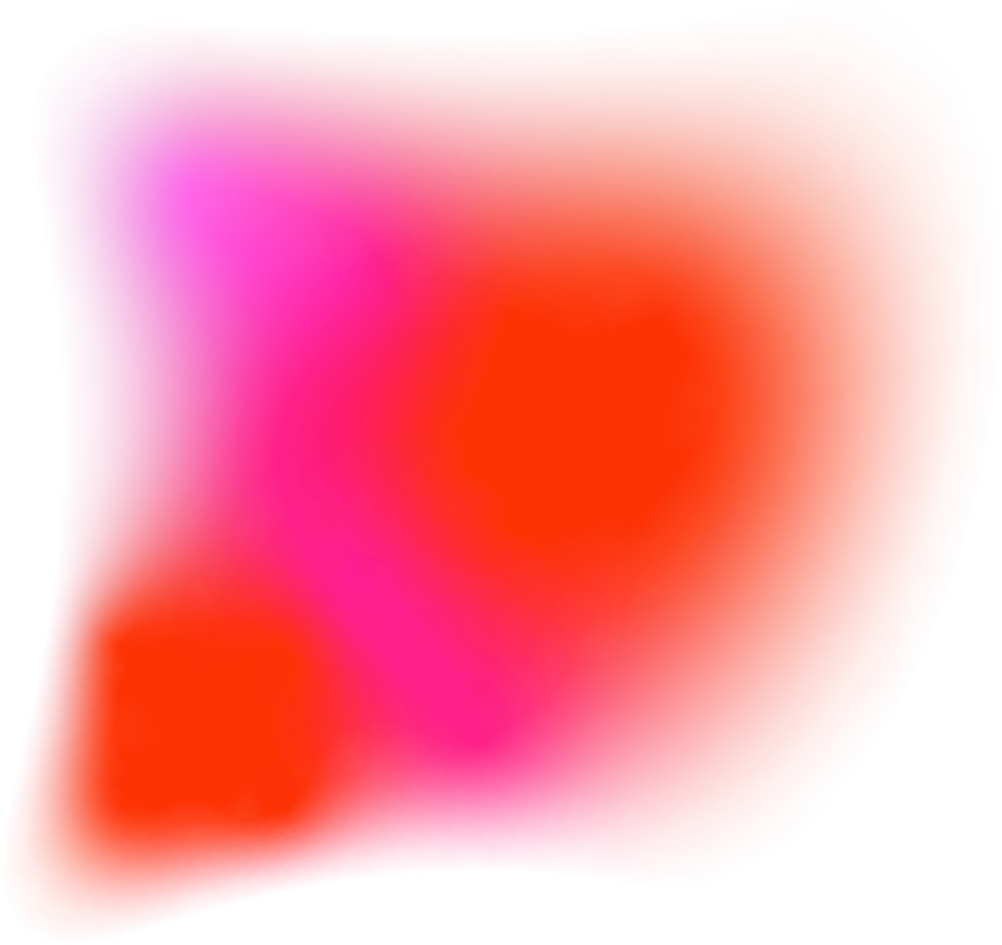 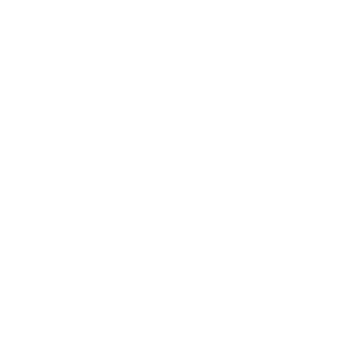 МАРКЕТПЛЕЙСЫ 2022-23
АНАЛИЗ КАТЕГОИРИИ. ТРЕНДЫ
Аналитика ниши
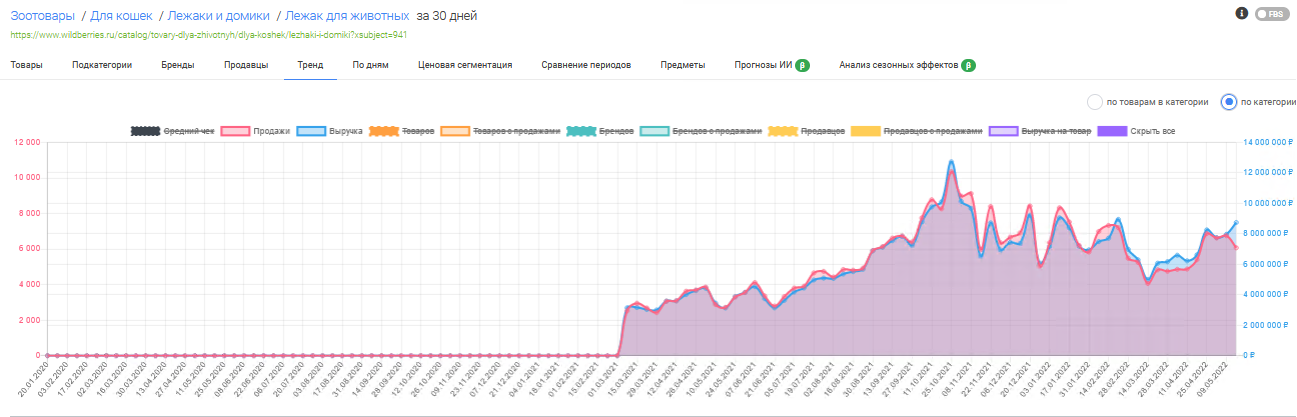 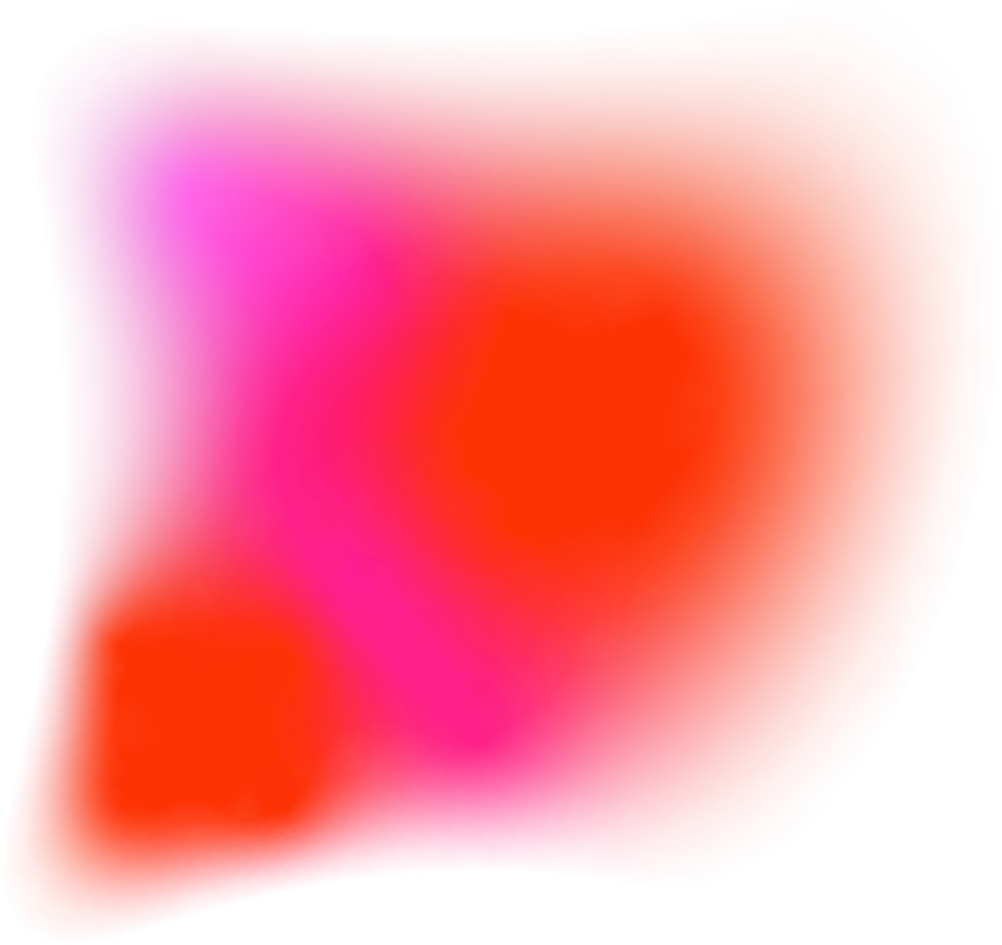 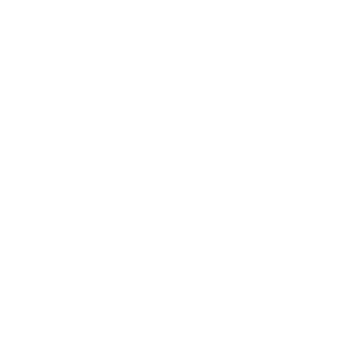 МАРКЕТПЛЕЙСЫ 2022-23
КЛЮЧЕВЫЕ  ПОКАЗАТЕЛИ
Аналитика ниши
объем рынка категории (подкатегории)
количество товаров (артикулов)
лидеры категории
торгует ли в категории сам Маркетплейс
тренды в  категории  
продажи в разных ценовых сегментах
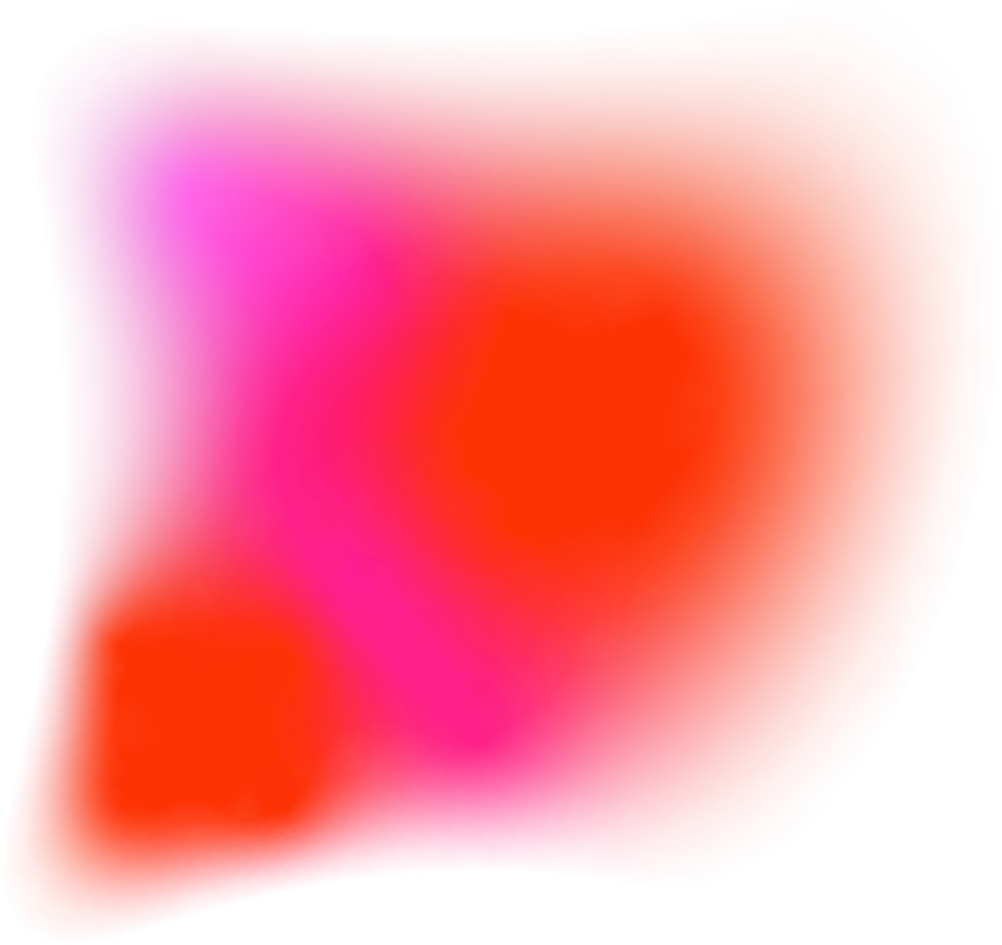 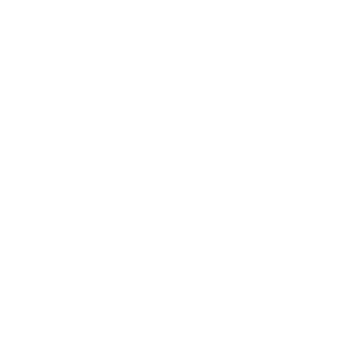 МАРКЕТПЛЕЙСЫ 2022-23
АНАЛИЗ КАТЕГОИРИИ. ЦЕНОВЫЕ СЕГМЕНТЫ
Аналитика ниши
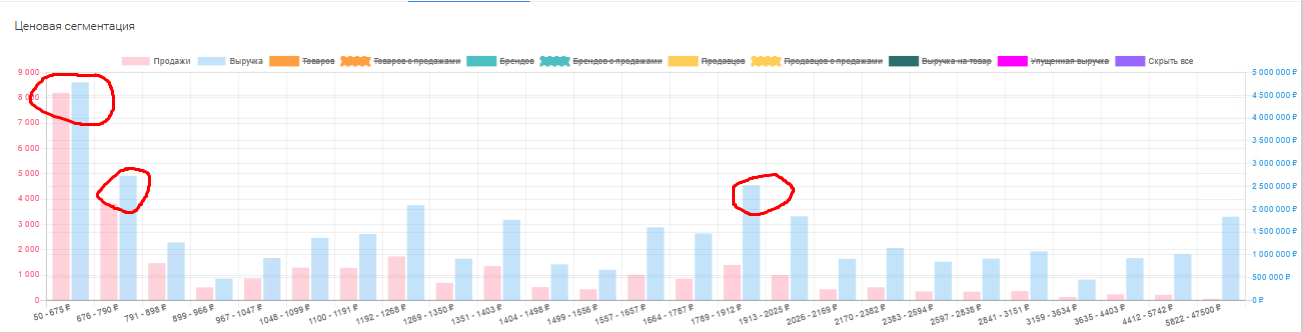 >675р
675-790р
1789-1912р
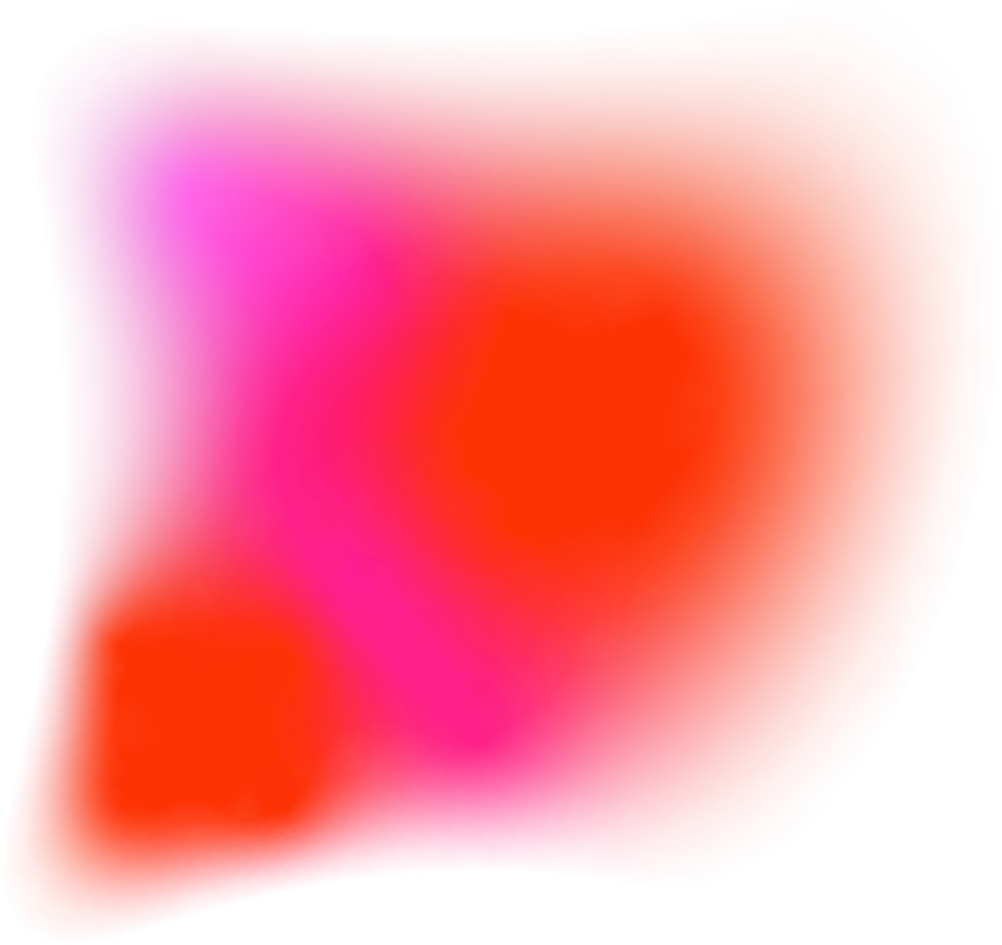 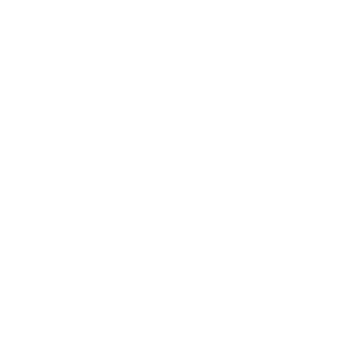 МАРКЕТПЛЕЙСЫ 2022-23
КЛЮЧЕВЫЕ  ПОКАЗАТЕЛИ
Аналитика ниши
объем рынка категории (подкатегории)
количество товаров (артикулов)
лидеры категории
торгует ли в категории сам Маркетплейс
тренды в  категории  
объем рынка в разных ценовых сегментах
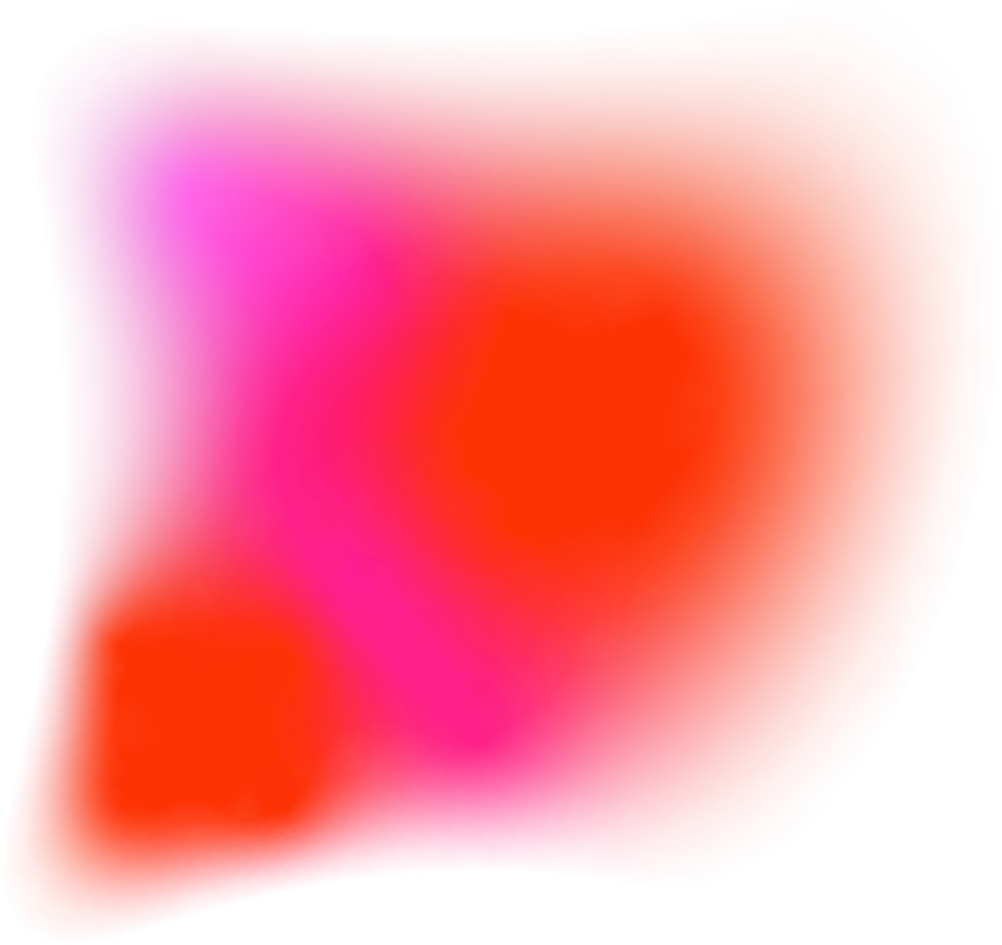 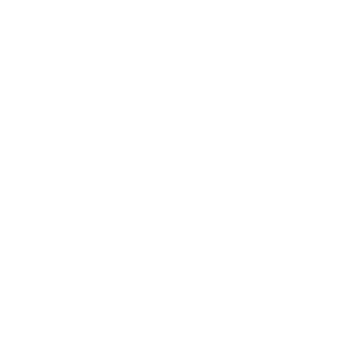 МАРКЕТПЛЕЙСЫ 2022-23
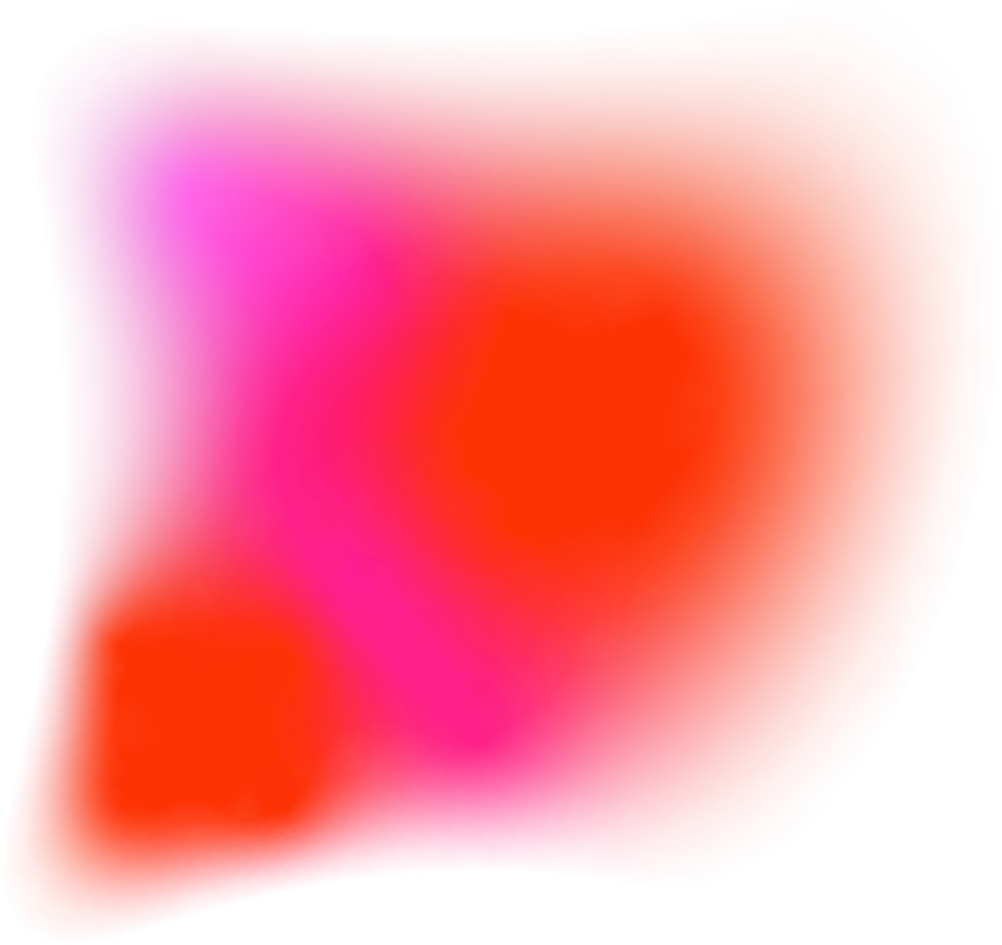 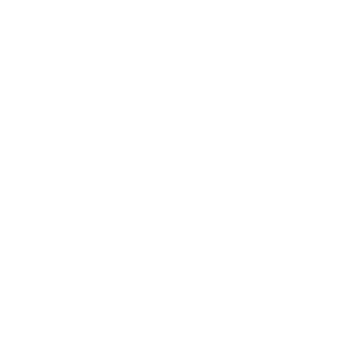 ЮНИТ-Экономика
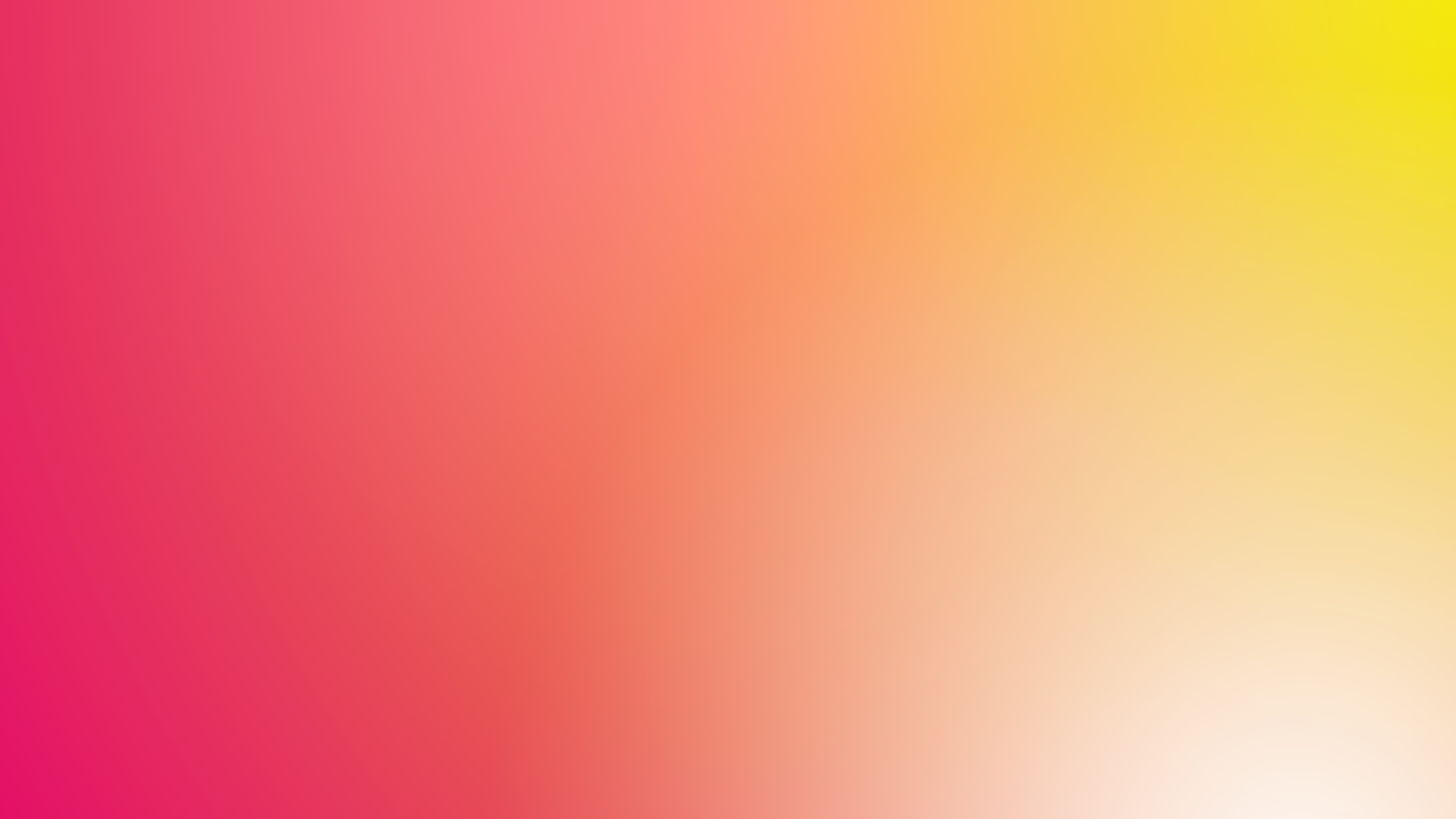 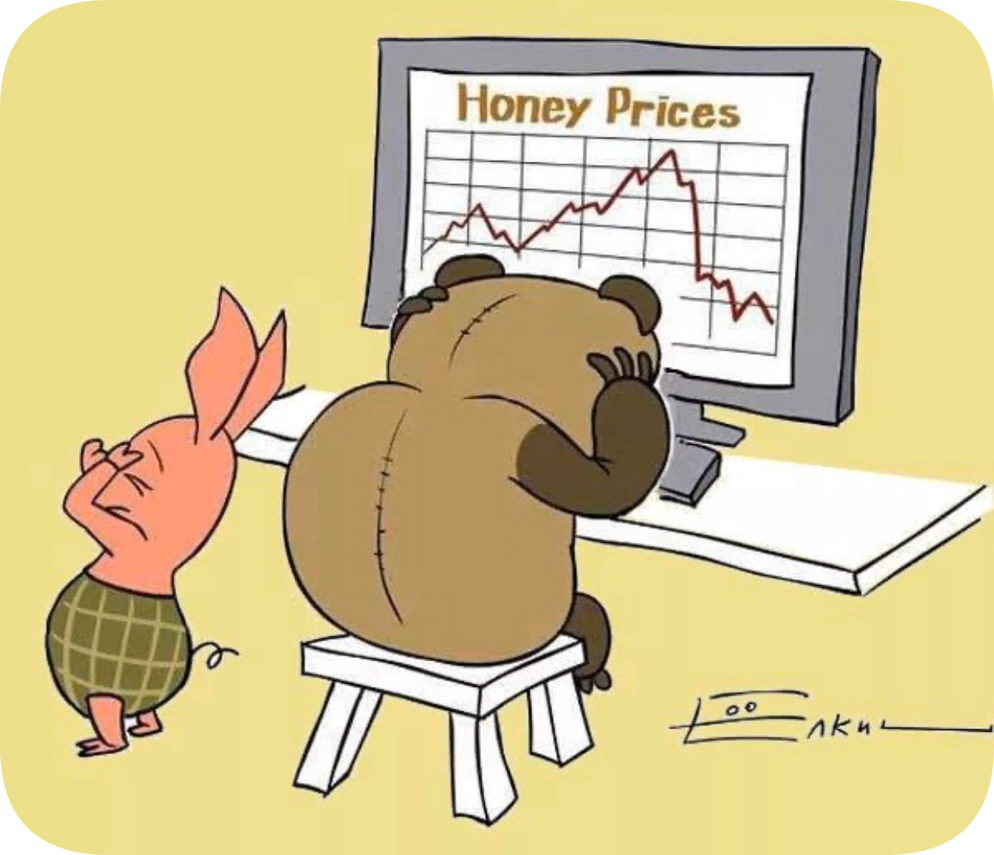 МАРКЕТПЛЕЙСЫ 2022-23
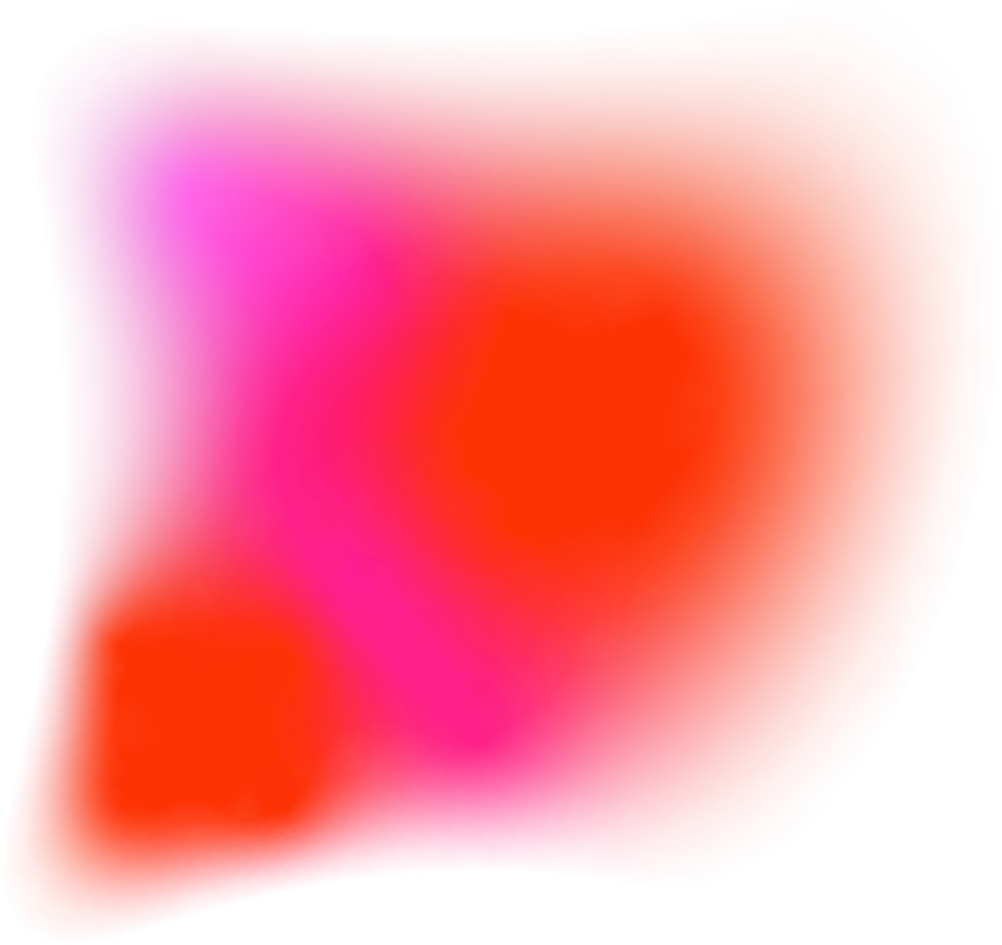 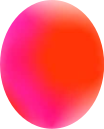 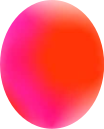 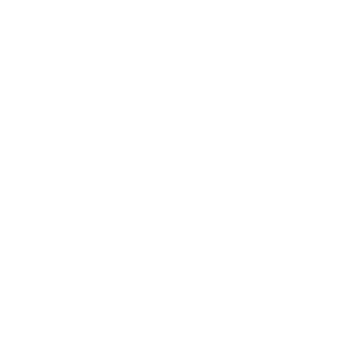 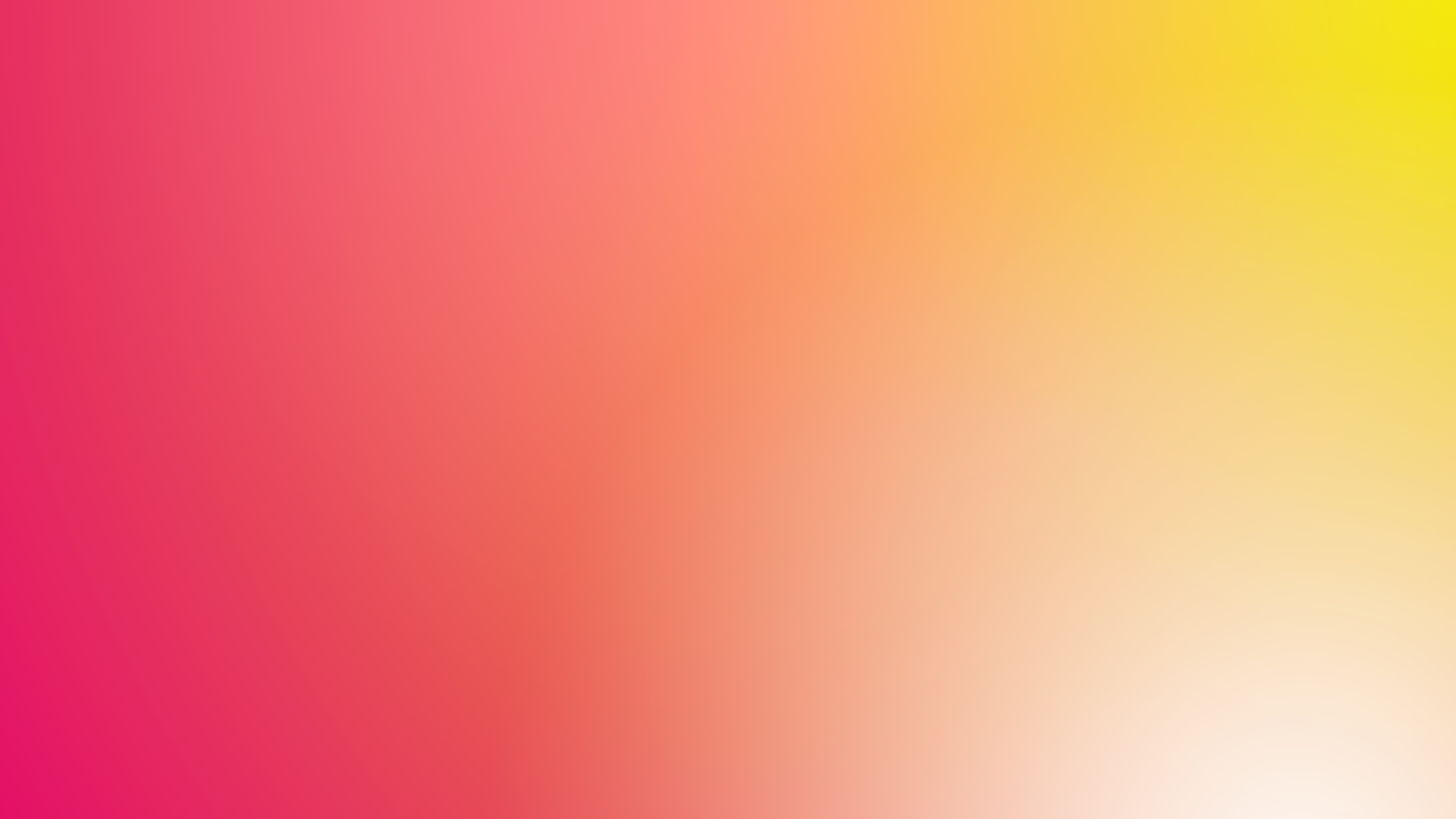 72M
15%
АРТИКУЛОВ НА WB
С ПРОДАЖАМИ
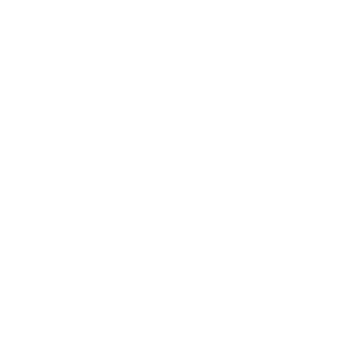 Казалось бы ?
Юнит экономика
Прибыль = Выручка - Расходы
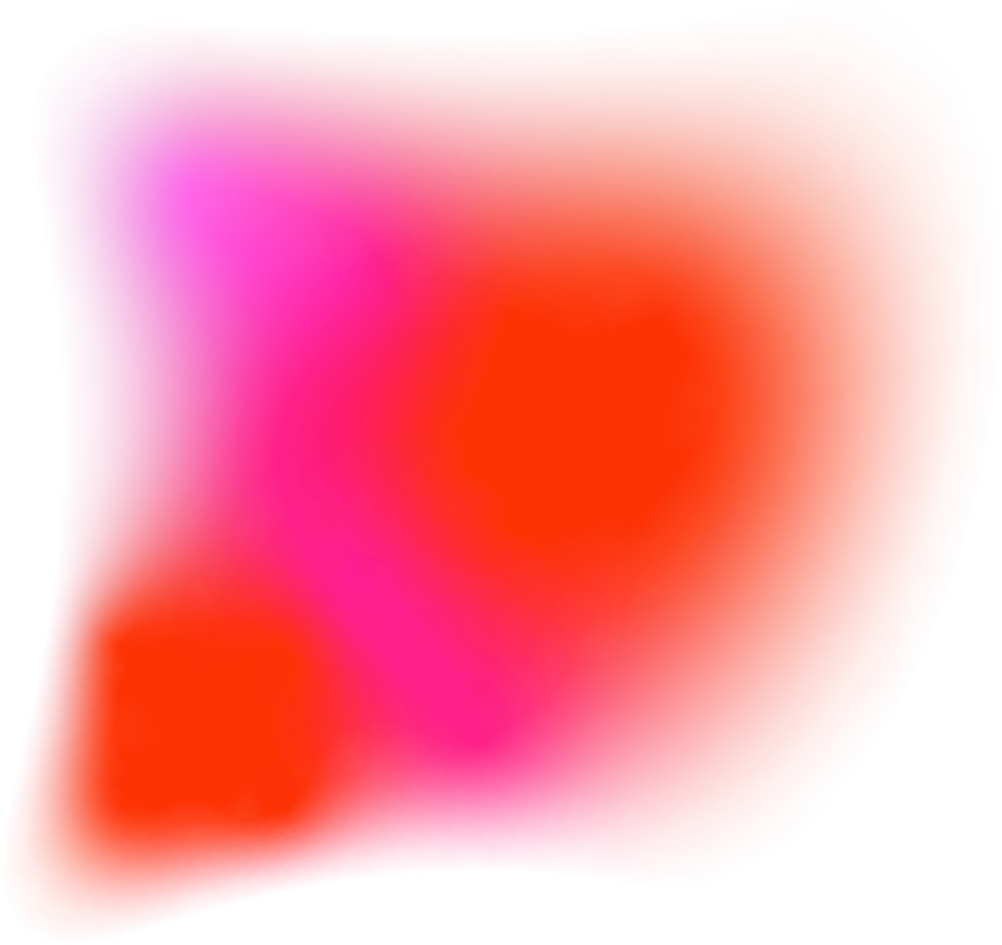 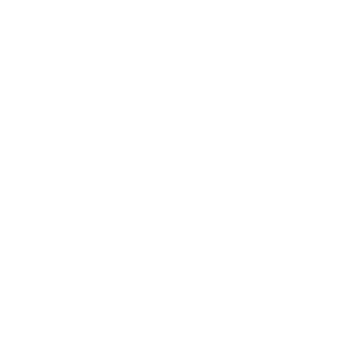 МАРКЕТПЛЕЙСЫ 2022-23
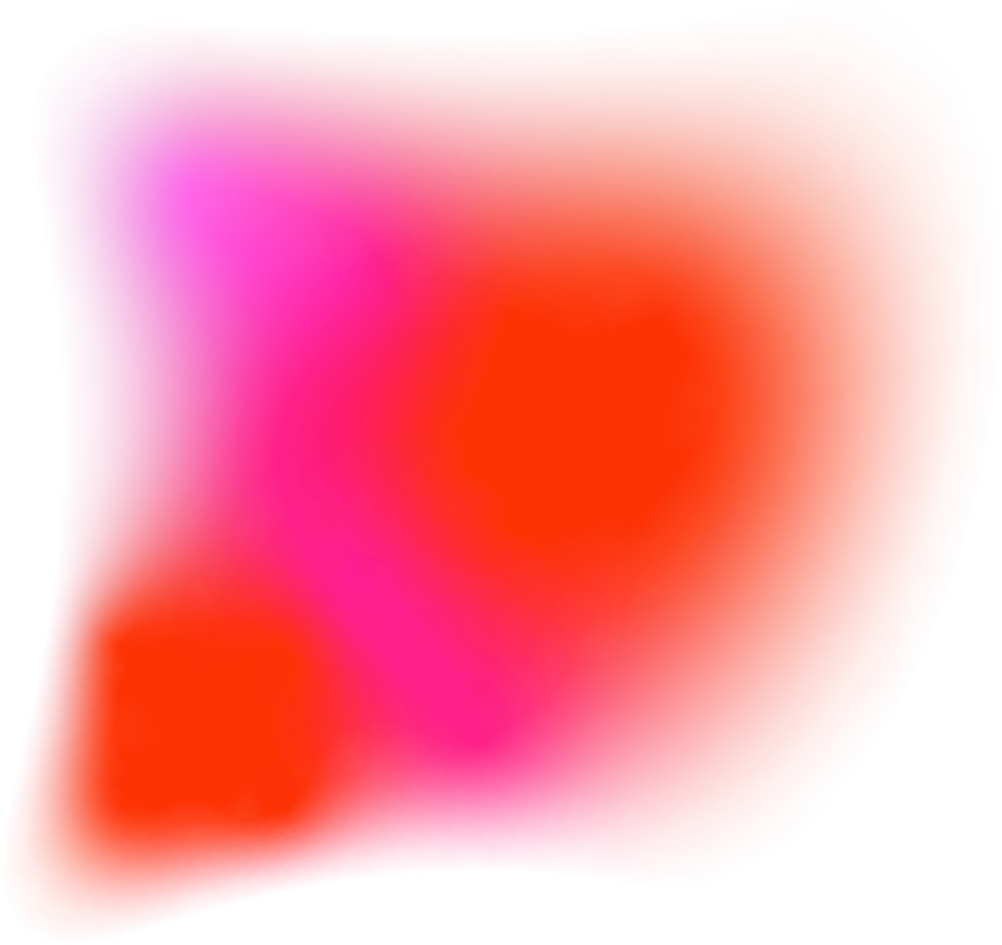 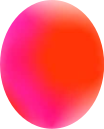 Юнит-экономика WB.
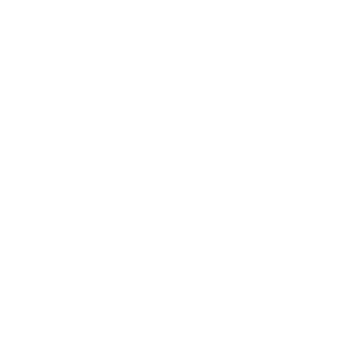 Основы ценообразования
Стоимость производства +
МАРКЕТПЛЕЙСЫ 2022-23
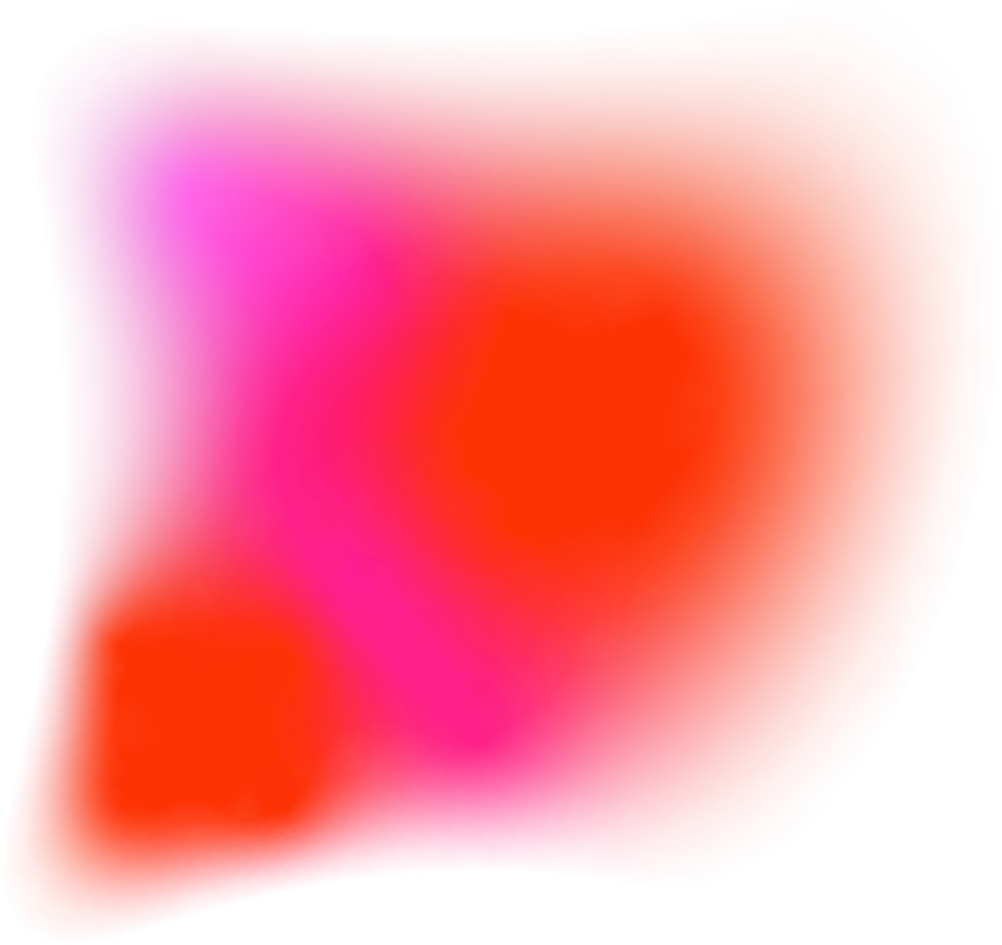 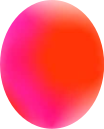 Юнит-экономика WB.
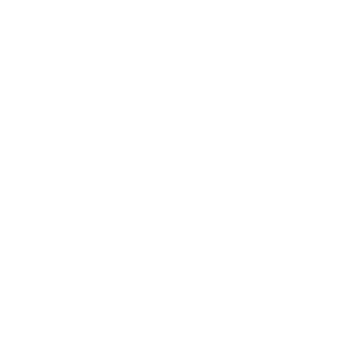 Основы ценообразования
Стоимость производства +
логистика  от производства +
МАРКЕТПЛЕЙСЫ 2022-23
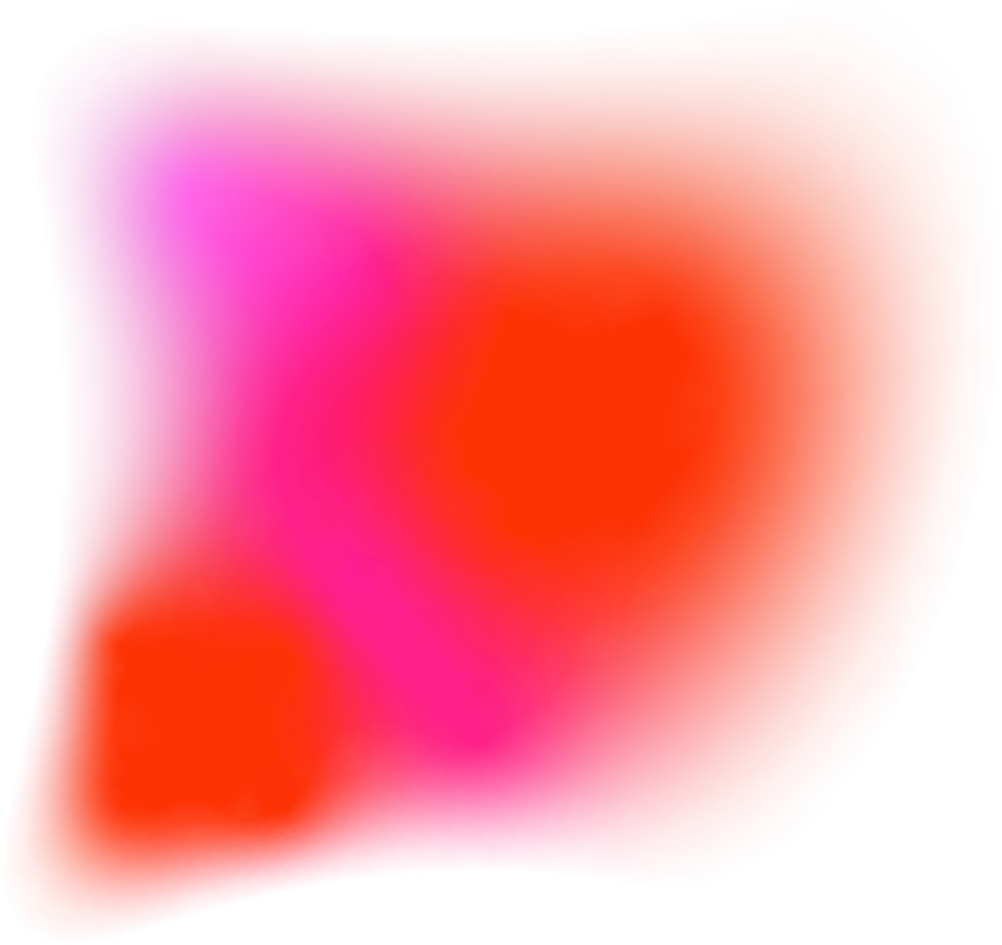 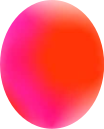 Юнит-экономика WB.
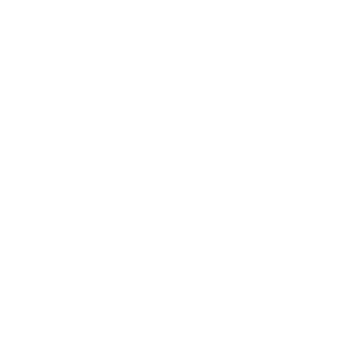 Основы ценообразования
Стоимость производства +
логистика  от производства + 
предпродажная подготовка (упаковка маркировка)
МАРКЕТПЛЕЙСЫ 2022-23
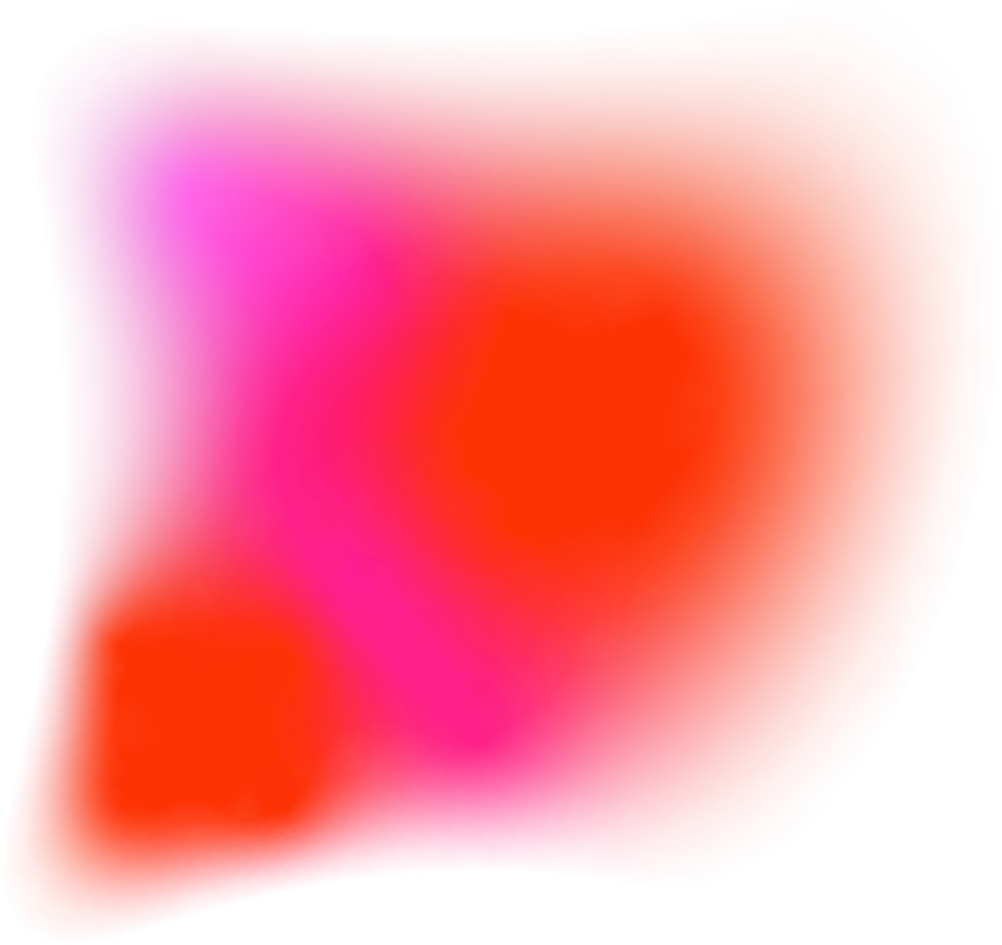 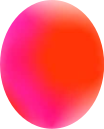 Юнит-экономика WB.
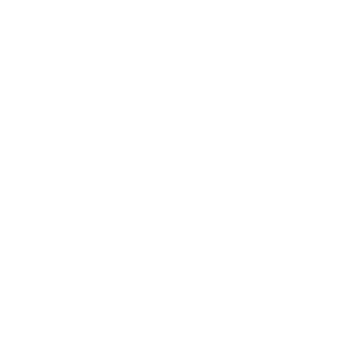 Основы ценообразования
Стоимость производства +
логистика  от производства + 
предпродажная подготовка (упаковка маркировка) + логистика до Маркетплейса
МАРКЕТПЛЕЙСЫ 2022-23
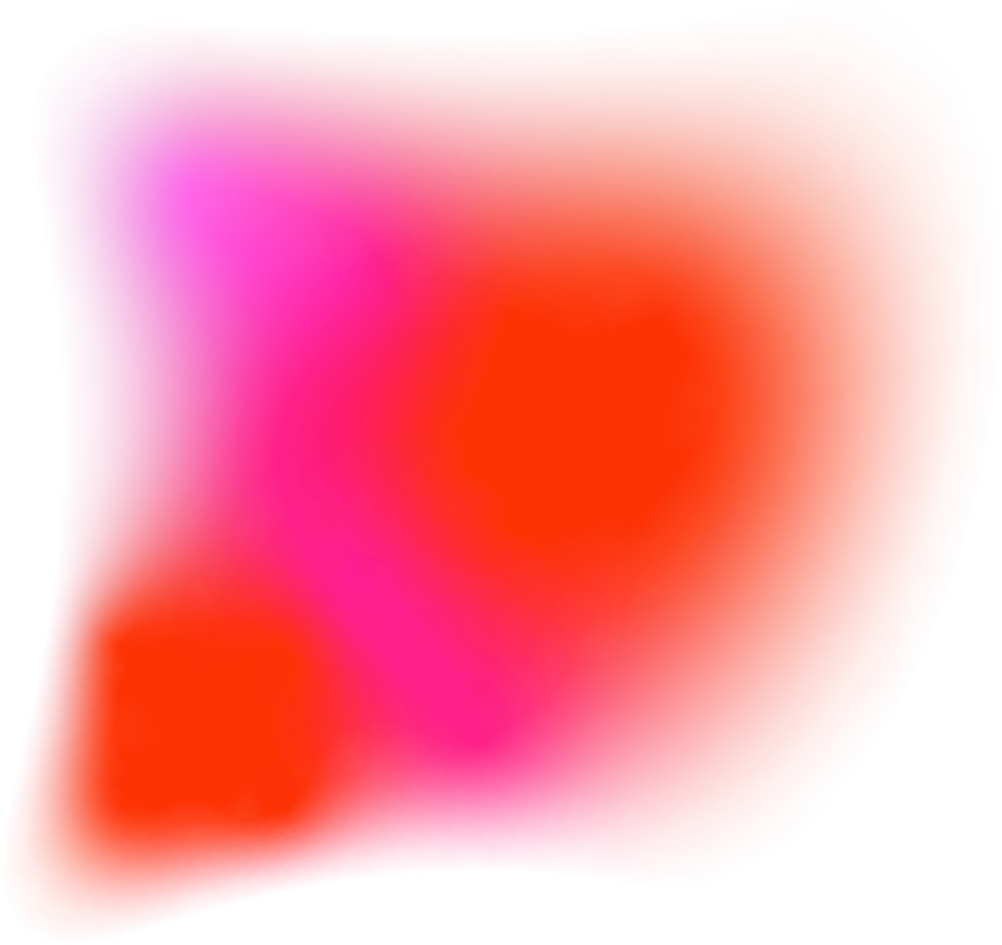 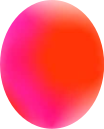 Юнит-экономика WB.
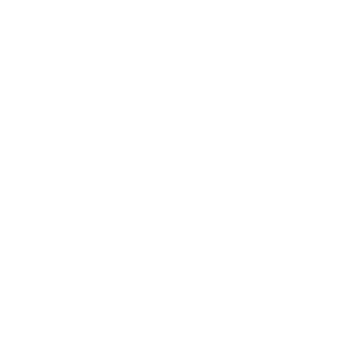 Основы ценообразования
Стоимость производства +
логистика  от производства + 
предпродажная подготовка (упаковка маркировка) + логистика до Маркетплейса 
                   
                          =   себестоимость товара
МАРКЕТПЛЕЙСЫ 2022-23
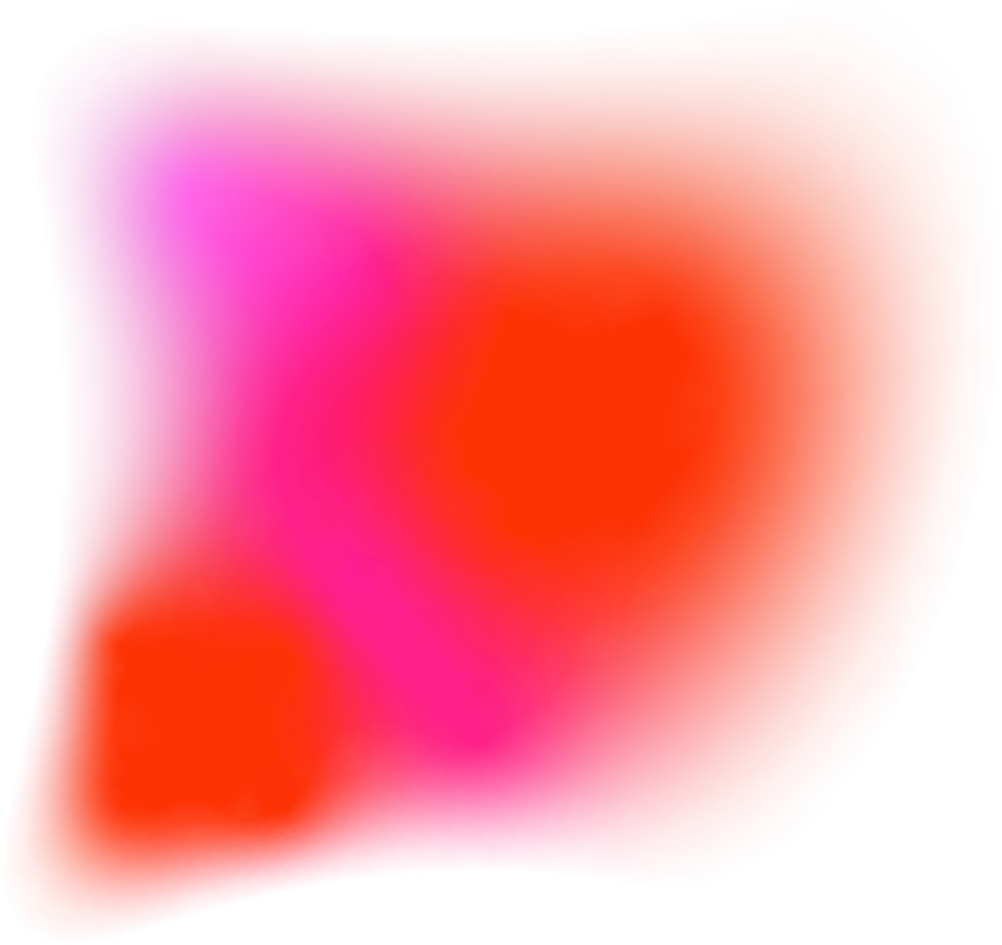 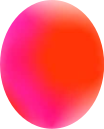 Юнит-экономика WB.
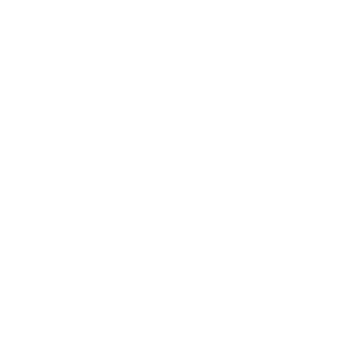 Основы ценообразования
Прибыль =
МАРКЕТПЛЕЙСЫ 2022-23
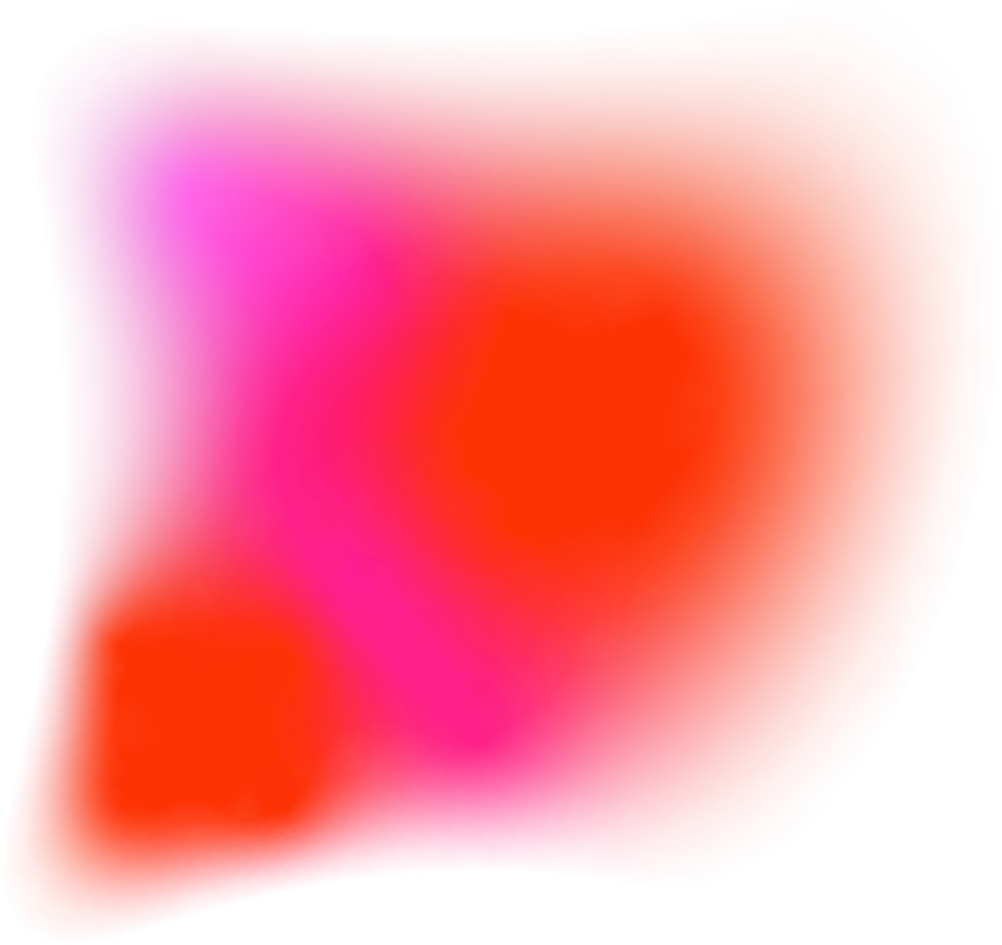 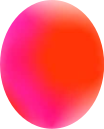 Юнит-экономика WB.
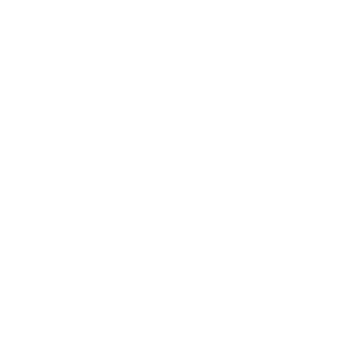 Основы ценообразования
Прибыль = Цена на МП
МАРКЕТПЛЕЙСЫ 2022-23
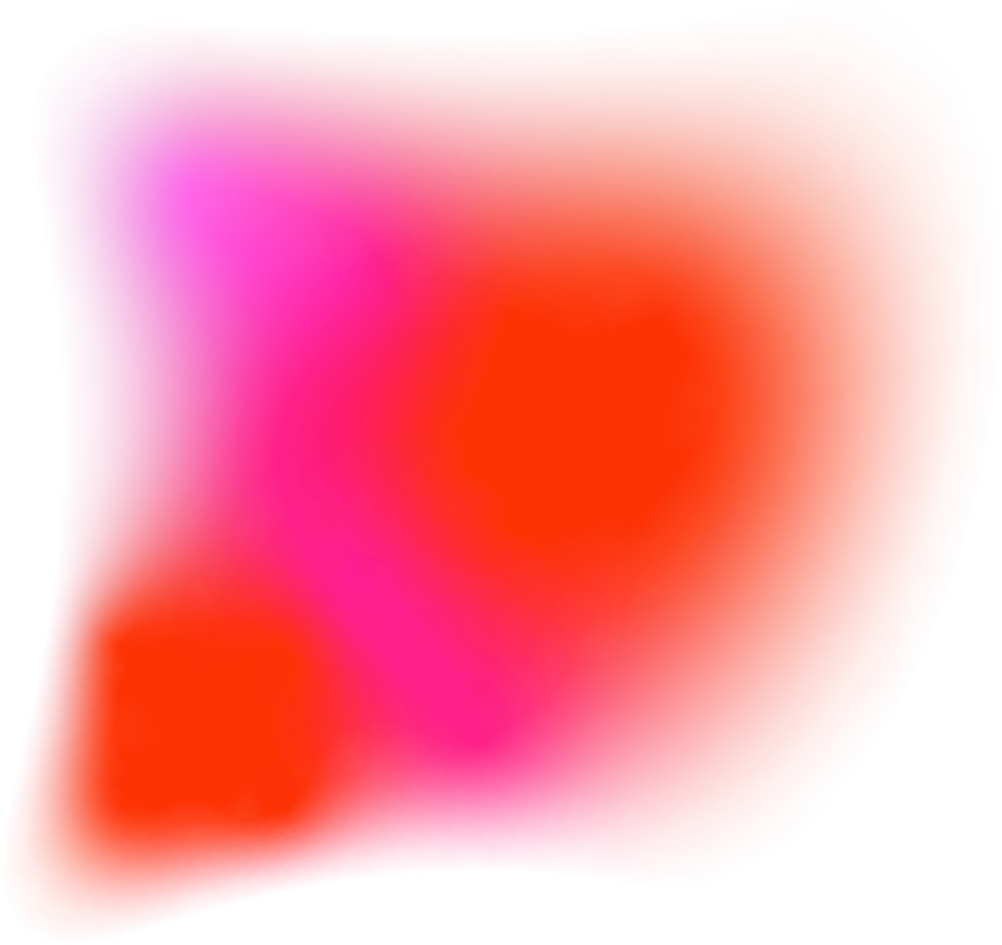 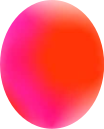 Юнит-экономика WB.
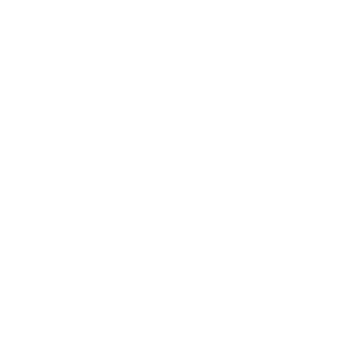 Основы ценообразования
Прибыль = Цена на МП - комиссия WB (FBO или FBS)
МАРКЕТПЛЕЙСЫ 2022-23
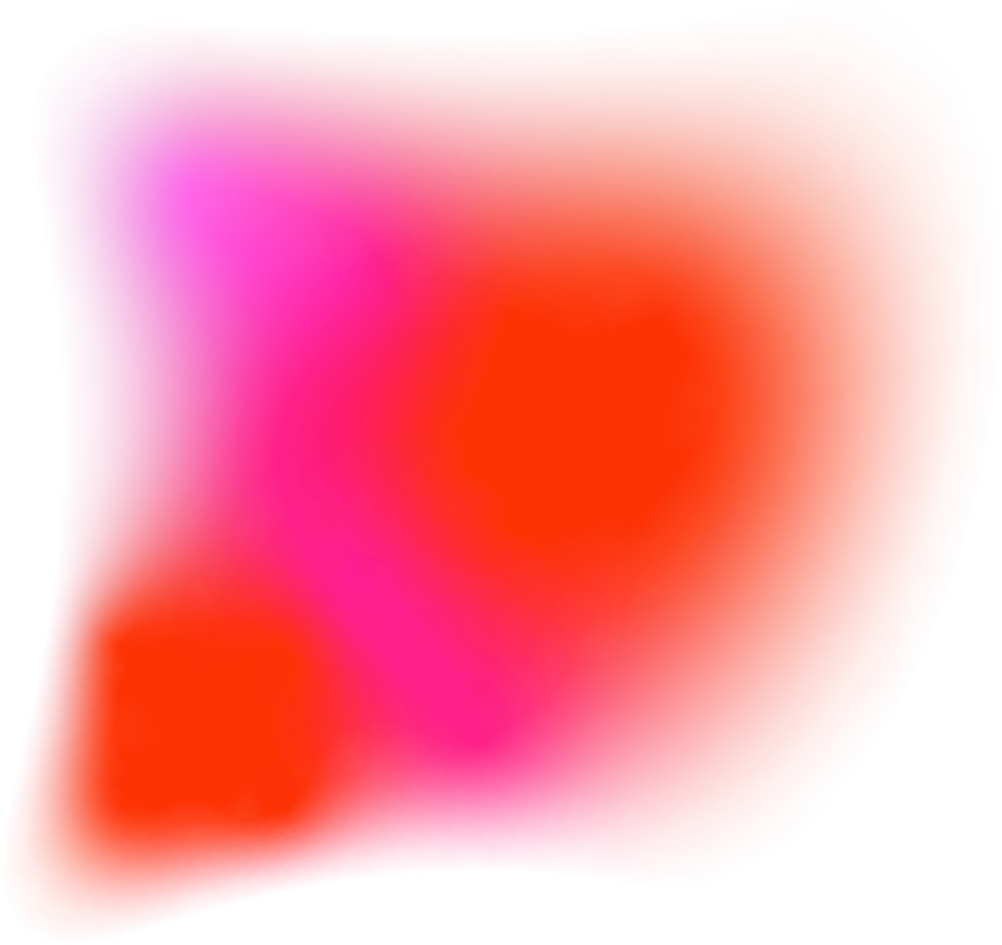 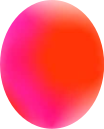 Юнит-экономика WB.
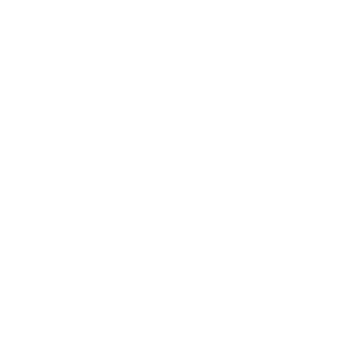 Основы ценообразования
Прибыль = Цена на МП - комиссия WB (FBO или FBS) - хранение
МАРКЕТПЛЕЙСЫ 2022-23
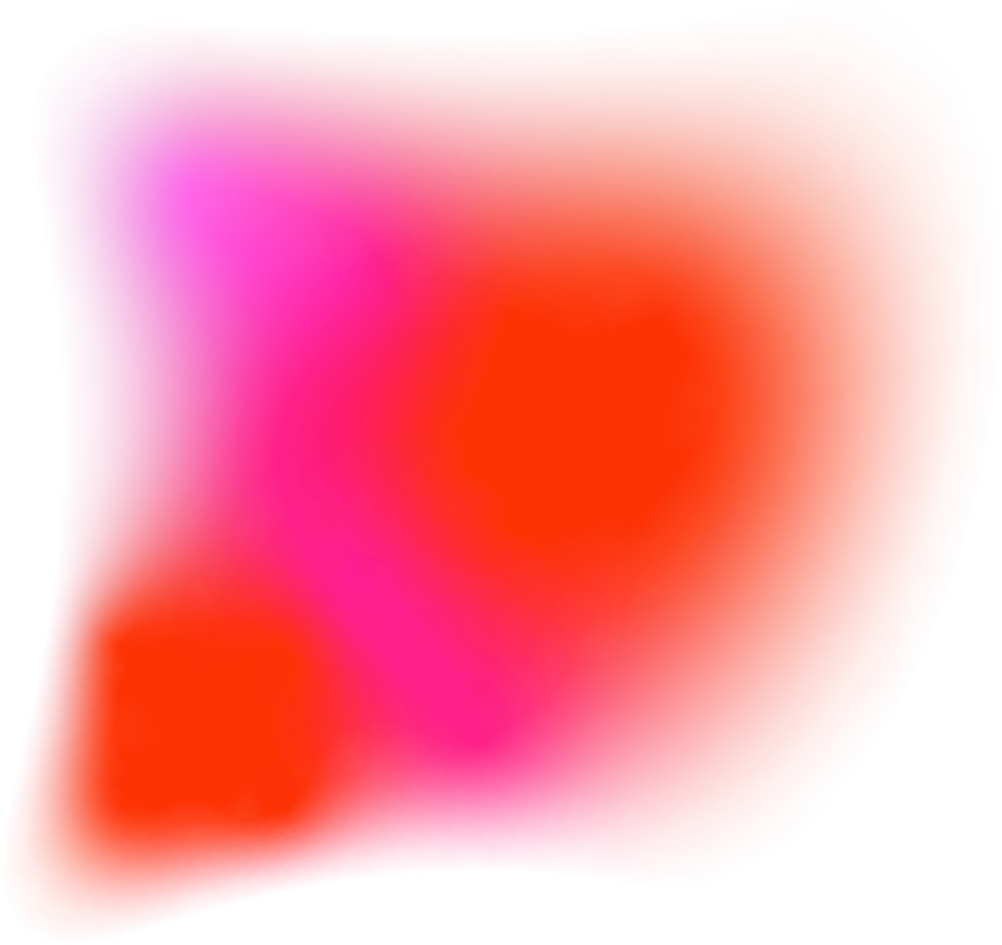 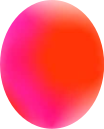 Юнит-экономика WB.
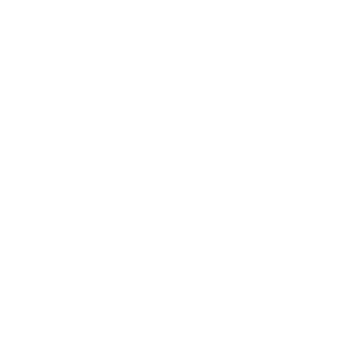 Основы ценообразования
Прибыль = Цена на МП - комиссия WB (FBO или FBS) - хранение - логистика маркетплейса
МАРКЕТПЛЕЙСЫ 2022-23
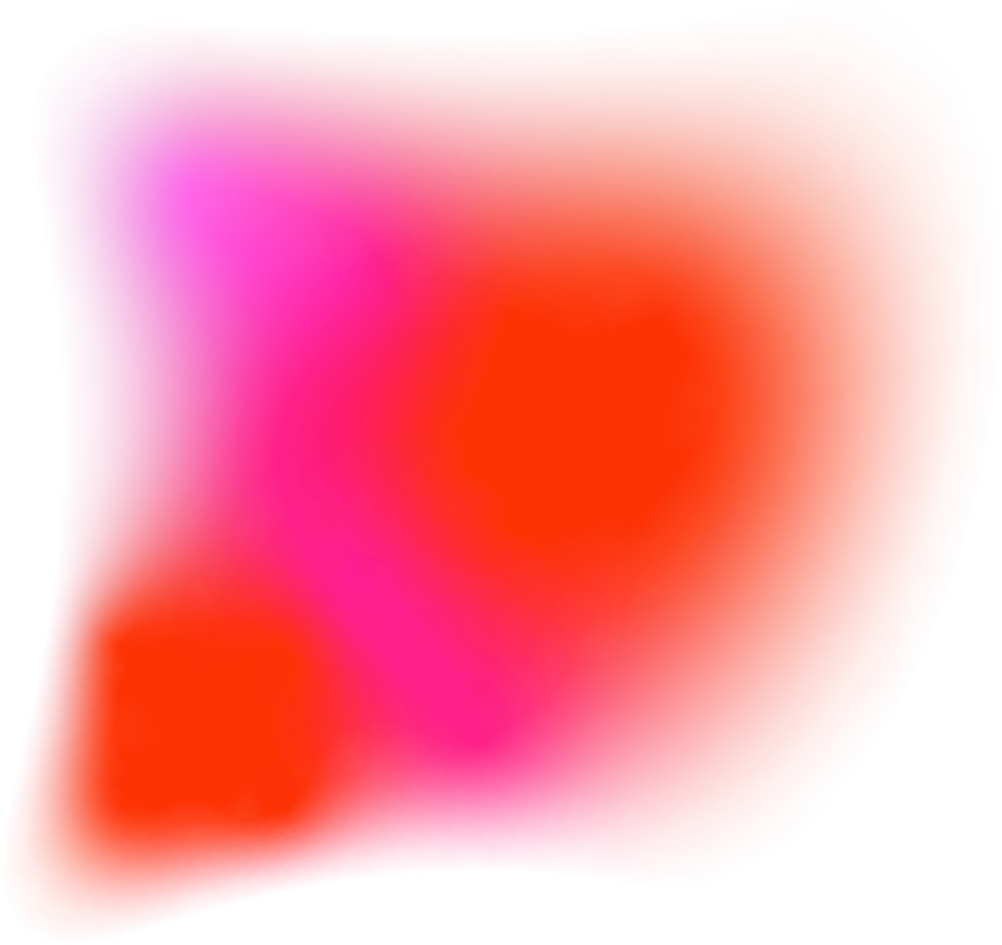 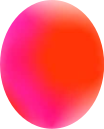 Юнит-экономика WB.
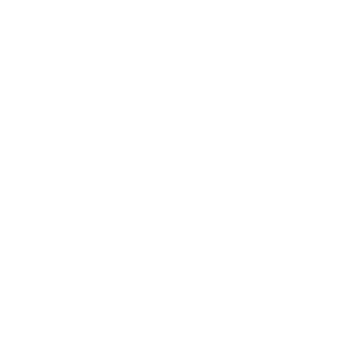 Основы ценообразования
Прибыль = Цена на МП - комиссия WB (FBO или FBS) - хранение - логистика маркетплейса - (%выкупа х обратная доставка)
МАРКЕТПЛЕЙСЫ 2022-23
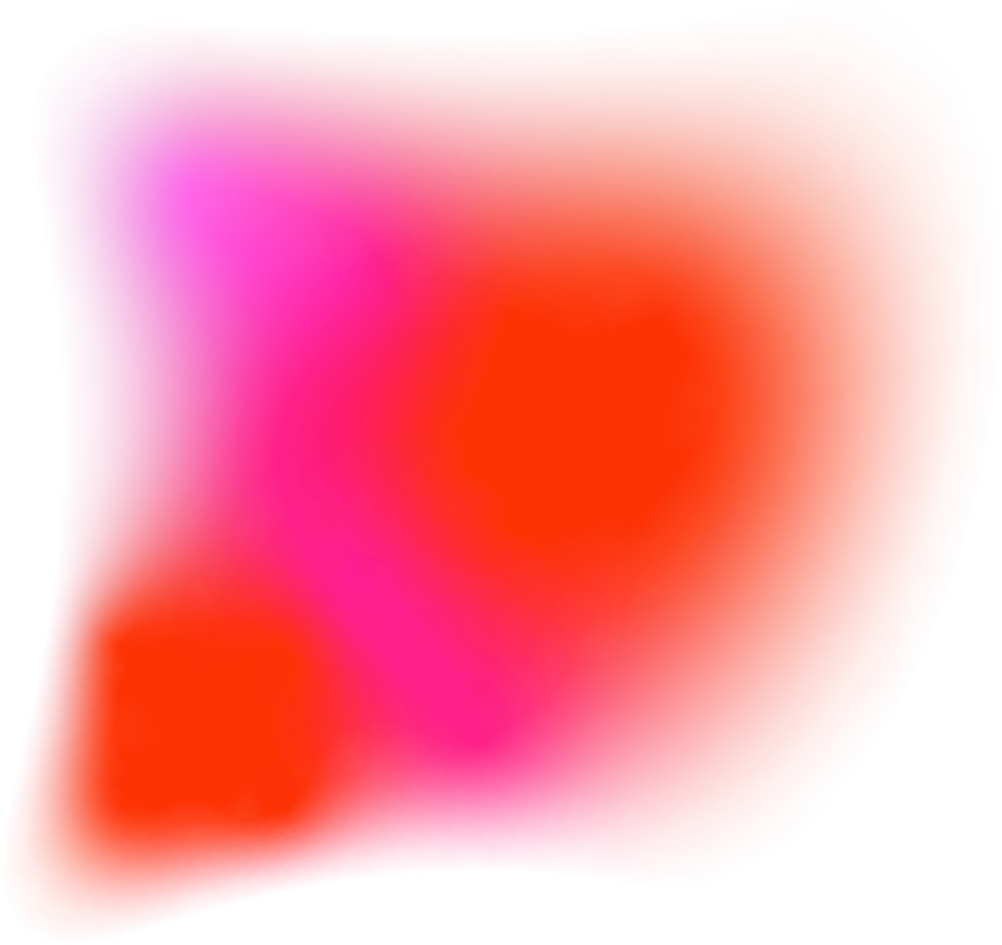 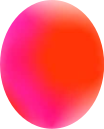 Юнит-экономика WB.
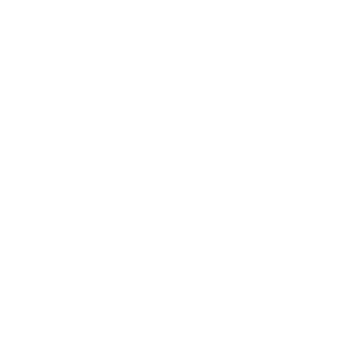 Основы ценообразования
Прибыль = Цена на МП - комиссия WB (FBO или FBS) - хранение - логистика маркетплейса - (%выкупа х обратная доставка) - СПП
МАРКЕТПЛЕЙСЫ 2022-23
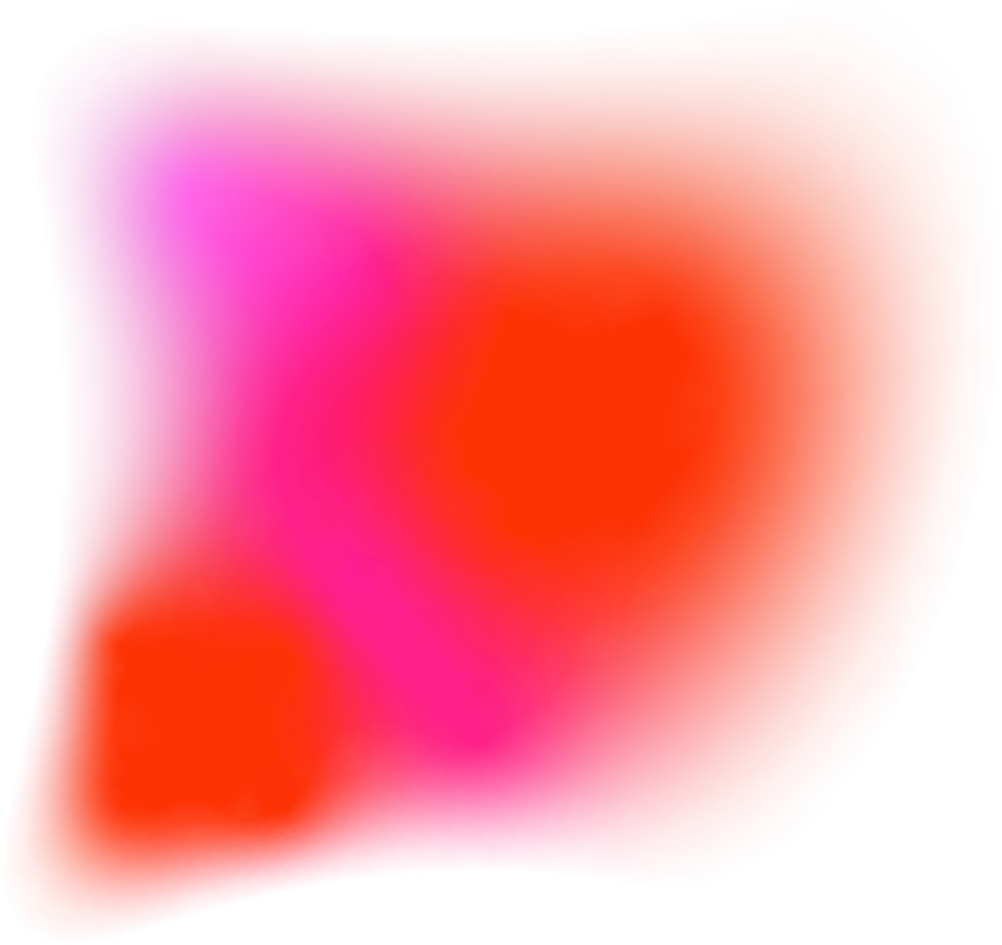 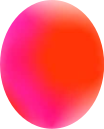 Юнит-экономика WB.
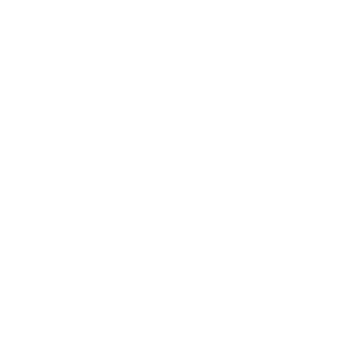 Основы ценообразования
Прибыль = Цена на МП - комиссия WB (FBO или FBS) - хранение - логистика маркетплейса - (%выкупа х обратная доставка) - СПП - Акции
МАРКЕТПЛЕЙСЫ 2022-23
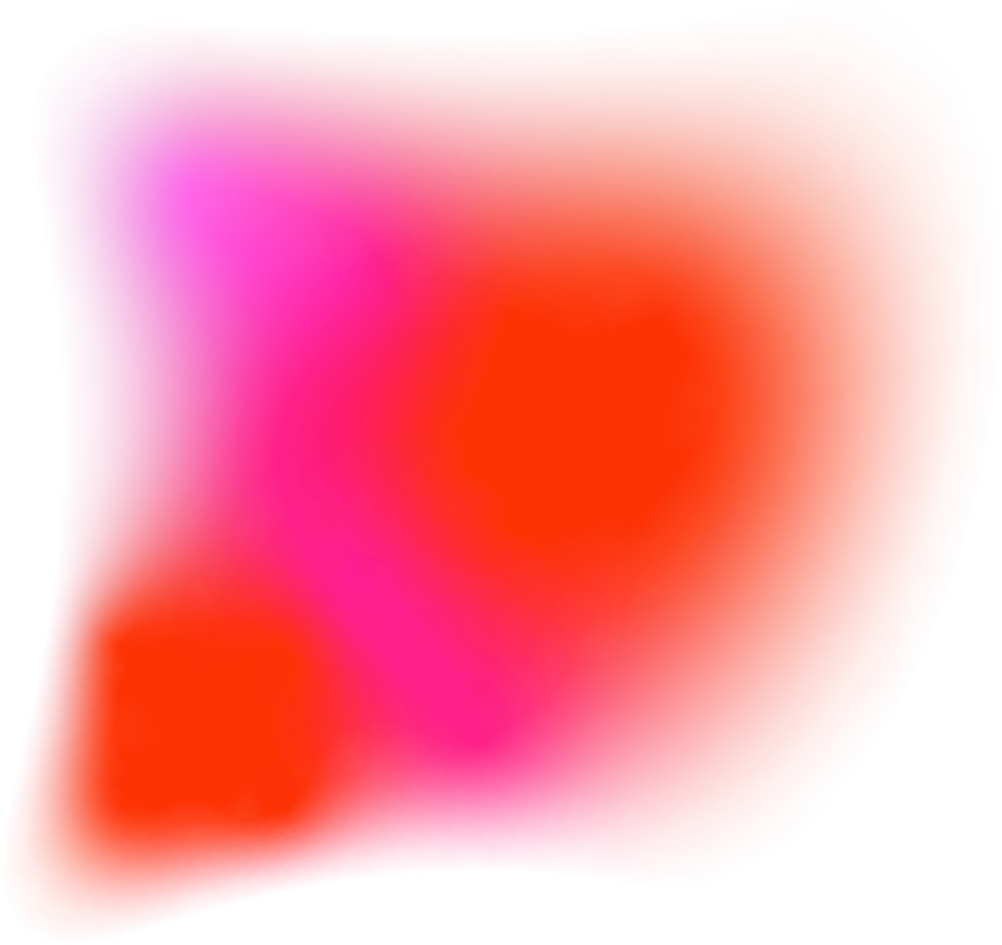 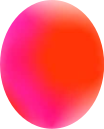 Юнит-экономика WB.
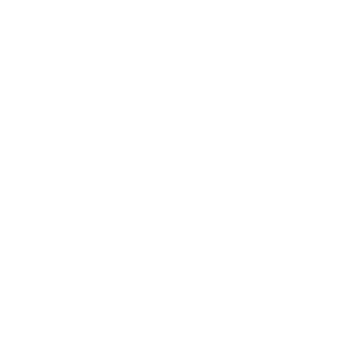 Основы ценообразования
Прибыль = Цена на МП - комиссия WB (FBO или FBS) - хранение - логистика маркетплейса - (%выкупа х обратная доставка) - СПП - Акции - себестоимость товара
МАРКЕТПЛЕЙСЫ 2022-23
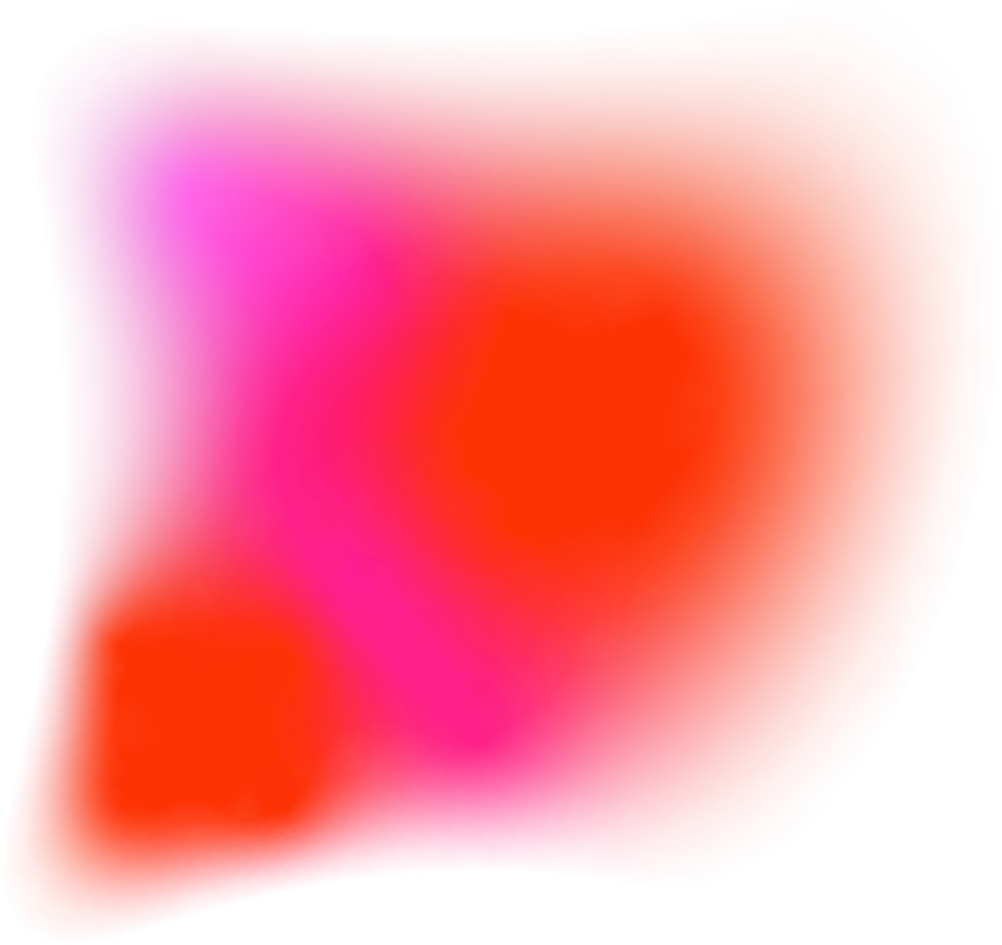 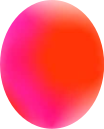 Юнит-экономика WB.
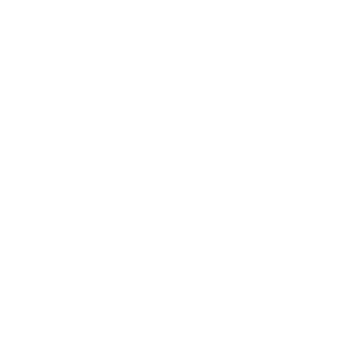 Основы ценообразования
Прибыль = Цена на МП - комиссия WB (FBO или FBS) - хранение - логистика маркетплейса - (%выкупа х обратная доставка) - СПП - Акции - себестоимость товара - НАЛОГИ
МАРКЕТПЛЕЙСЫ 2022-23
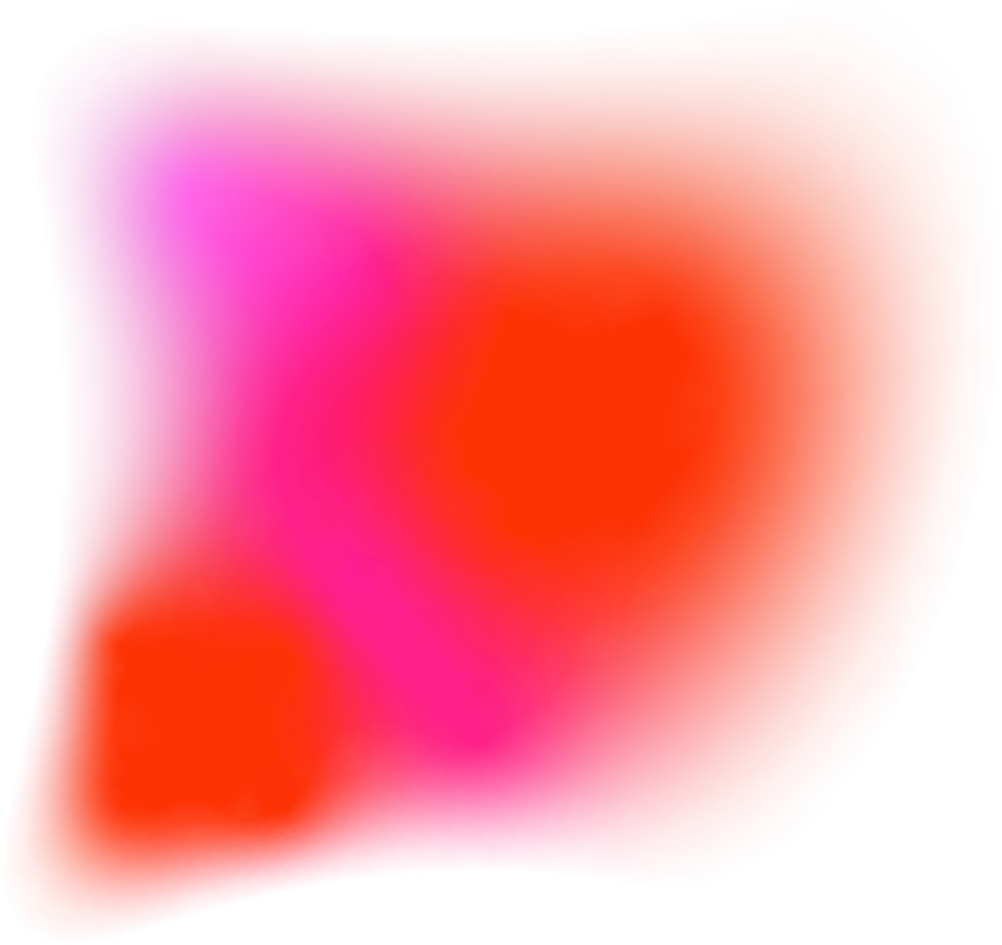 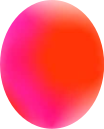 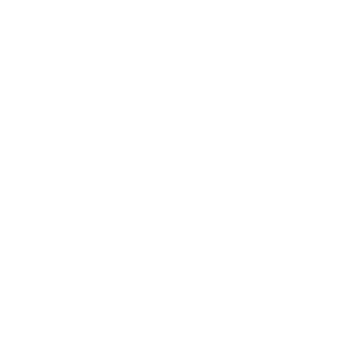 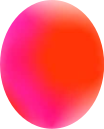 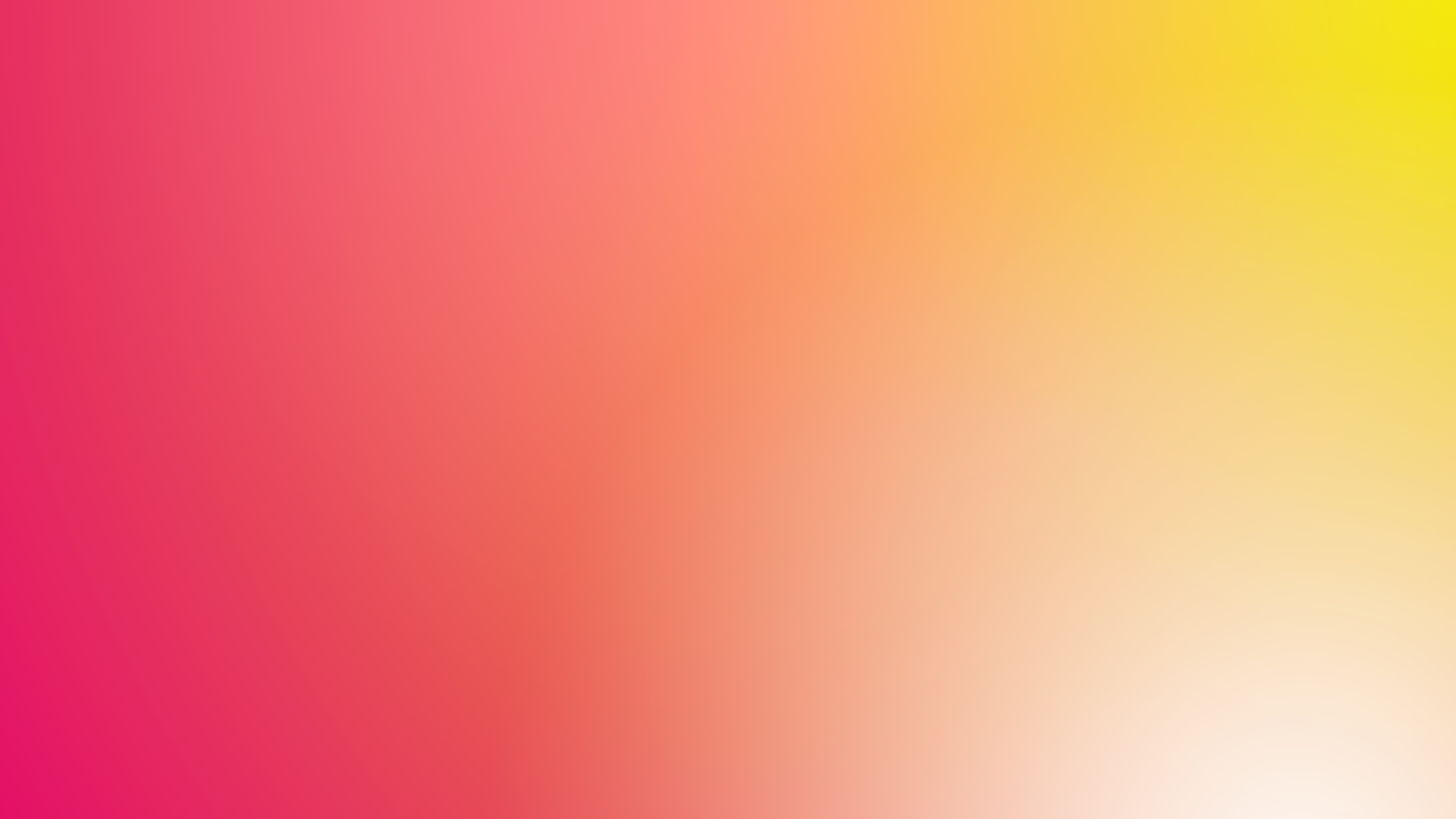 ДЕМПИНГ VS СТРАТЕГИЯ
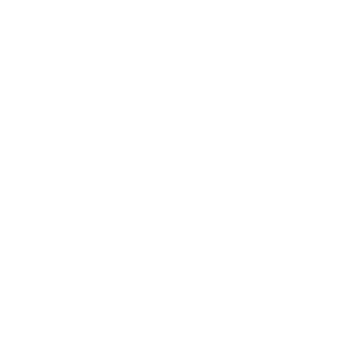 МАРКЕТПЛЕЙСЫ 2022-23
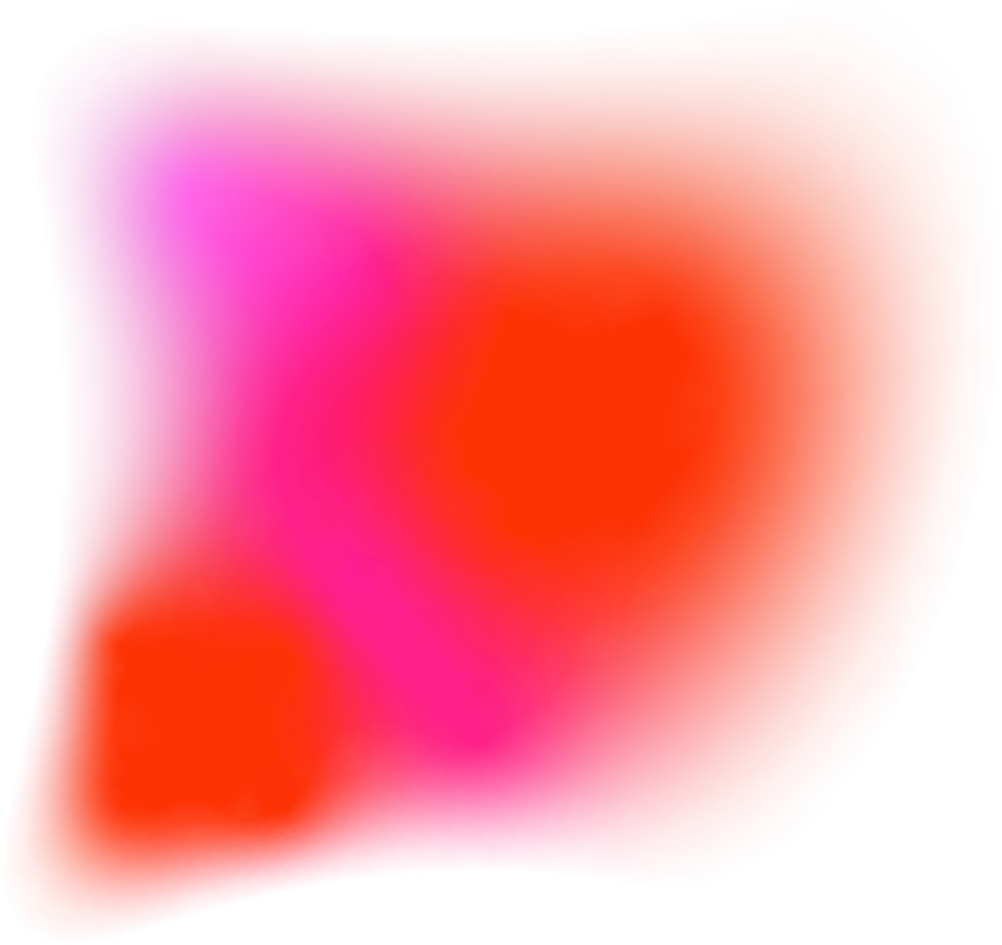 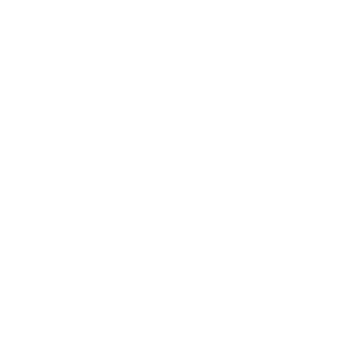 Демпинг
МАРКЕТПЛЕЙСЫ 2022-23
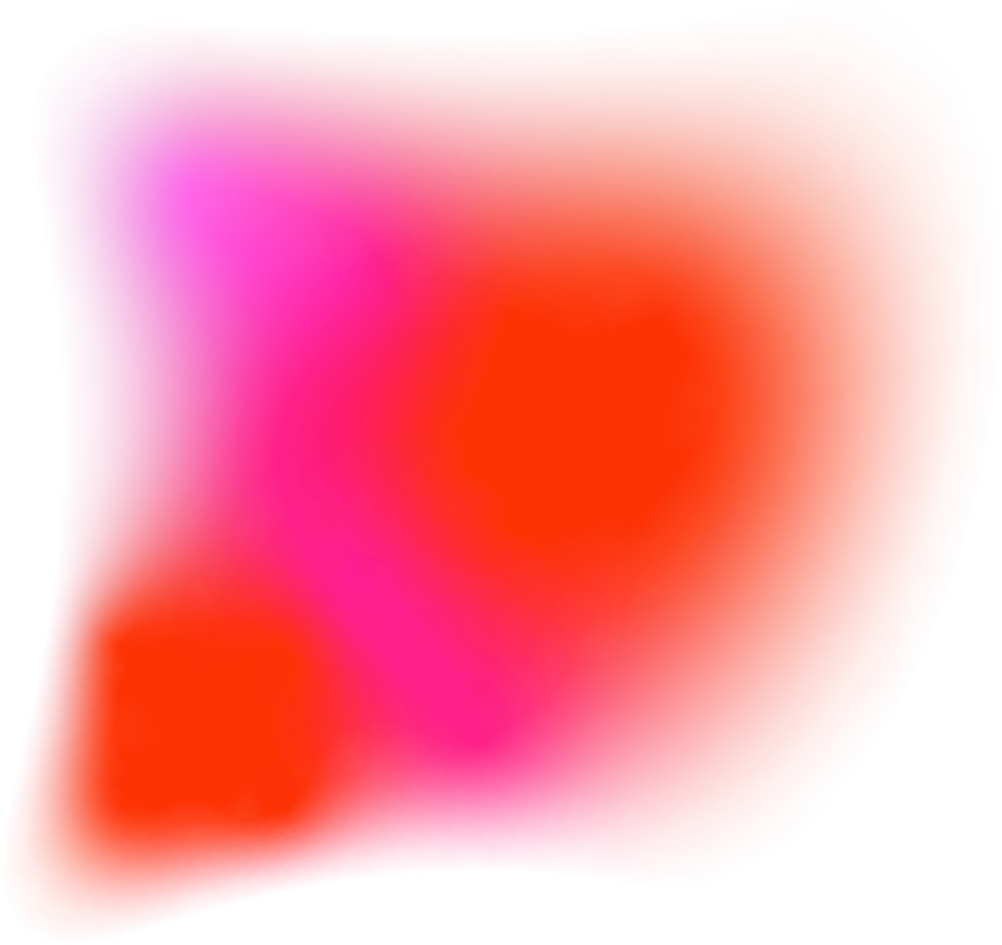 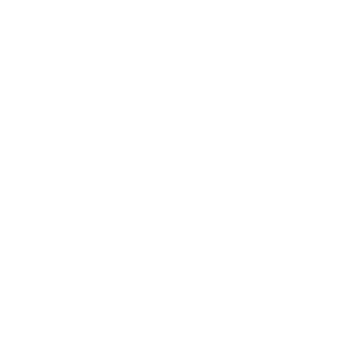 ПУТЬ В НИКУДА
Демпинг
В итоге рынок схлопывается  (поп-ит, скрабы, шнуры для гаджетов, практически вся товарка...)
МАРКЕТПЛЕЙСЫ 2022-23
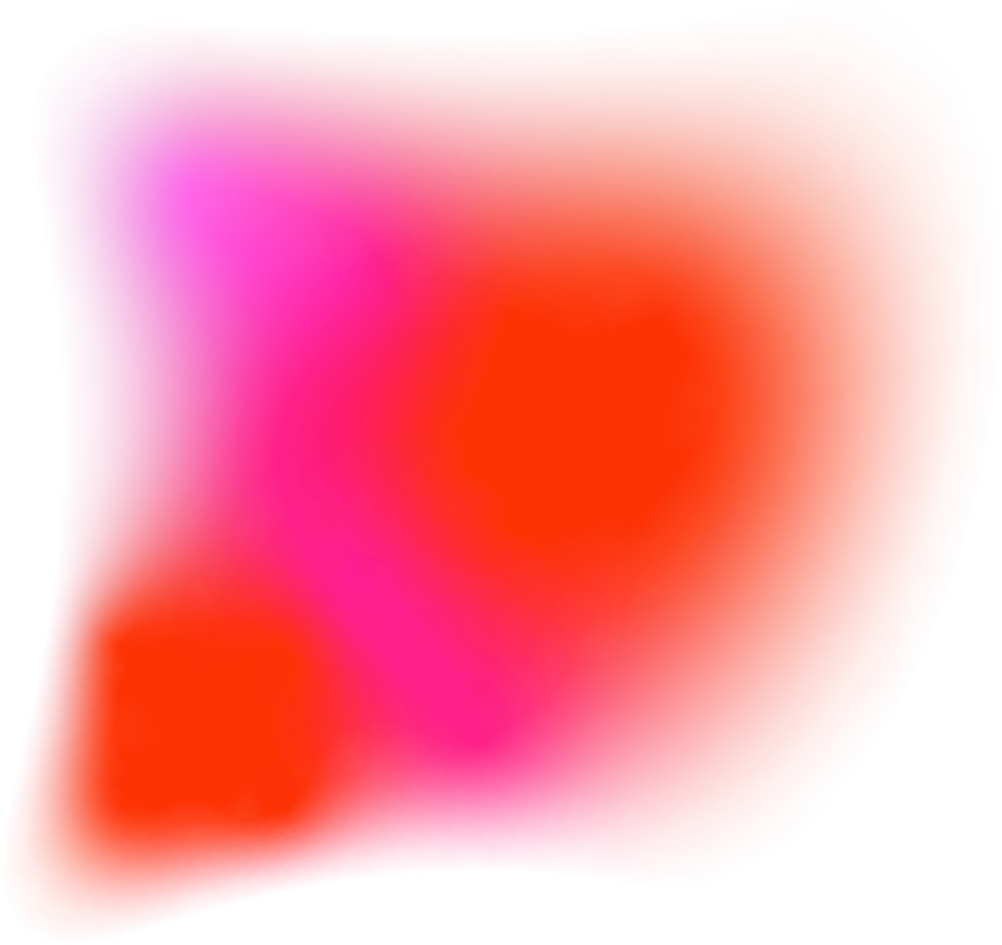 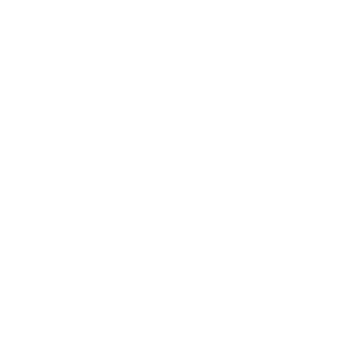 ПУТЬ В НИКУДА
Демпинг
В итоге рынок схлопывается  (поп-ит, скрабы, шнуры для гаджетов, практически вся товарка...)
ОГРАНИЧЕННЫЙ ИНСТРУМЕНТ КОНКУРЕНЦИИ
Клиенты не принимают решения в пользу вашего товара исходя из его качеств и характеристик
МАРКЕТПЛЕЙСЫ 2022-23
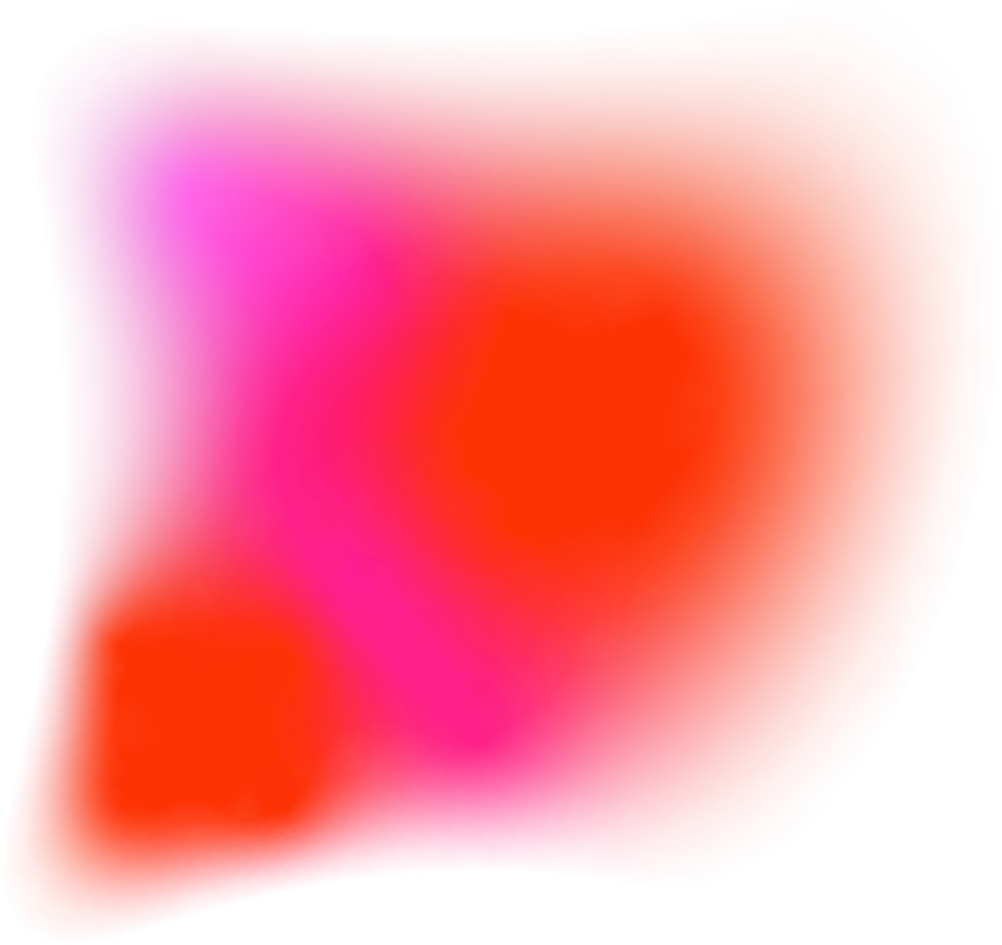 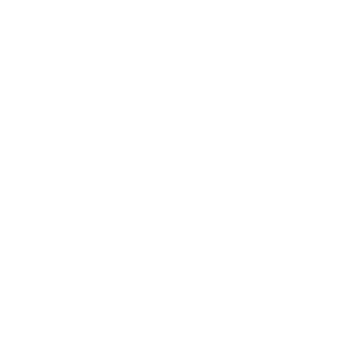 ПУТЬ В НИКУДА
Демпинг
В итоге рынок схлопывается  (поп-ит, скрабы, шнуры для гаджетов, практически вся товарка...)
ОГРАНИЧЕНЫЙ ИНСТРУМЕНТ КОНКУРЕНЦИИ
Клиенты не принимают решения в пользу вашего товара исходя из его качеств и характеристик
МАРКЕТПЛЕЙСЫ 2022-23
НЕТ РАЗВИТИЯ
В прибыли нет свободных средств для развития (работа с ассортиментом, улучшение карточек, реклама)
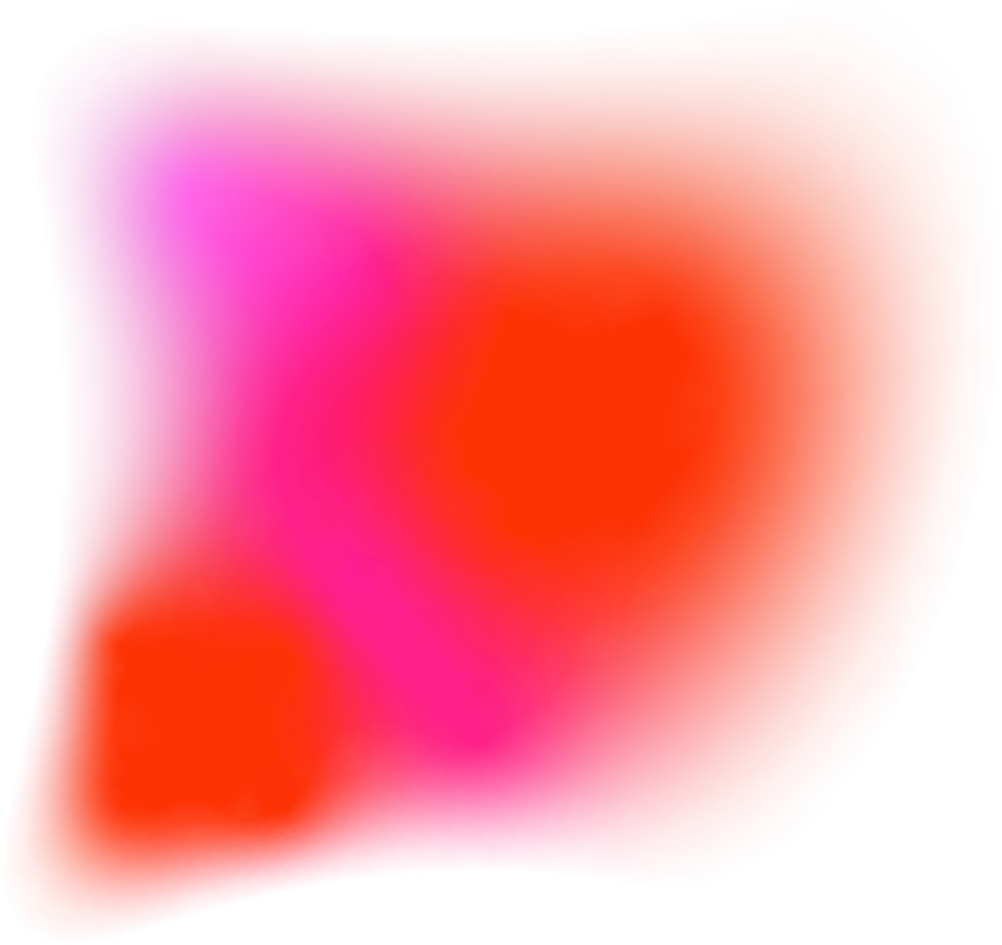 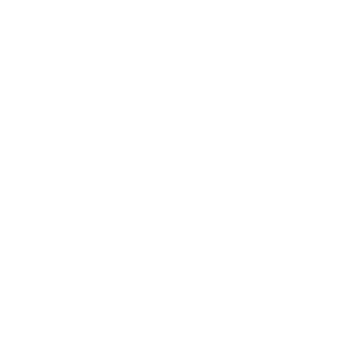 ПУТЬ В НИКУДА
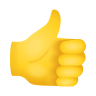 Демпинг   -
В итоге рынок схлопывается  (поп-ит, скрабы, шнуры для гаджетов, практически вся товарка...)
ОГРАНИЧЕНЫЙ ИНСТРУМЕНТ КОНКУРЕНЦИИ
Клиенты не принимают решения в пользу вашего товара исходя из его качеств и характеристик
МАРКЕТПЛЕЙСЫ 2022-23
НЕТ РАЗВИТИЯ
В прибыли нет свободных средств для развития (работа с ассортиментом, улучшение карточек, реклама)
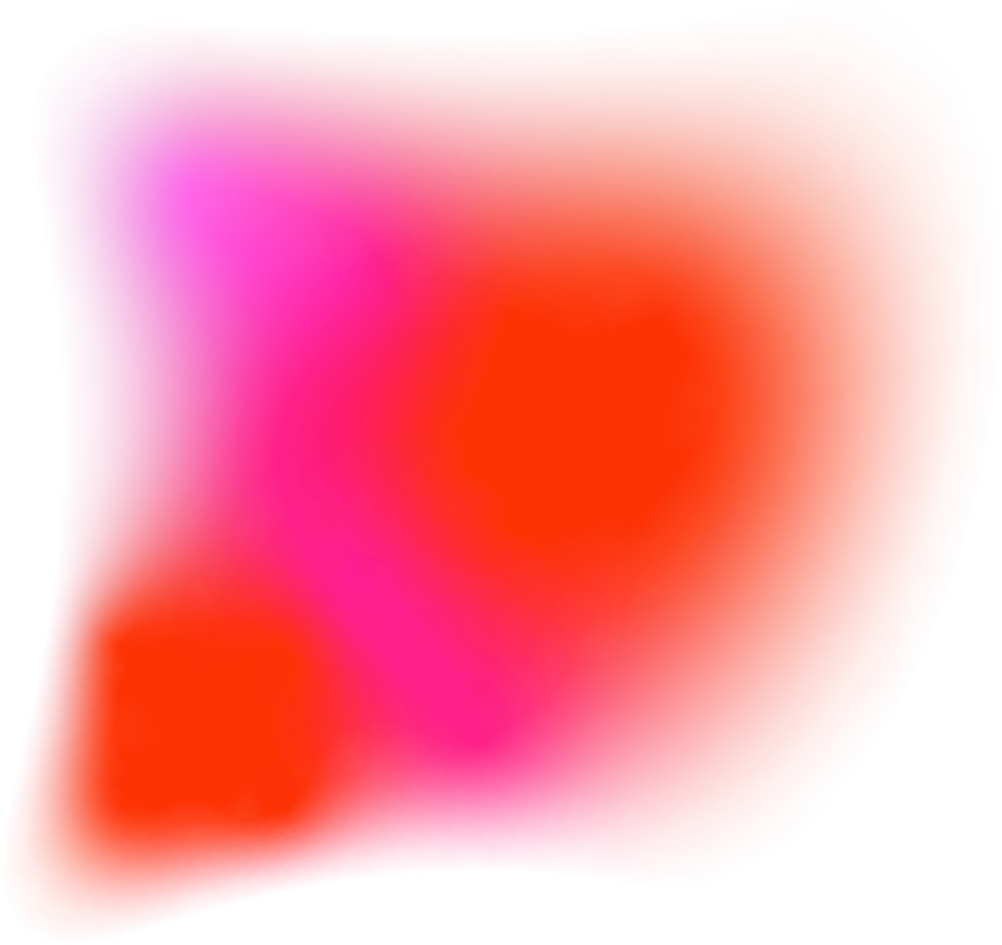 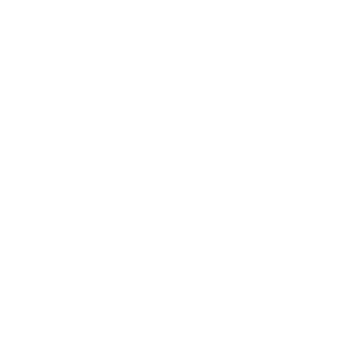 Стратегия
МАРКЕТПЛЕЙСЫ 2022-23
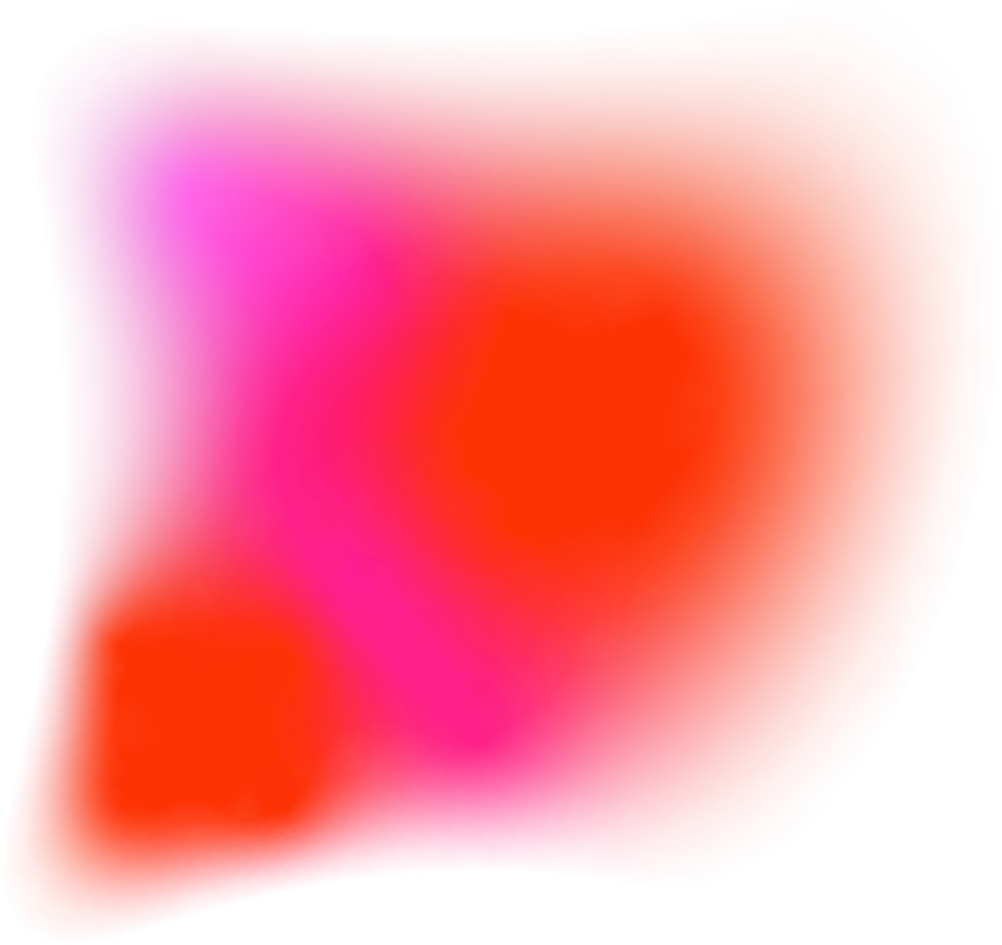 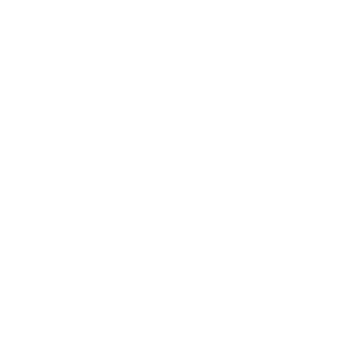 ОТСТРОЙКА ОТ КОНКУРЕНТОВ
Стратегия
Только Бренд может позволить себе не конкурировать ценой
МАРКЕТПЛЕЙСЫ 2022-23
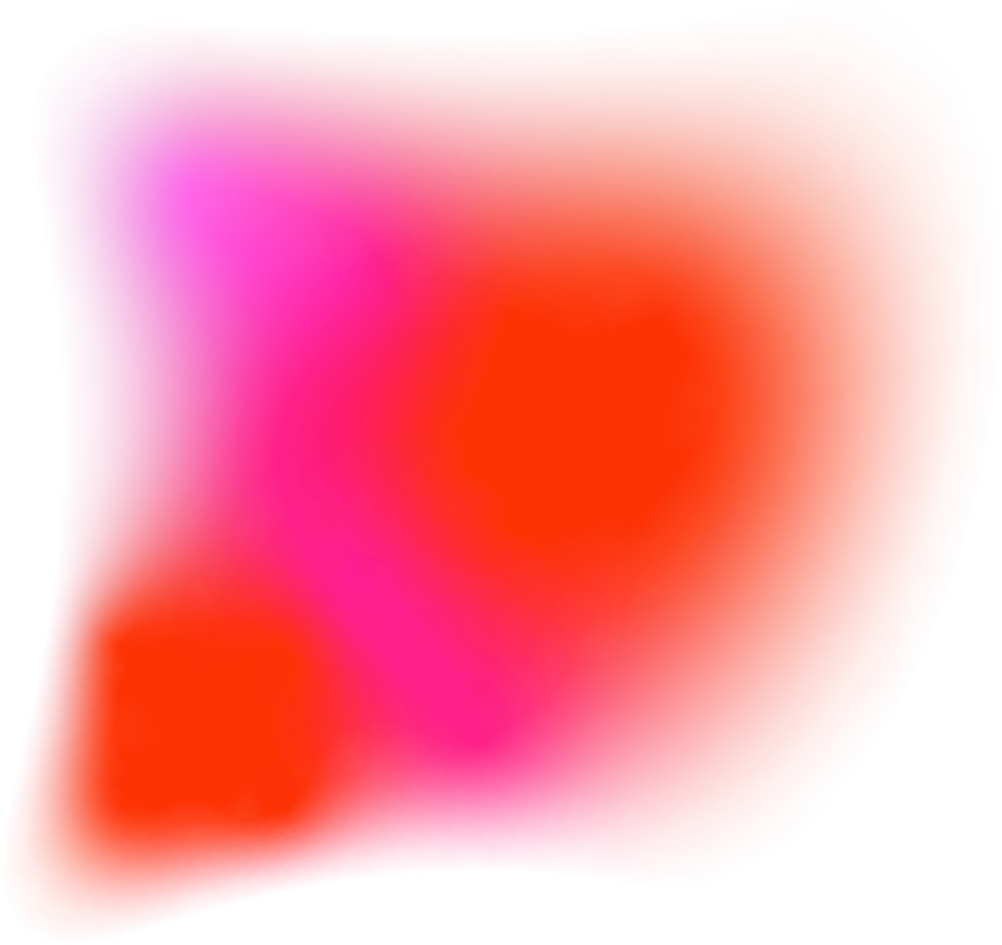 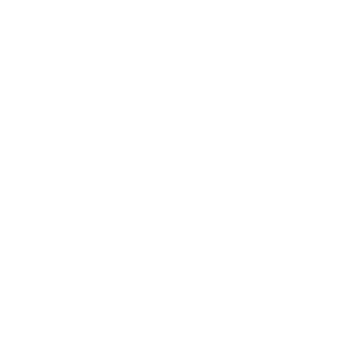 ОТСТРОЙКА ОТ КОНКУРЕНТОВ
Стратегия
Только Бренд может позволить себе не конкурировать ценой
РАБОТА С АУДИТОРИЕЙ
Доносите до потребителя преимущества своего продукта, чем он выделяется на фоне остальных
МАРКЕТПЛЕЙСЫ 2022-23
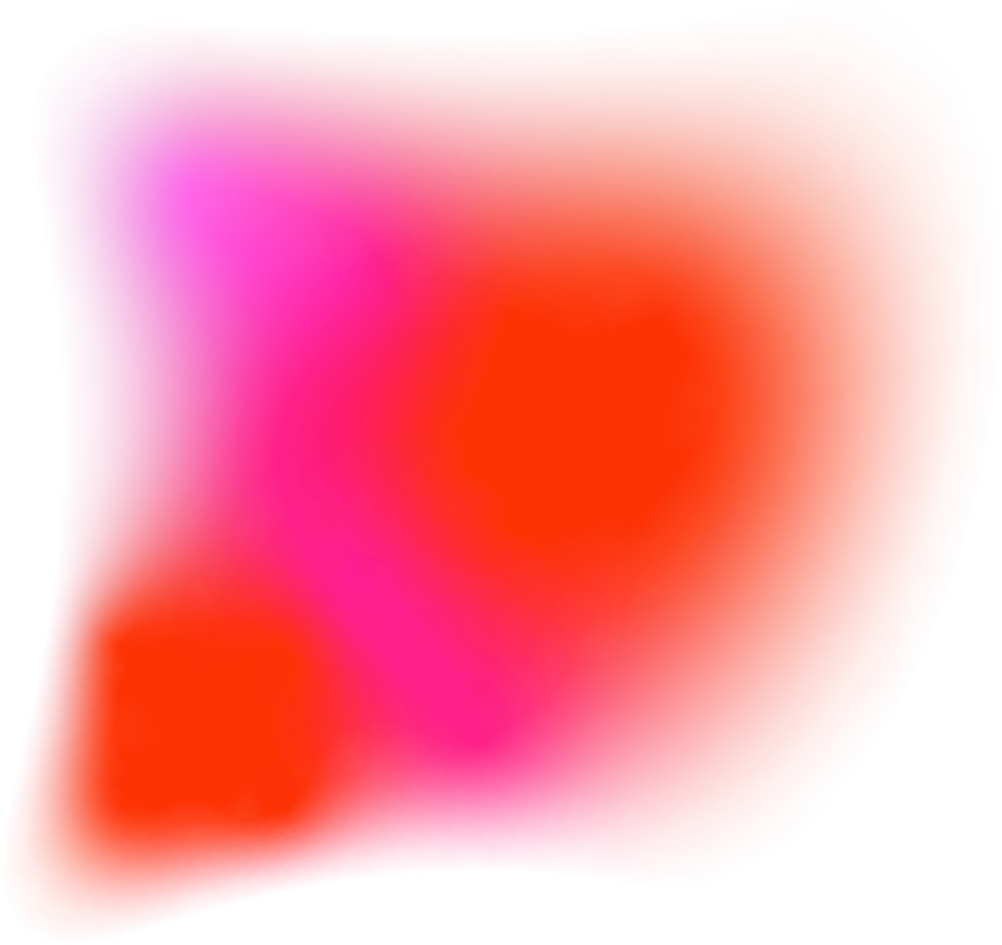 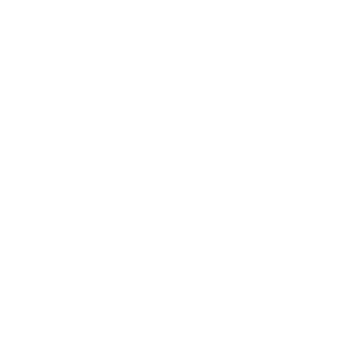 ОТСТРОЙКА ОТ КОНКУРЕНТОВ
Стратегия
Только Бренд может позволить себе не конкурировать ценой
РАБОТА С АУДИТОРИЕЙ
Доносите до потребителя преимущества своего продукта, чем он выделяется на фоне остальных
МАРКЕТПЛЕЙСЫ 2022-23
ЦЕЛИ РАЗВИТИЯ
Запланируйте запуск следующих продуктов в линейке, заложите бюджет из прибыли
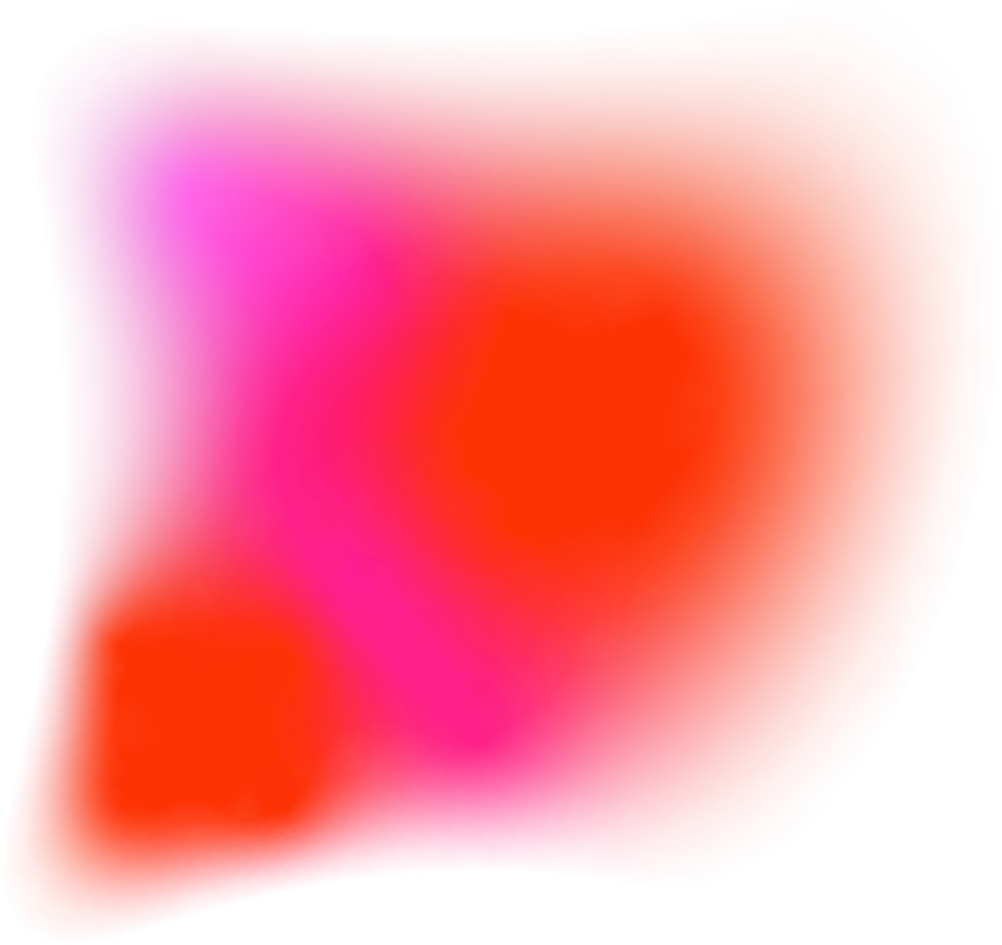 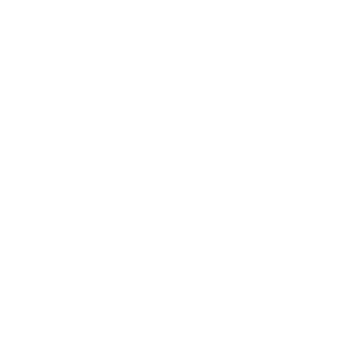 ОТСТРОЙКА ОТ КОНКУРЕНТОВ
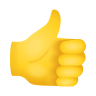 Стратегия -
Только Бренд может позволить себе не конкурировать ценой
РАБОТА С АУДИТОРИЕЙ
Доносите до потребителя преимущества своего продукта, чем он выделяется на фоне остальных
МАРКЕТПЛЕЙСЫ 2022-23
ЦЕЛИ РАЗВИТИЯ
Запланируйте запуск следующих продуктов в линейке, заложите бюджет из прибыли
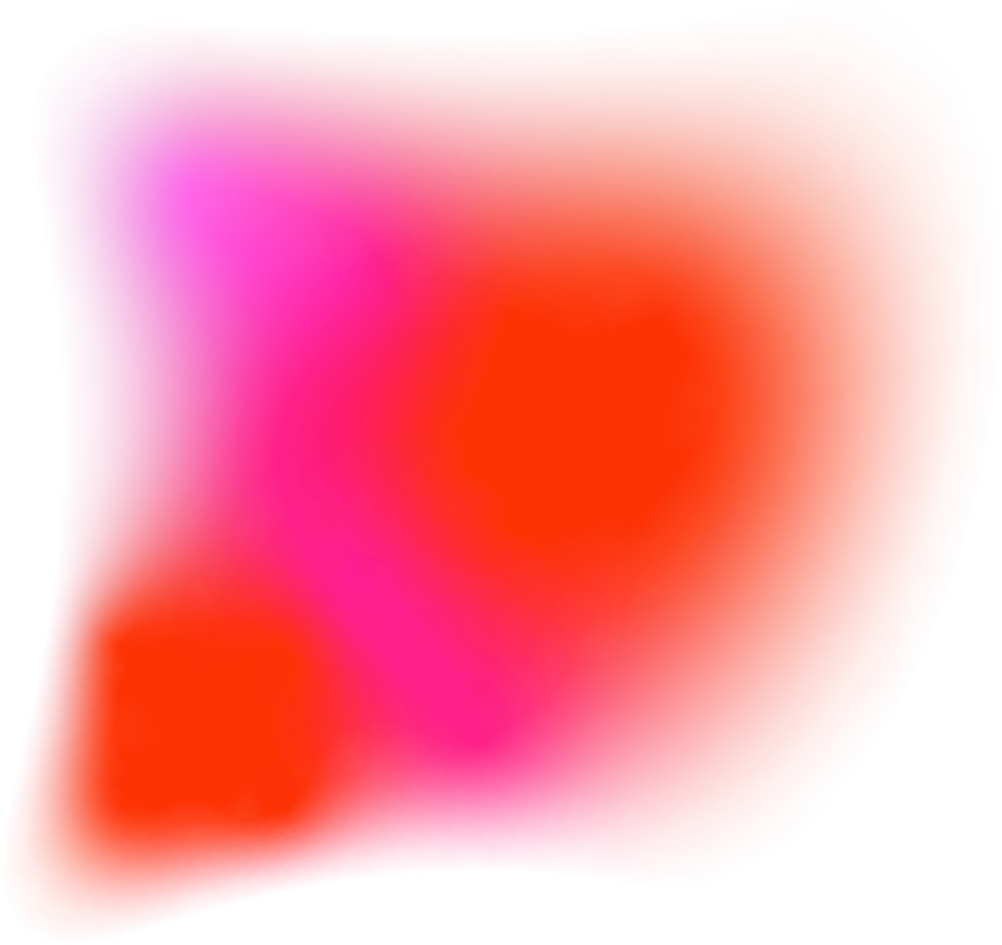 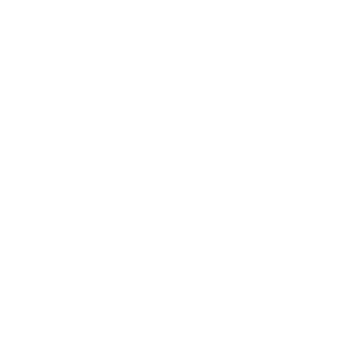 ОТСТРОЙКА ОТ КОНКУРЕНТОВ
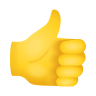 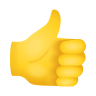 Стратегия -
Только Бренд может позволить себе не конкурировать ценой
РАБОТА С АУДИТОРИЕЙ
Доносите до потребителя преимущества своего продукта, чем он выделяется на фоне остальных
МАРКЕТПЛЕЙСЫ 2022-23
ЦЕЛИ РАЗВИТИЯ
Запланируйте запуск следующих продуктов в линейке, заложите бюджет из прибыли
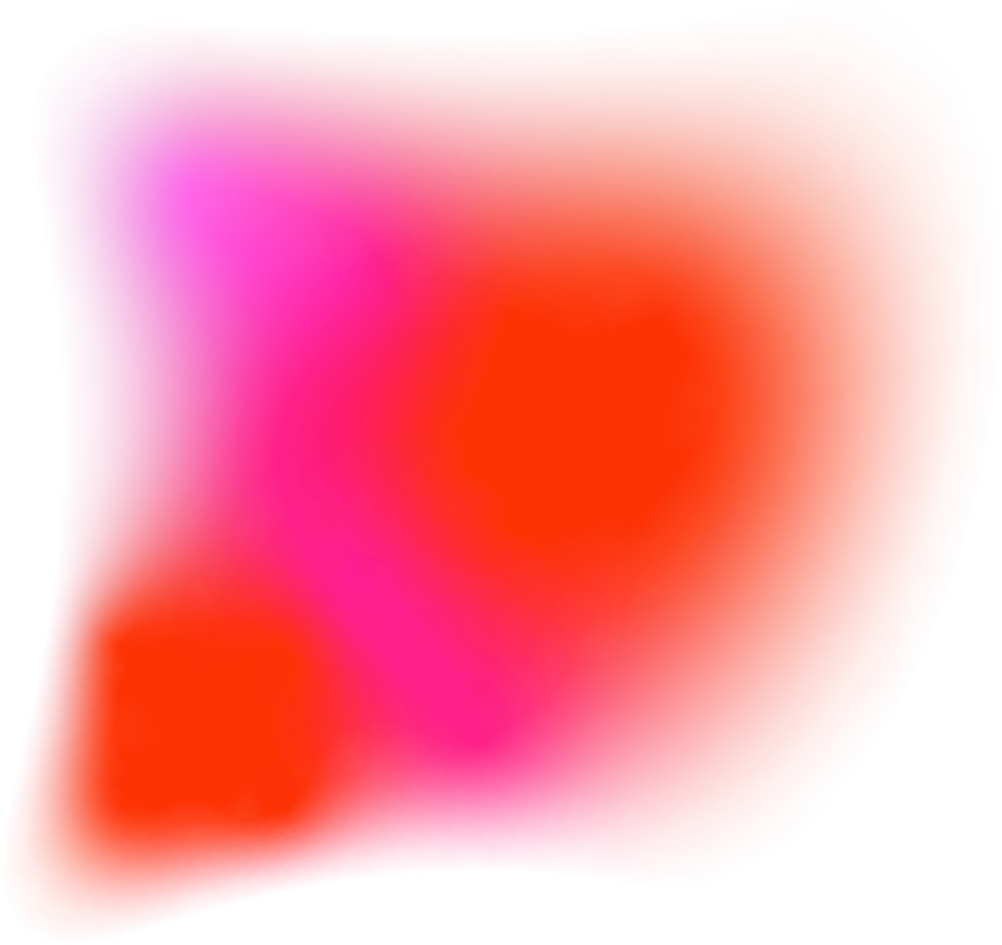 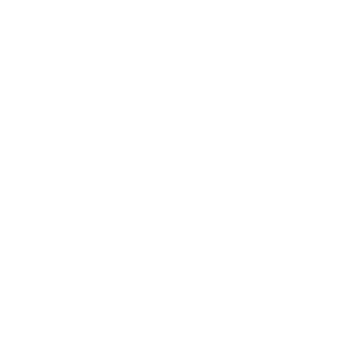 ОТСТРОЙКА ОТ КОНКУРЕНТОВ
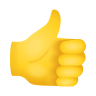 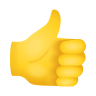 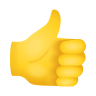 Стратегия -
Только Бренд может позволить себе не конкурировать ценой
РАБОТА С АУДИТОРИЕЙ
Доносите до потребителя преимущества своего продукта, чем он выделяется на фоне остальных
МАРКЕТПЛЕЙСЫ 2022-23
ЦЕЛИ РАЗВИТИЯ
Запланируйте запуск следующих продуктов в линейке, заложите бюджет из прибыли
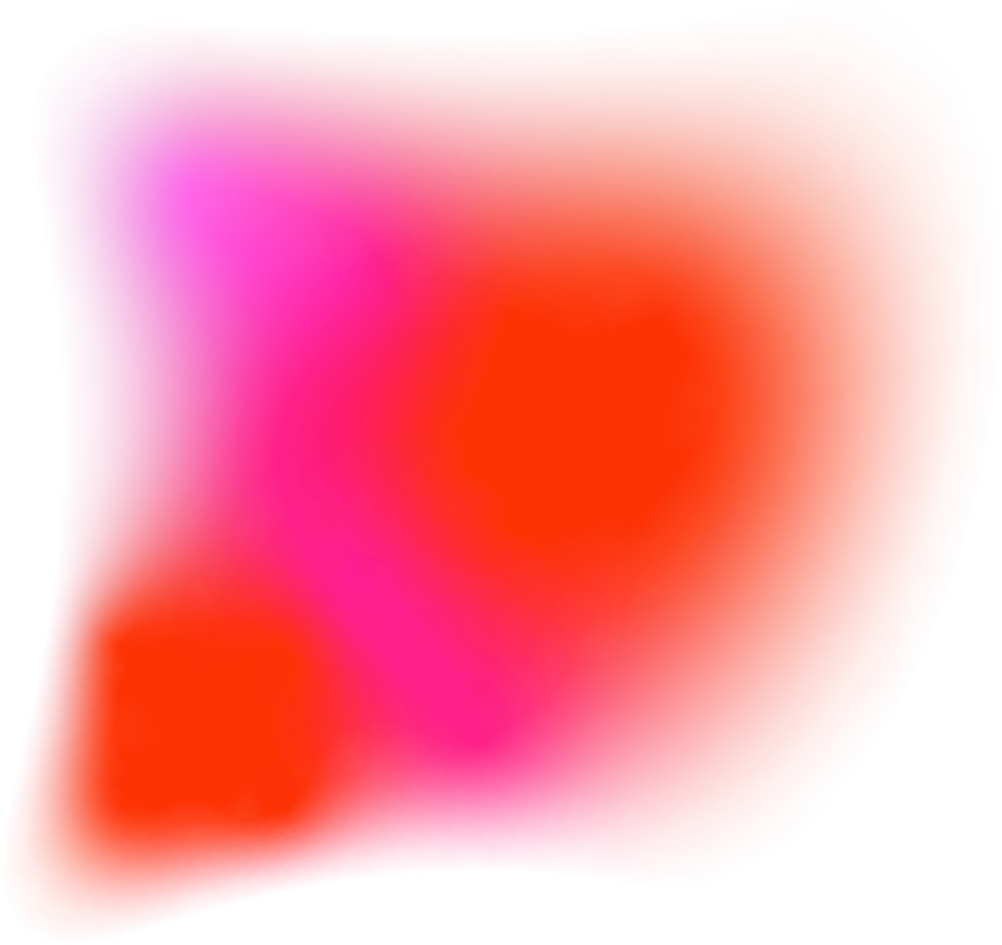 ДЕЛЕГИРУЙТЕ РУТИНУ
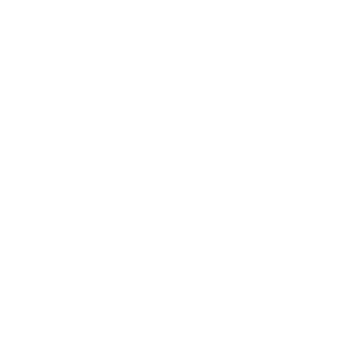 Работа с фулфилментом
делайте только то что не можете делегировать !упаковку и доставку отдайте специалистам!
МАРКЕТПЛЕЙСЫ 2022-23
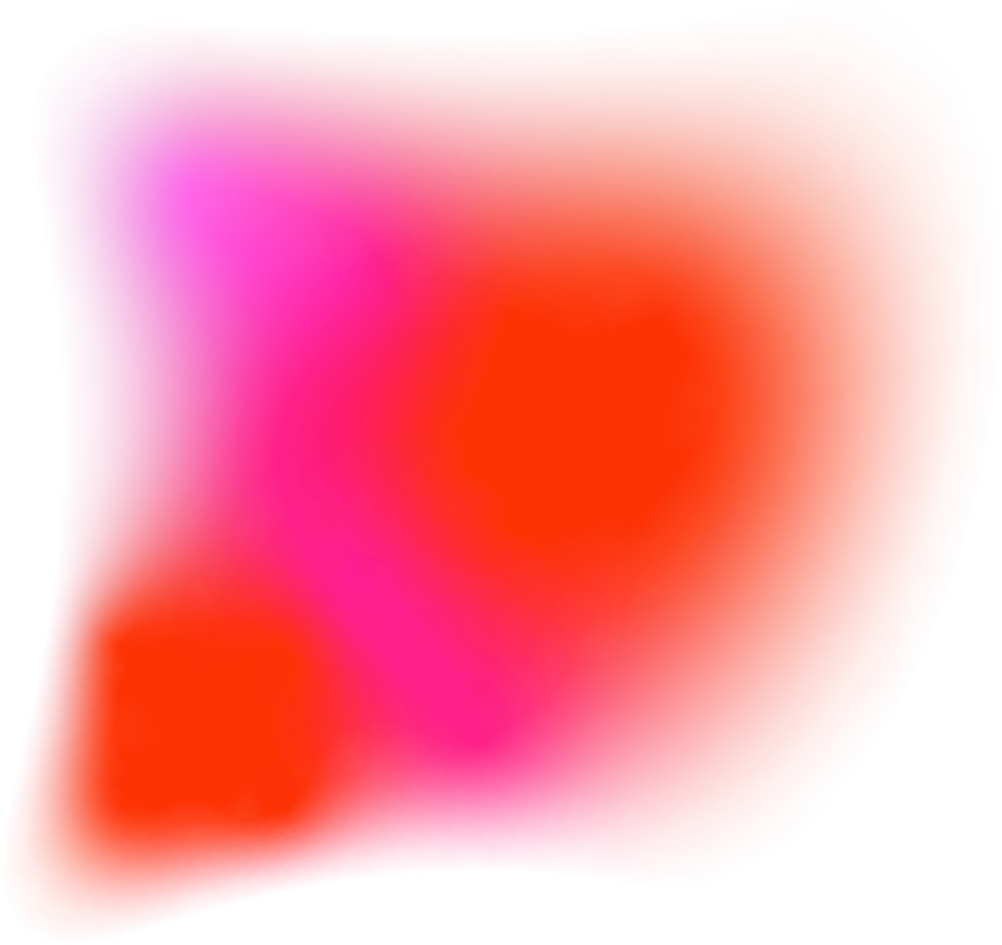 ДЕЛЕГИРУЙТЕ РУТИНУ
ЗАНИМАЙТЕСЬ БИЗНЕСОМ
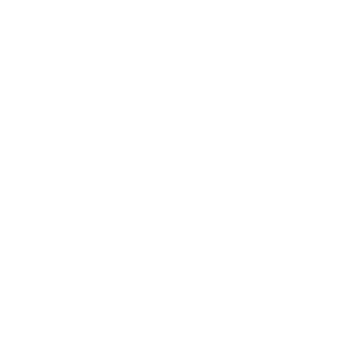 Работайте над новыми продуктами, маркетингом, стратегиями, целями
Работа с фулфилментом
делайте только то что не можете делегировать !упаковку и доставку отдайте специалистам!
МАРКЕТПЛЕЙСЫ 2022-23
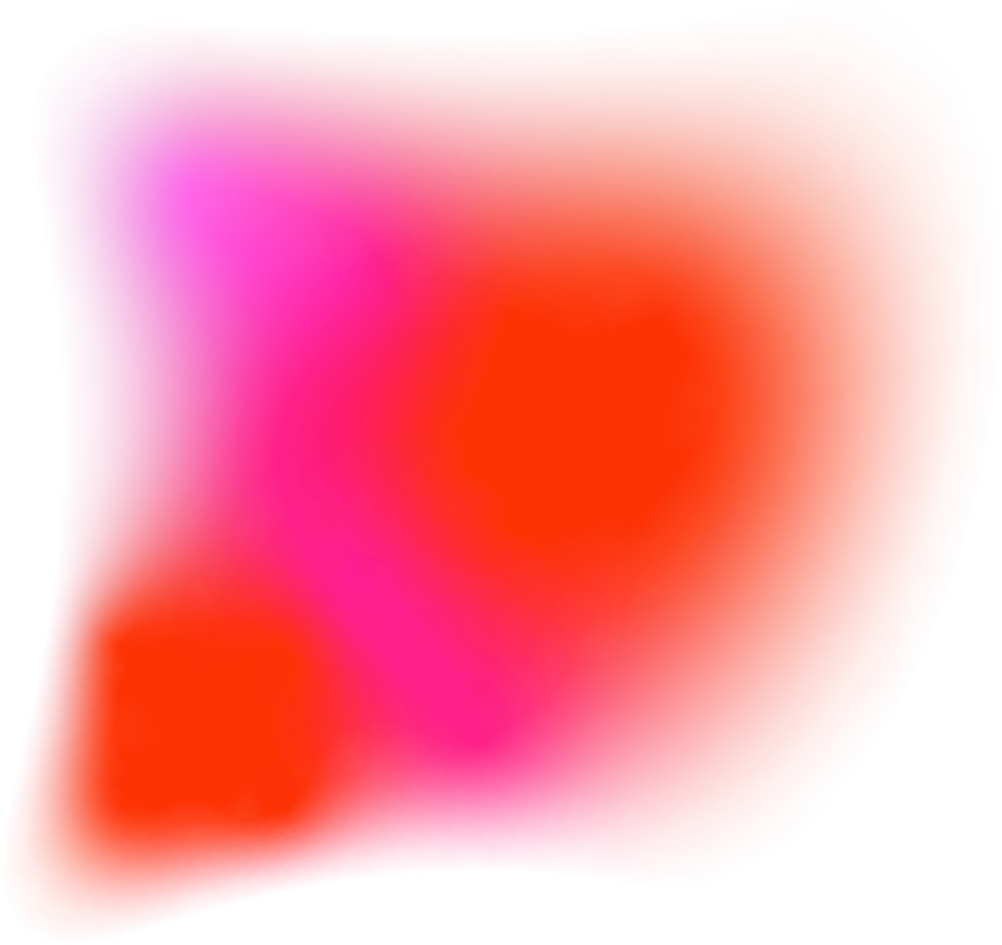 ДЕЛЕГИРУЙТЕ РУТИНУ
ЭКОНОМЬТЕ ЗАТРАТЫ
ЗАНИМАЙТЕСЬ БИЗНЕСОМ
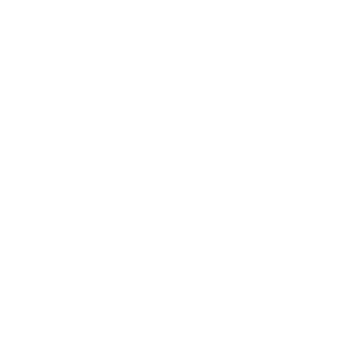 Работайте над новыми продуктами, маркетингом, стратегиями, целями
Работа с фулфилментом
делайте только то что не можете делегировать !упаковку и доставку отдайте специалистам!
Растут объемы, неминуемо снижаются затраты
МАРКЕТПЛЕЙСЫ 2022-23
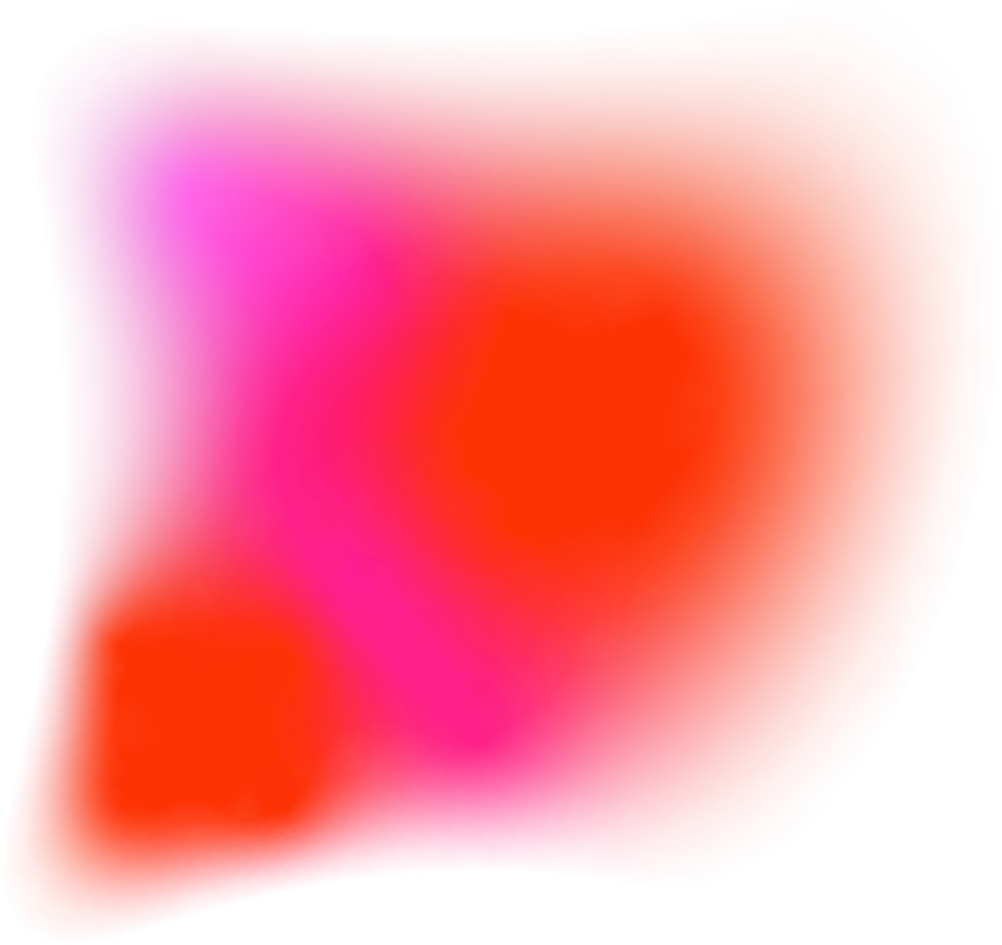 ДЕЛЕГИРУЙТЕ РУТИНУ
ЭКОНОМЬТЕ ЗАТРАТЫ
ОТДЫХАЙТЕ
ЗАНИМАЙТЕСЬ БИЗНЕСОМ
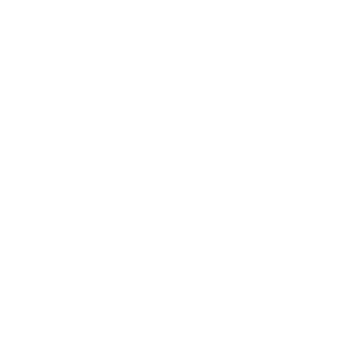 Работайте над новыми продуктами, маркетингом, стратегиями, целями
Работа с фулфилментом
делайте только то что не можете делегировать !упаковку и доставку отдайте специалистам!
Растут объемы, неминуемо снижаются затраты
А иначе зачем это все ...
МАРКЕТПЛЕЙСЫ 2022-23
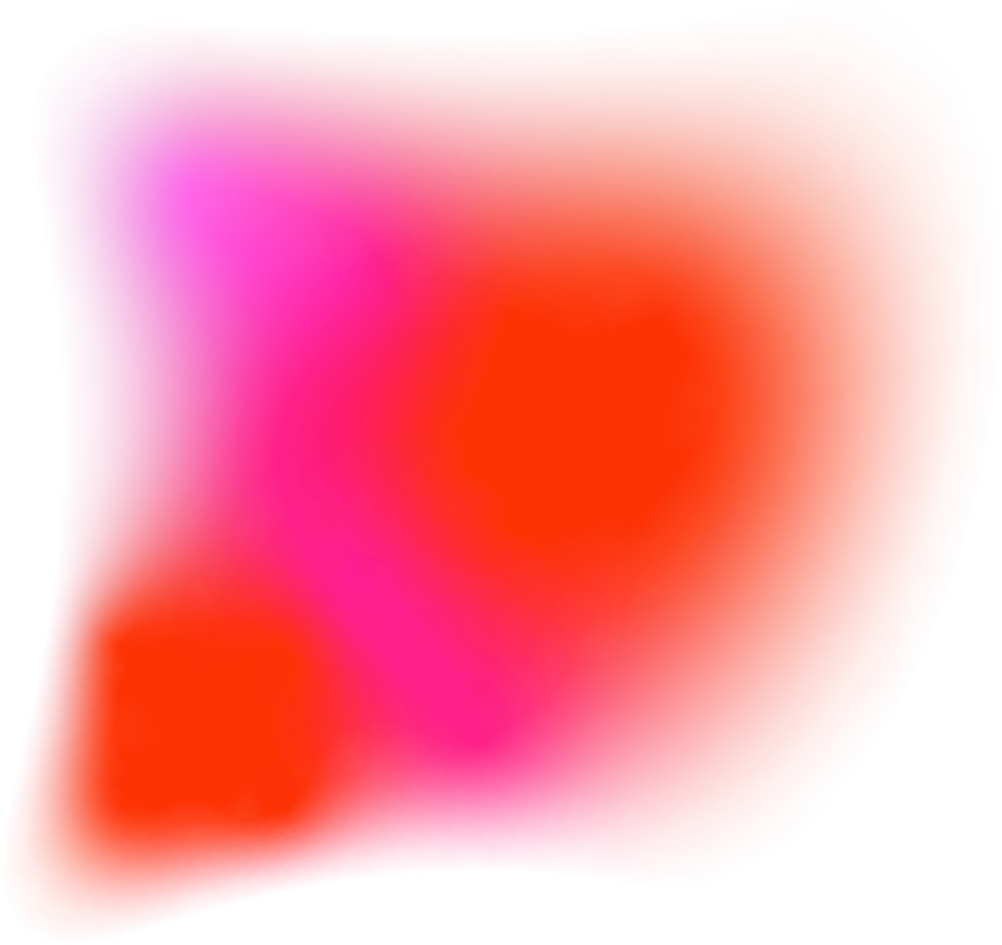 ДЕЛЕГИРУЙТЕ РУТИНУ
ЭКОНОМЬТЕ ЗАТРАТЫ
ОТДЫХАЙТЕ
ЗАНИМАЙТЕСЬ БИЗНЕСОМ
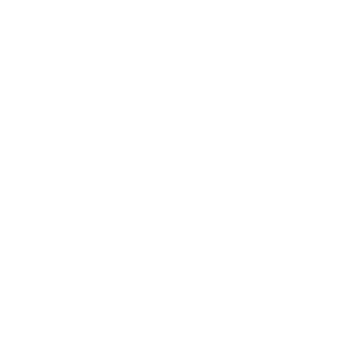 Работайте над новыми продуктами, маркетингом, стратегиями, целями
Работа с фулфилментом
делайте только то что не можете делегировать !упаковку и доставку отдайте специалистам!
Растут объемы, неминуемо снижаются затраты
А иначе зачем это все ...
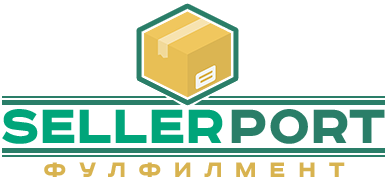 МАРКЕТПЛЕЙСЫ 2022-23
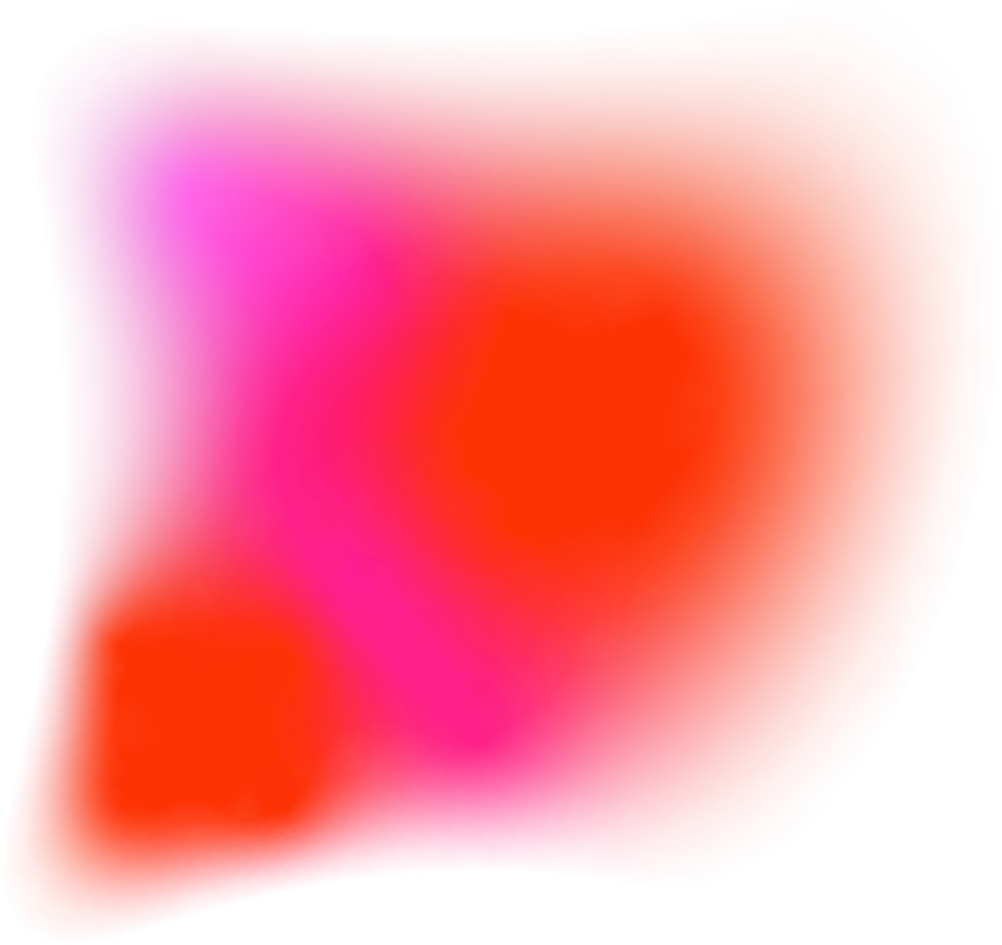 СПРИНТ ИЛИ МАРАФОН ?
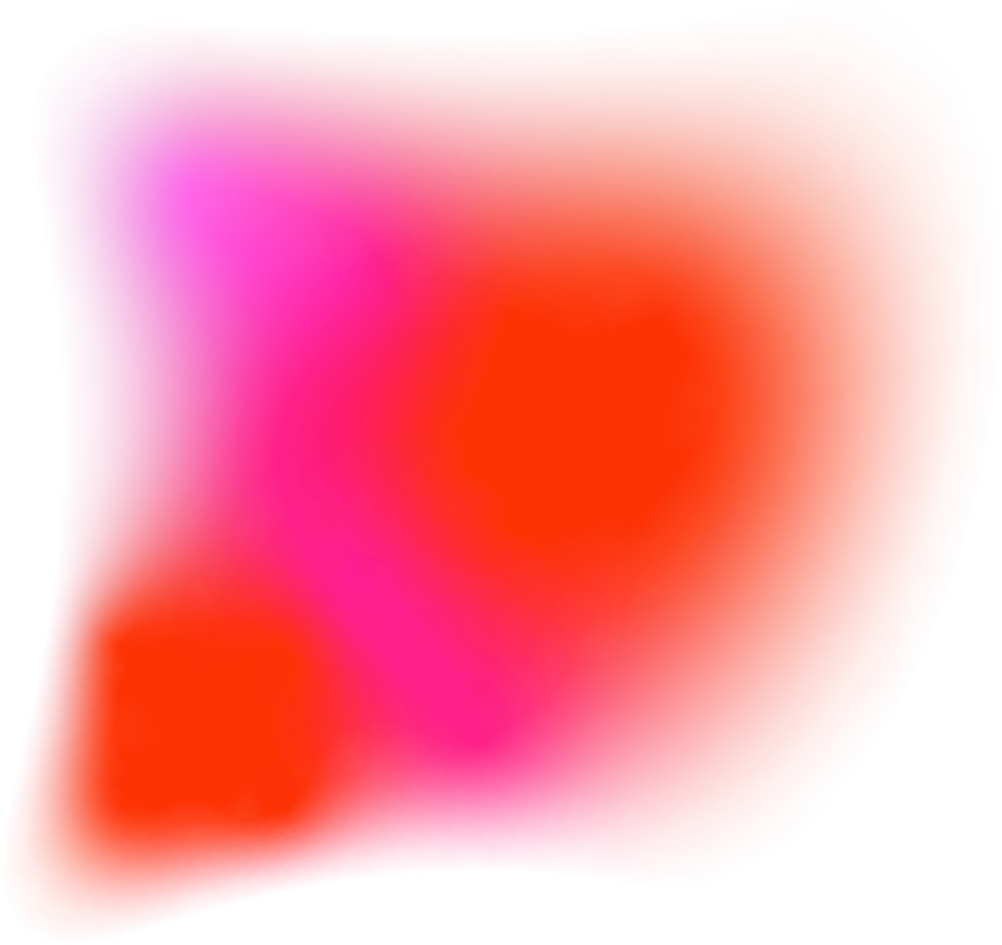 Бренды VS «Товарка»
МАРКЕТПЛЕЙСЫ 2022-23
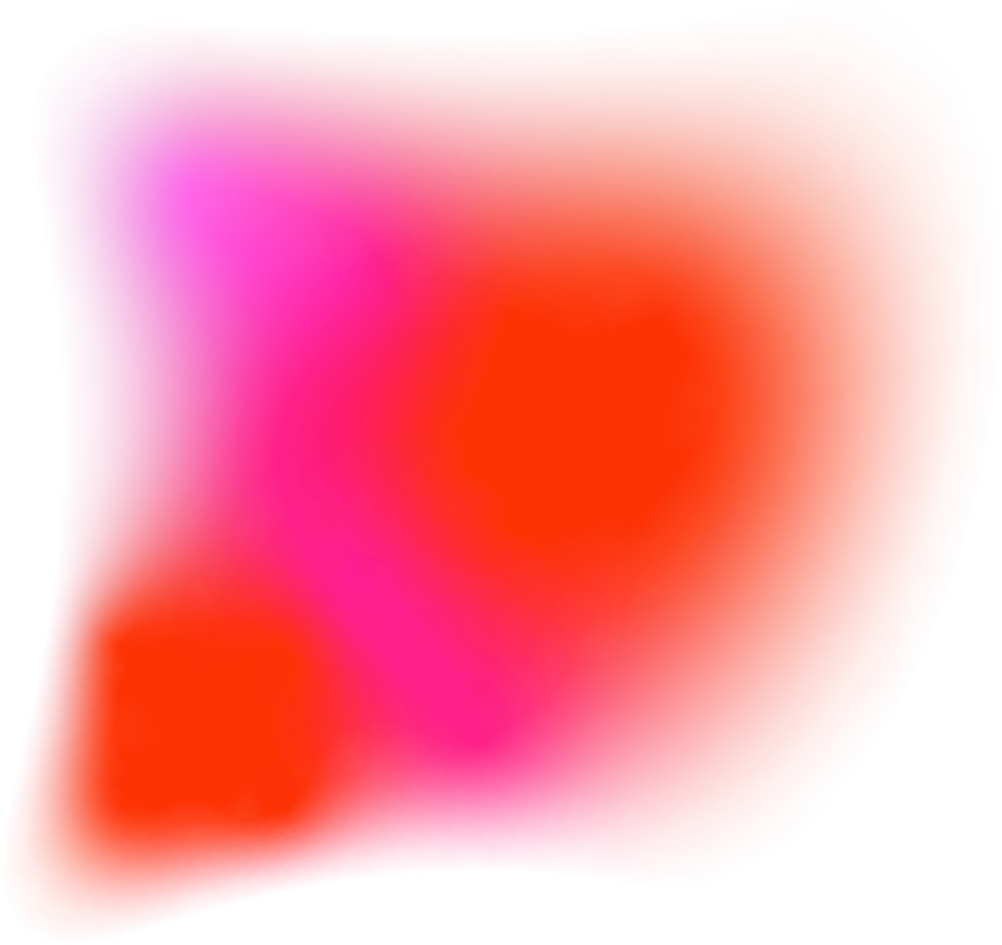 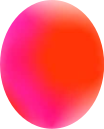 Товарка (Садовод, Люблино, Китай...)
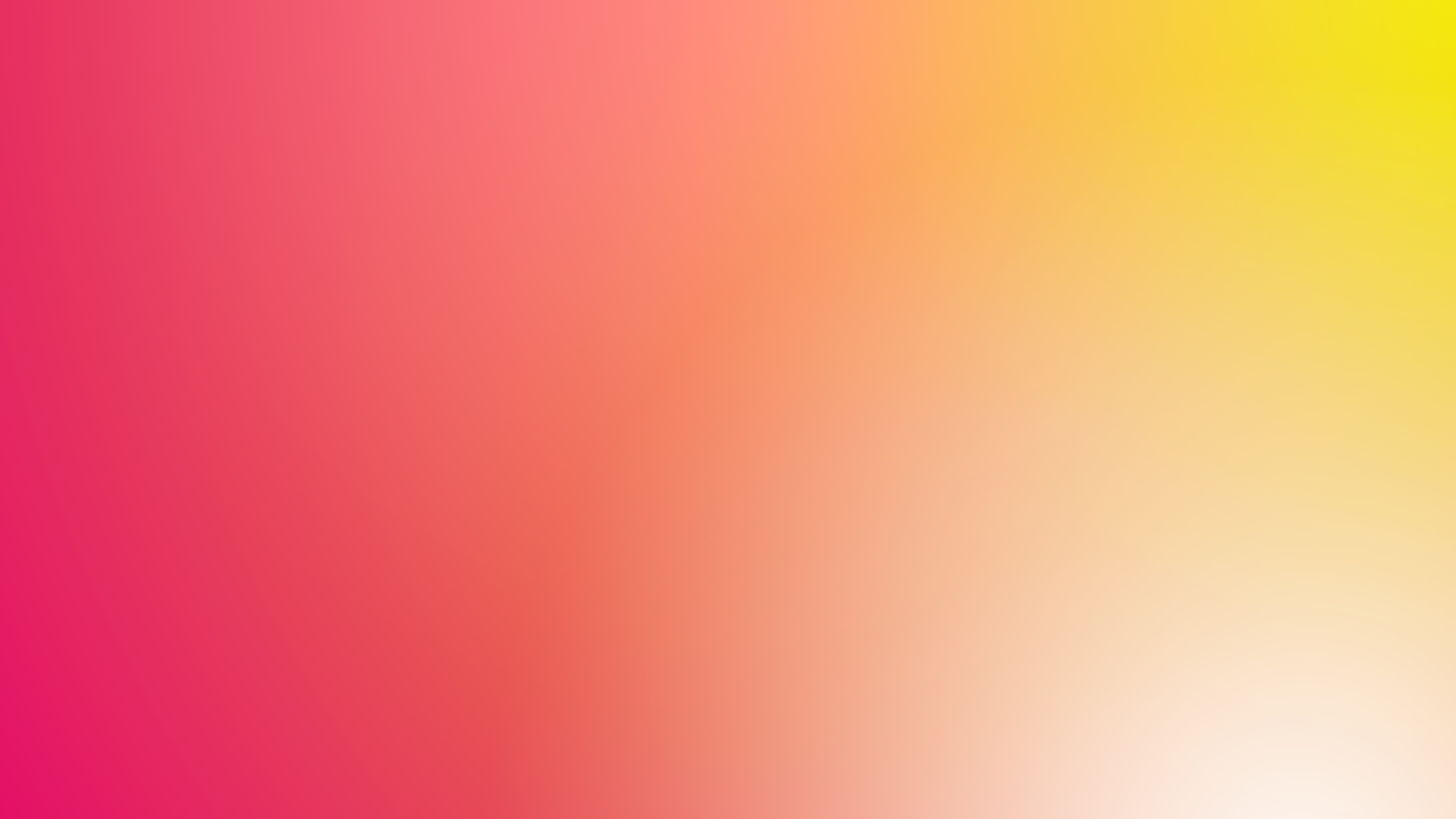 Товары сомнительного происхождения (низкое качество, небезопасны для потребителя)
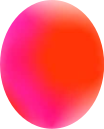 МАРКЕТПЛЕЙСЫ 2022-23
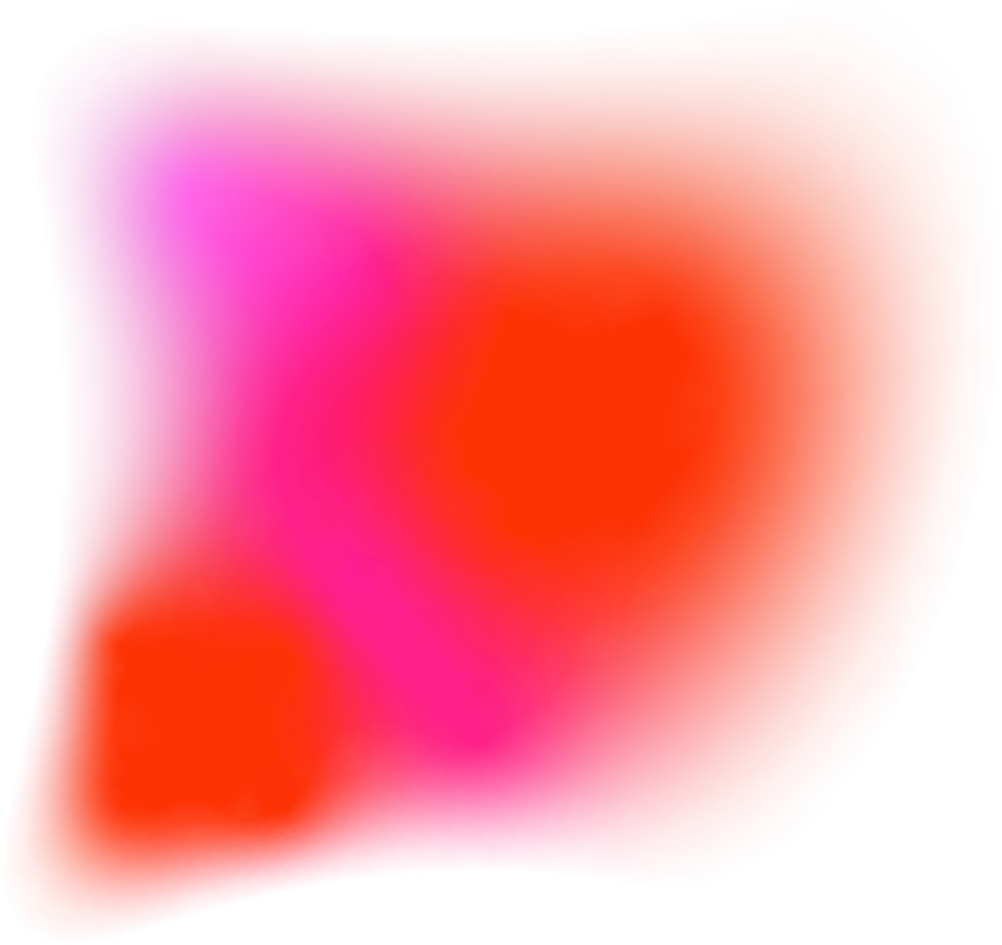 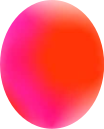 Товарка (Садовод, Люблино, Китай...)
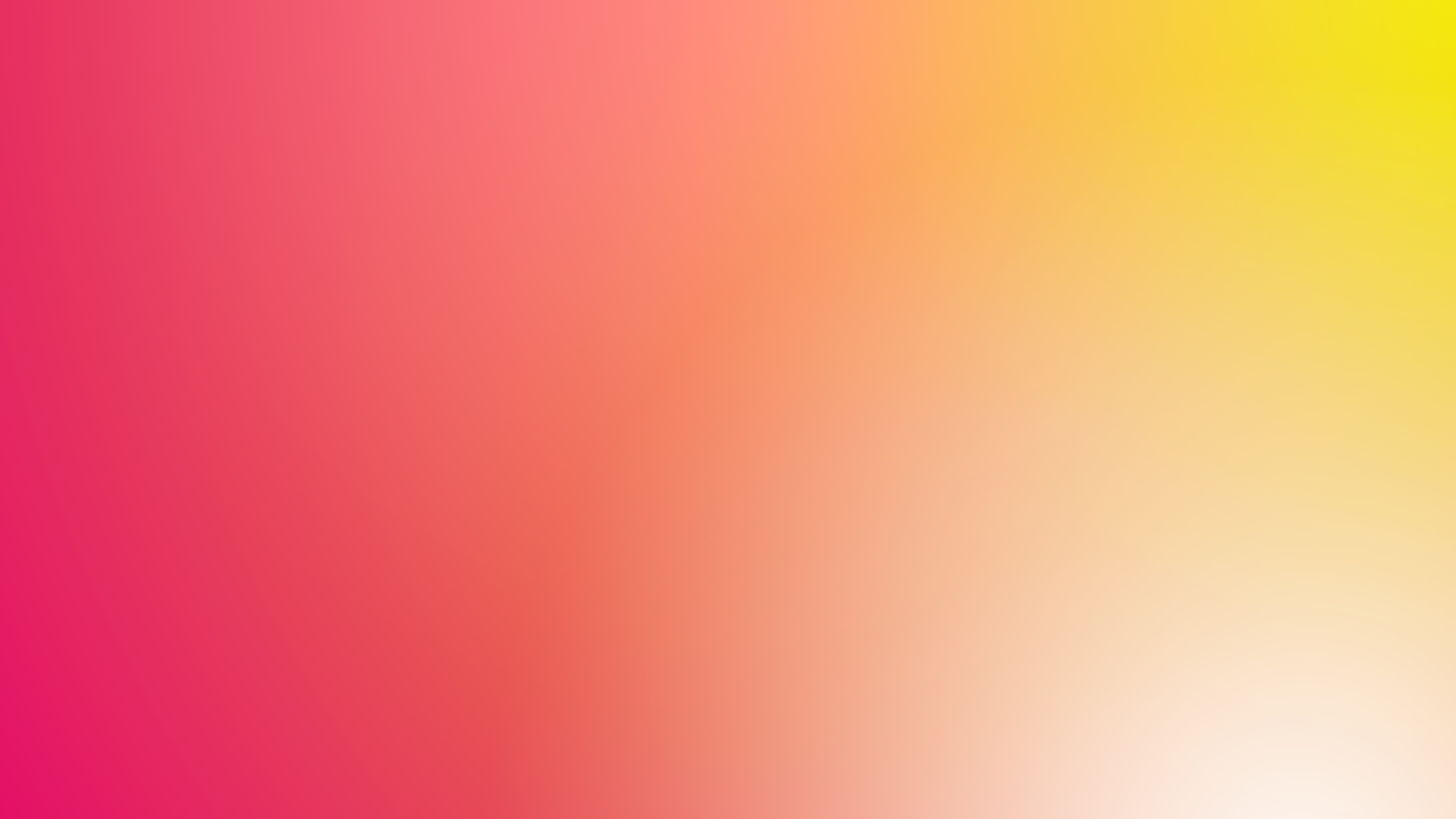 Товары сомнительного происхождения (низкое качество, небезопасны для потребителя) 

Сложность закупки / оплаты / логистики
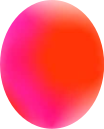 МАРКЕТПЛЕЙСЫ 2022-23
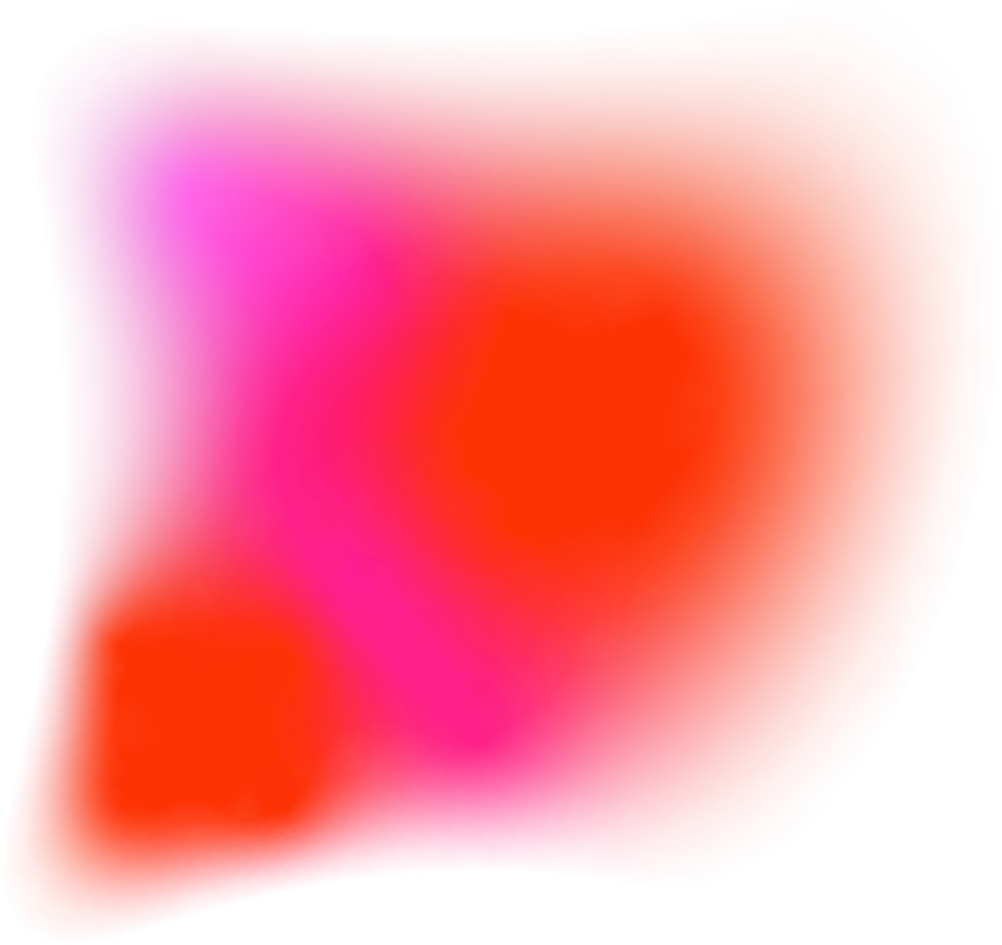 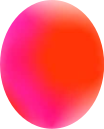 Товарка (Садовод, Люблино, Китай...)
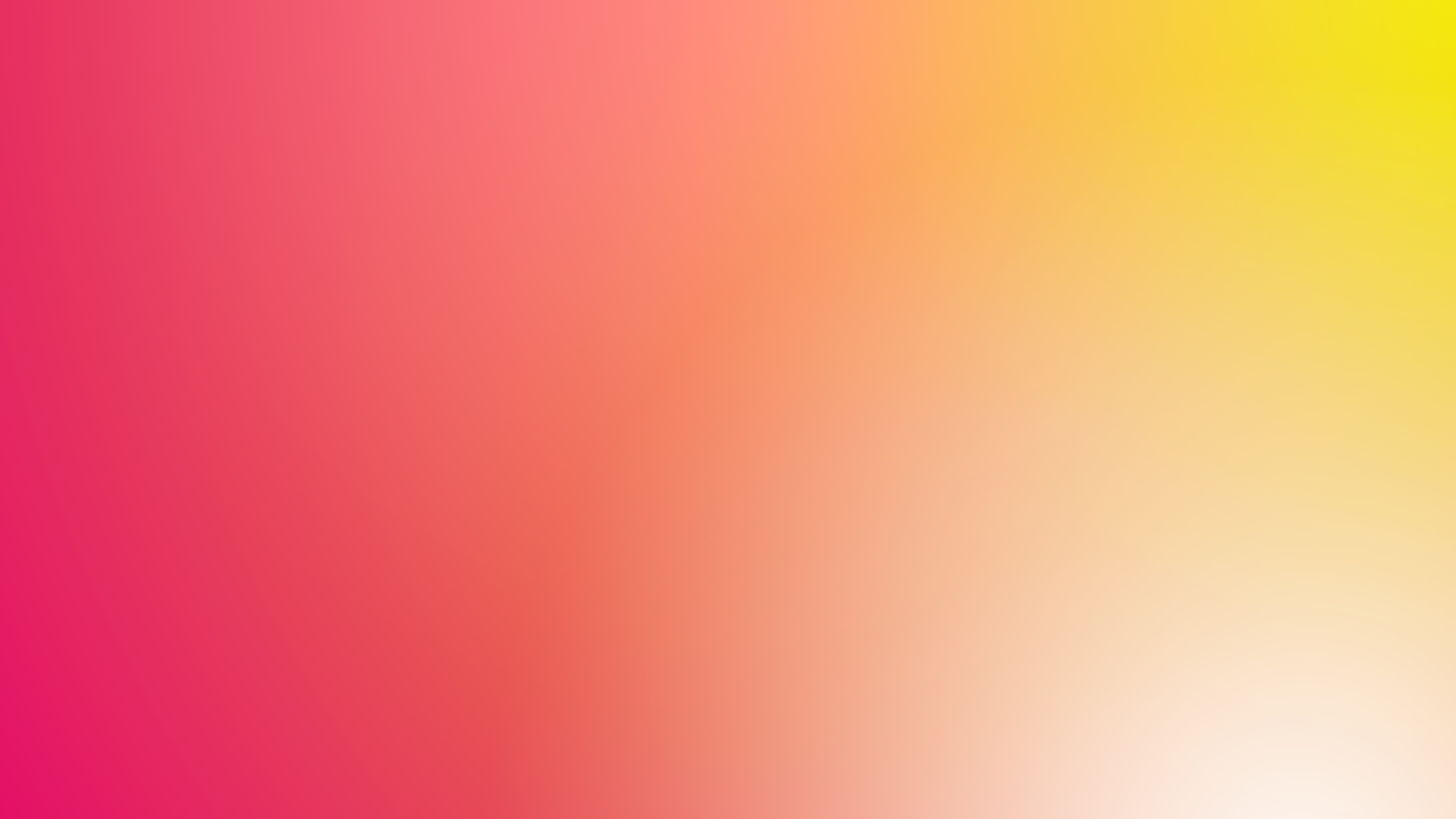 Товары сомнительного происхождения (низкое качество, небезопасны для потребителя) 

Сложность закупки / оплаты / логистики 

Конкуренция только ценой
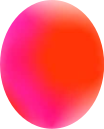 МАРКЕТПЛЕЙСЫ 2022-23
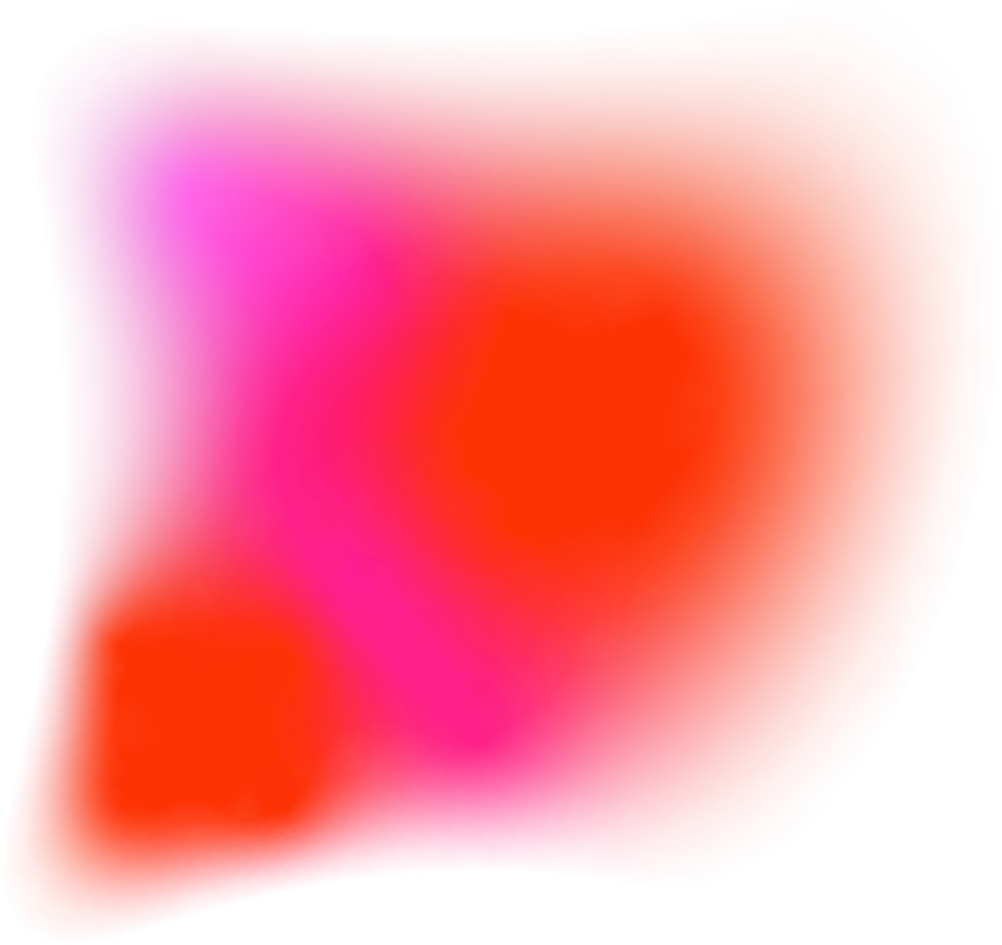 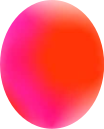 Товарка (Садовод, Люблино, Китай...)
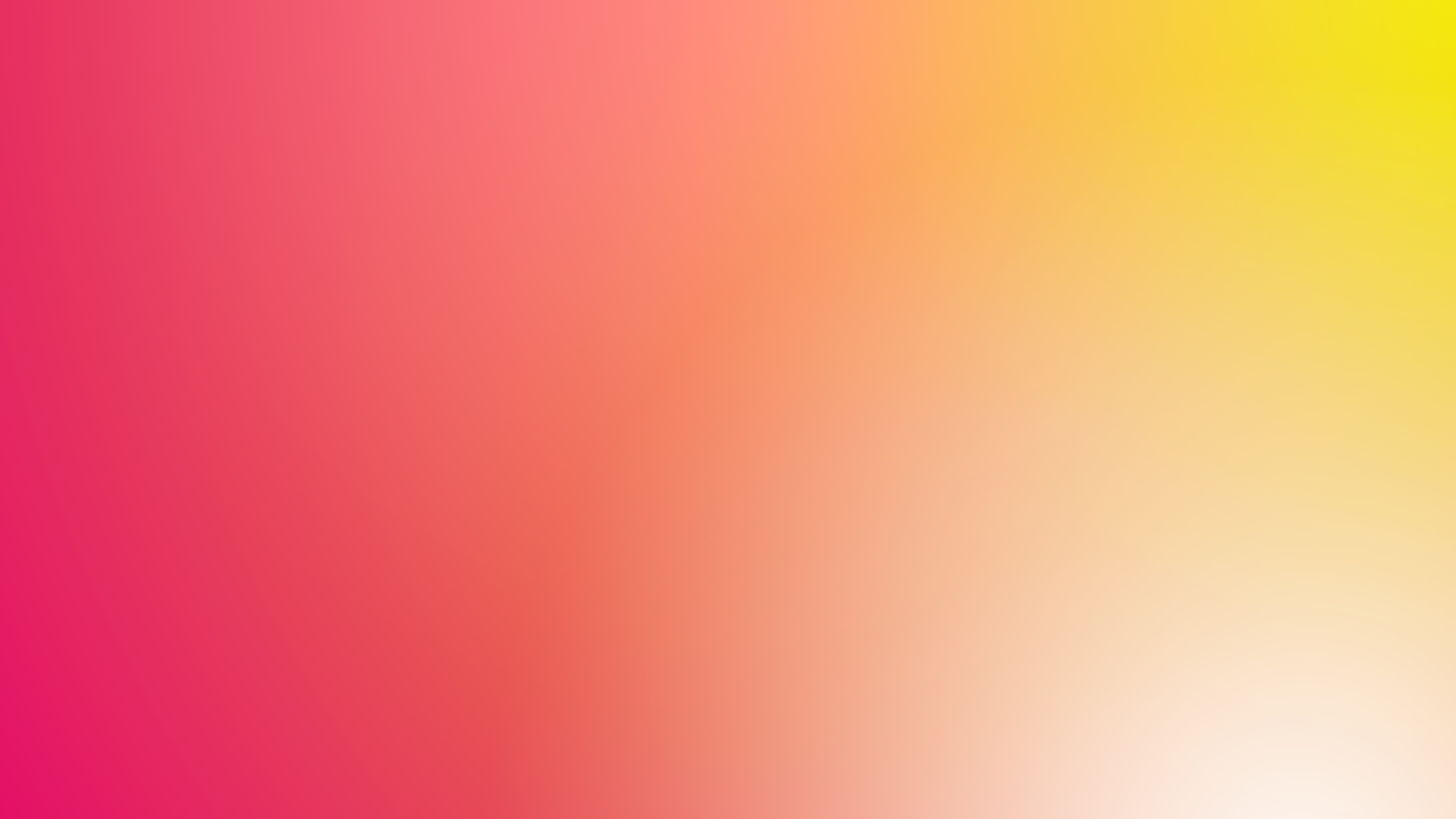 Товары сомнительного происхождения (низкое качество, небезопасны для потребителя) 

Сложность закупки / оплаты / логистики 

Конкуренция только ценой 

Хаотичная аудитория
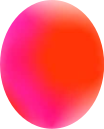 МАРКЕТПЛЕЙСЫ 2022-23
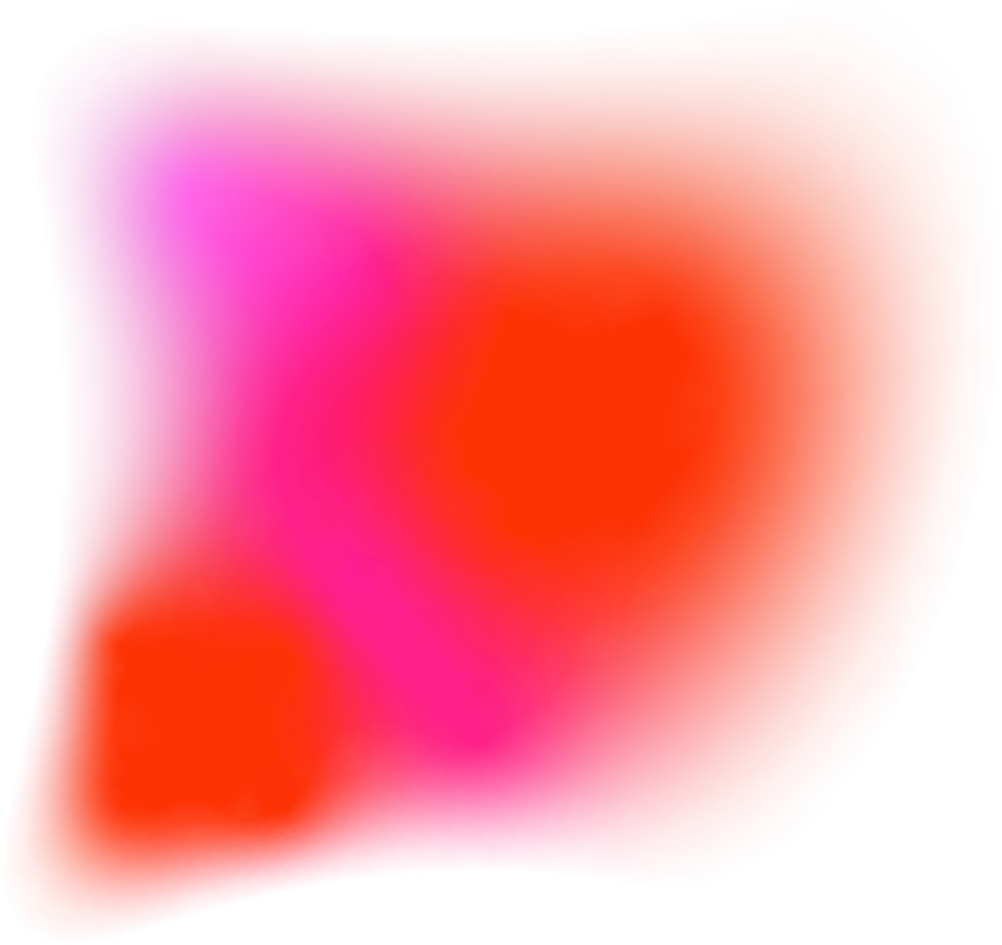 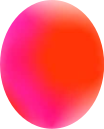 Товарка (Садовод, Люблино, Китай...)
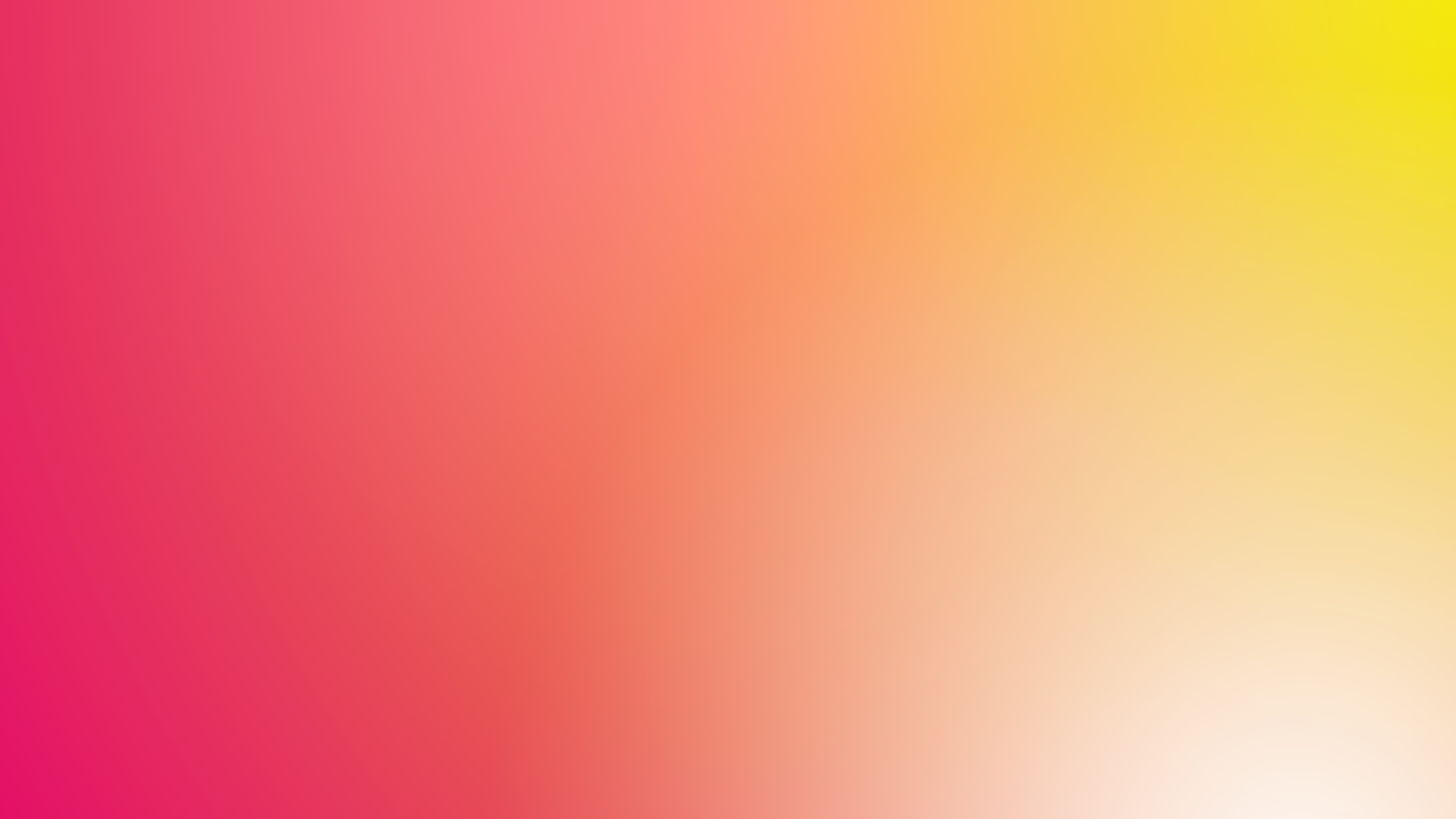 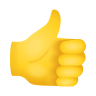 Товары сомнительного происхождения (низкое качество, небезопасны для потребителя) 

Сложность закупки / оплаты / логистики 

Конкуренция только ценой 

Хаотичная аудитория
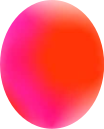 МАРКЕТПЛЕЙСЫ 2022-23
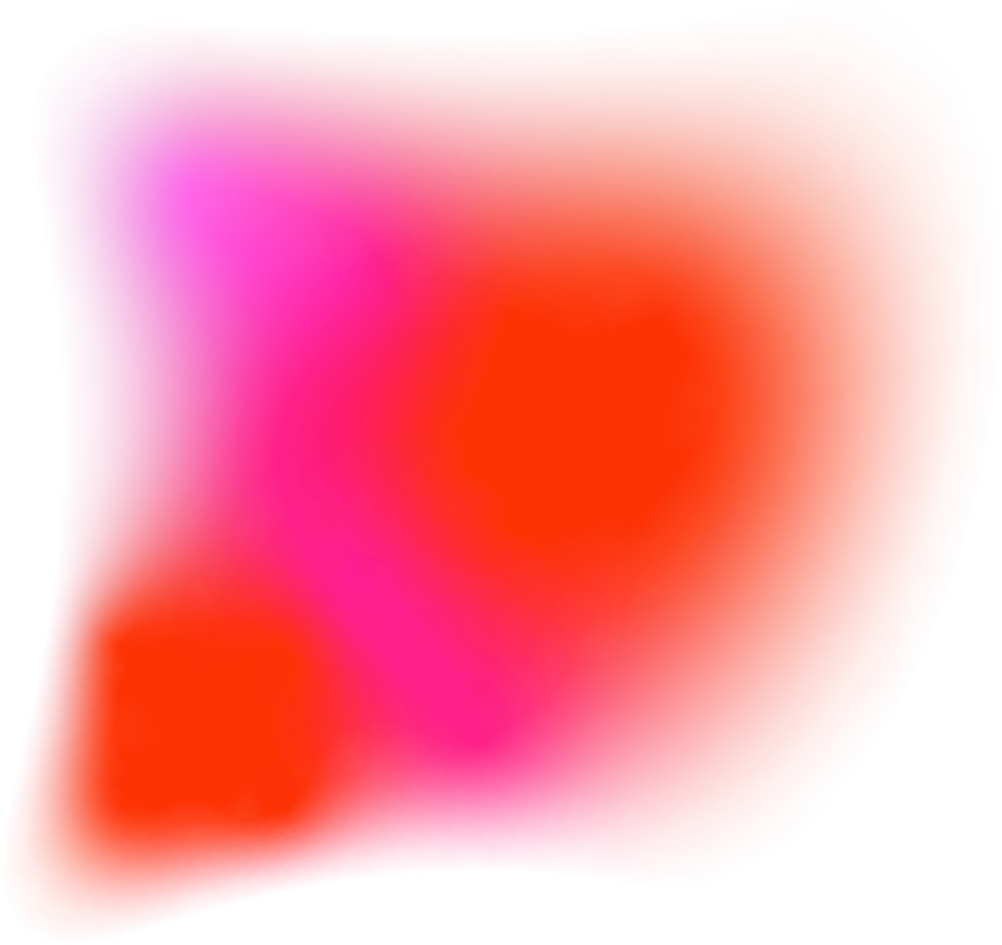 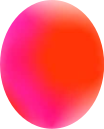 Бренд
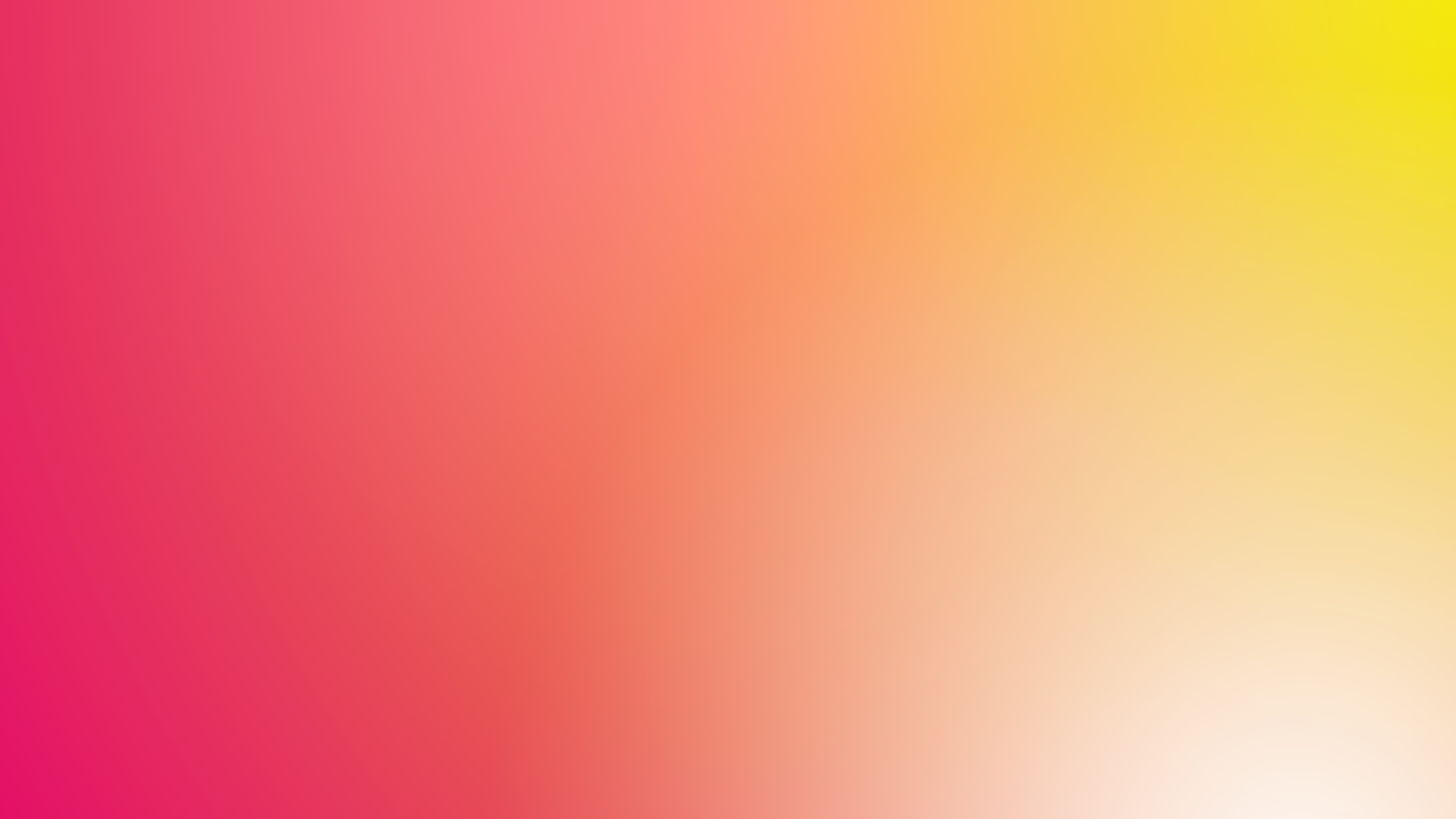 Долгосрочная стратегия
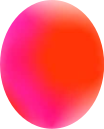 МАРКЕТПЛЕЙСЫ 2022-23
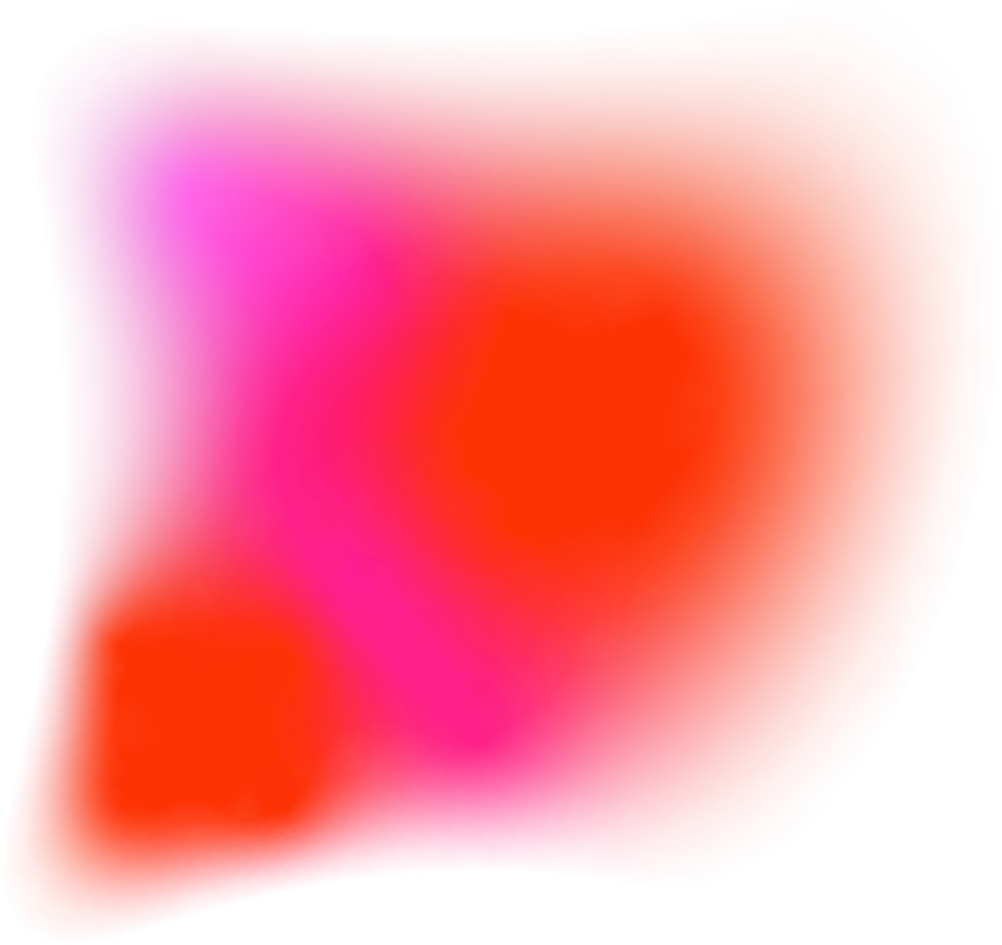 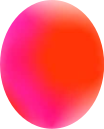 Бренд
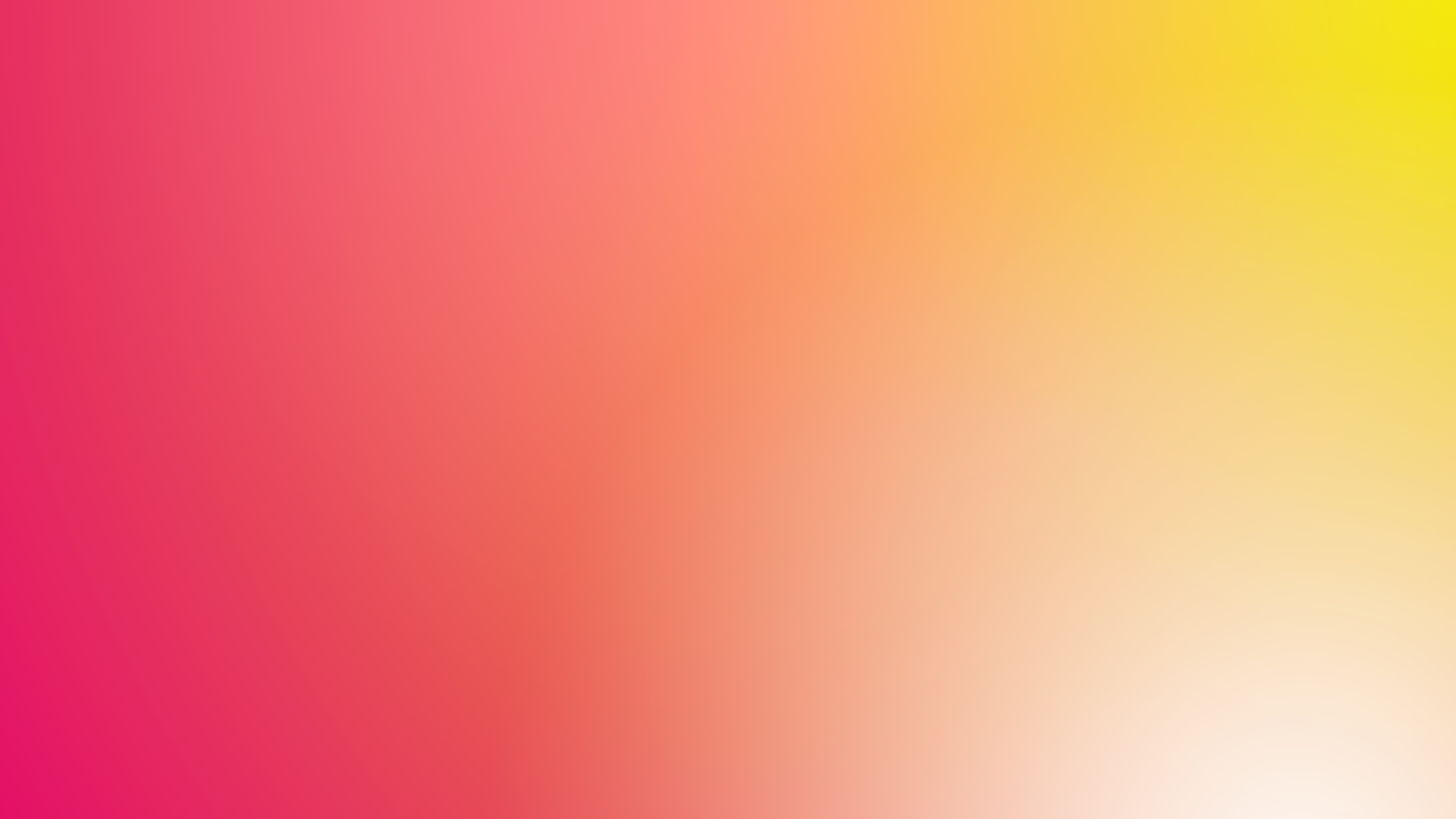 Долгосрочная стратегия 

Возможность не конкурировать ценой
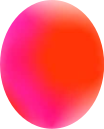 МАРКЕТПЛЕЙСЫ 2022-23
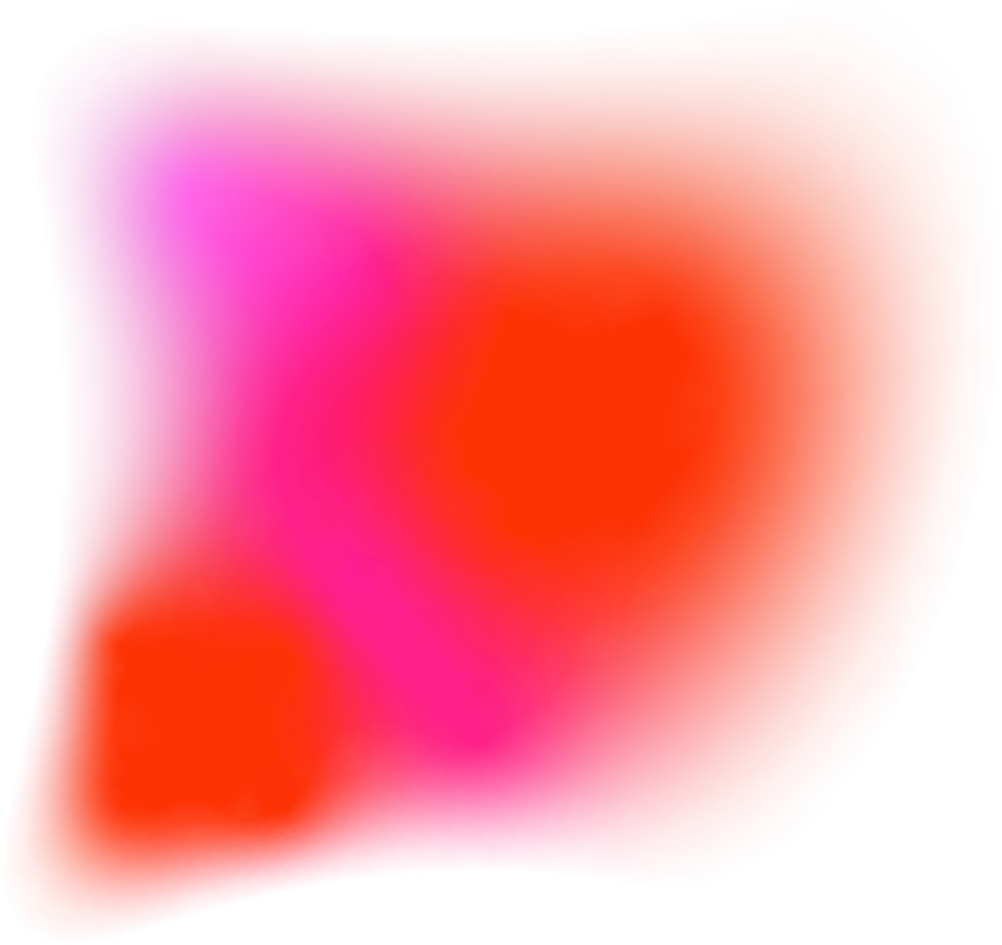 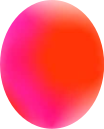 Бренд
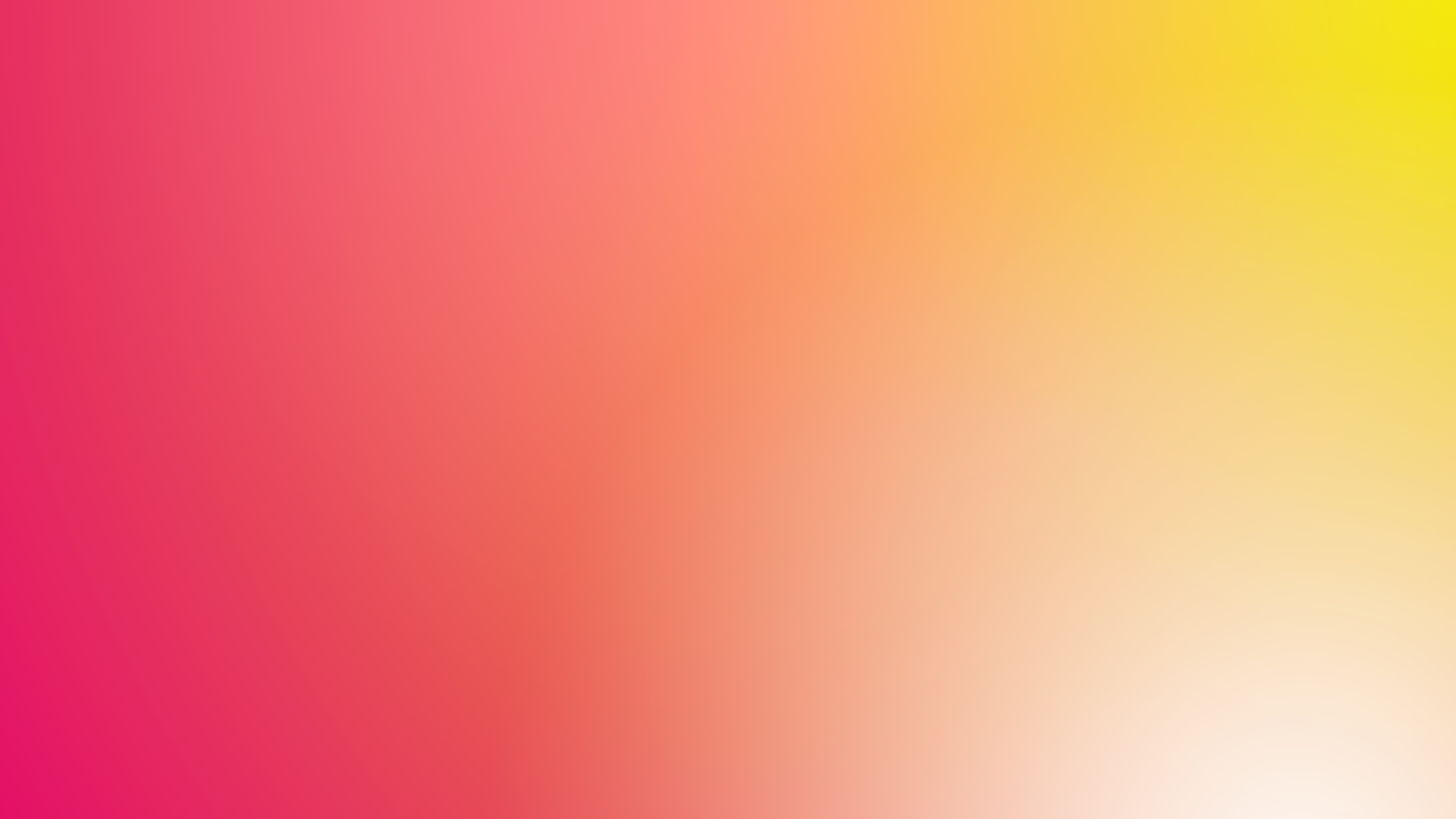 Долгосрочная стратегия 

Возможность не конкурировать ценой 

Безопасно для потребителя
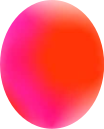 МАРКЕТПЛЕЙСЫ 2022-23
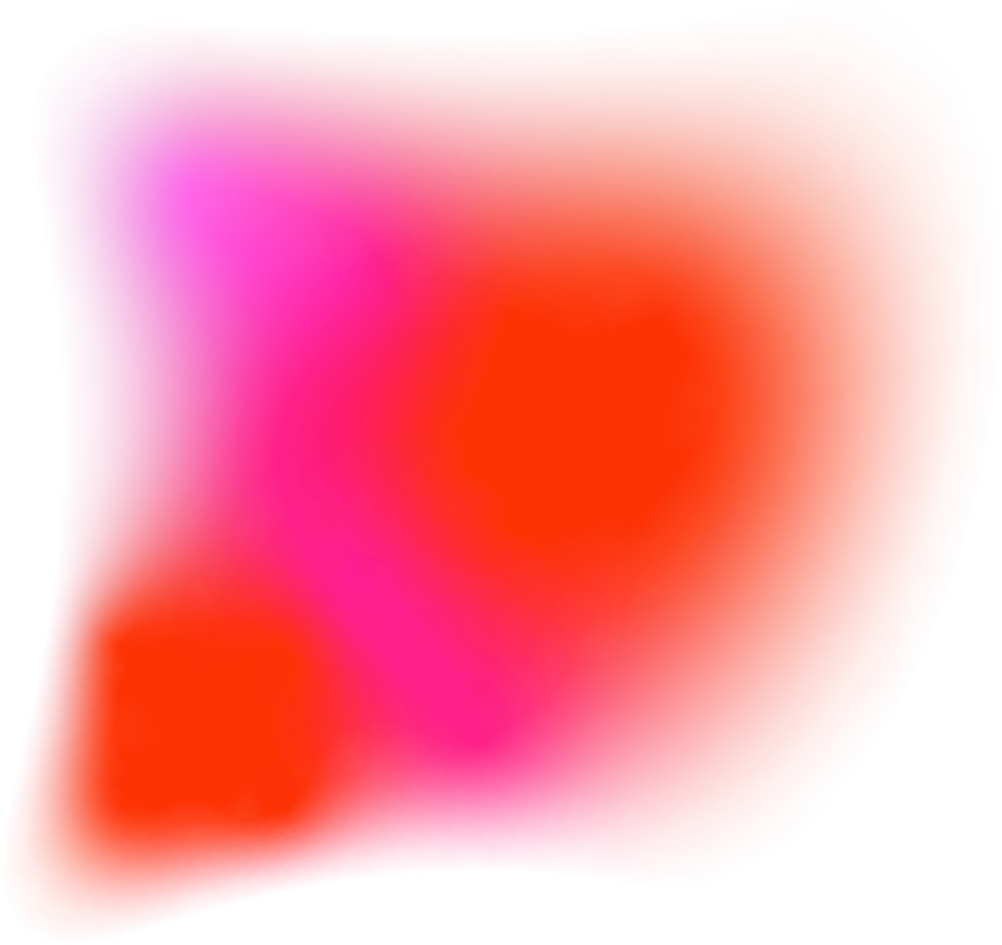 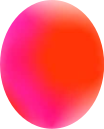 Бренд
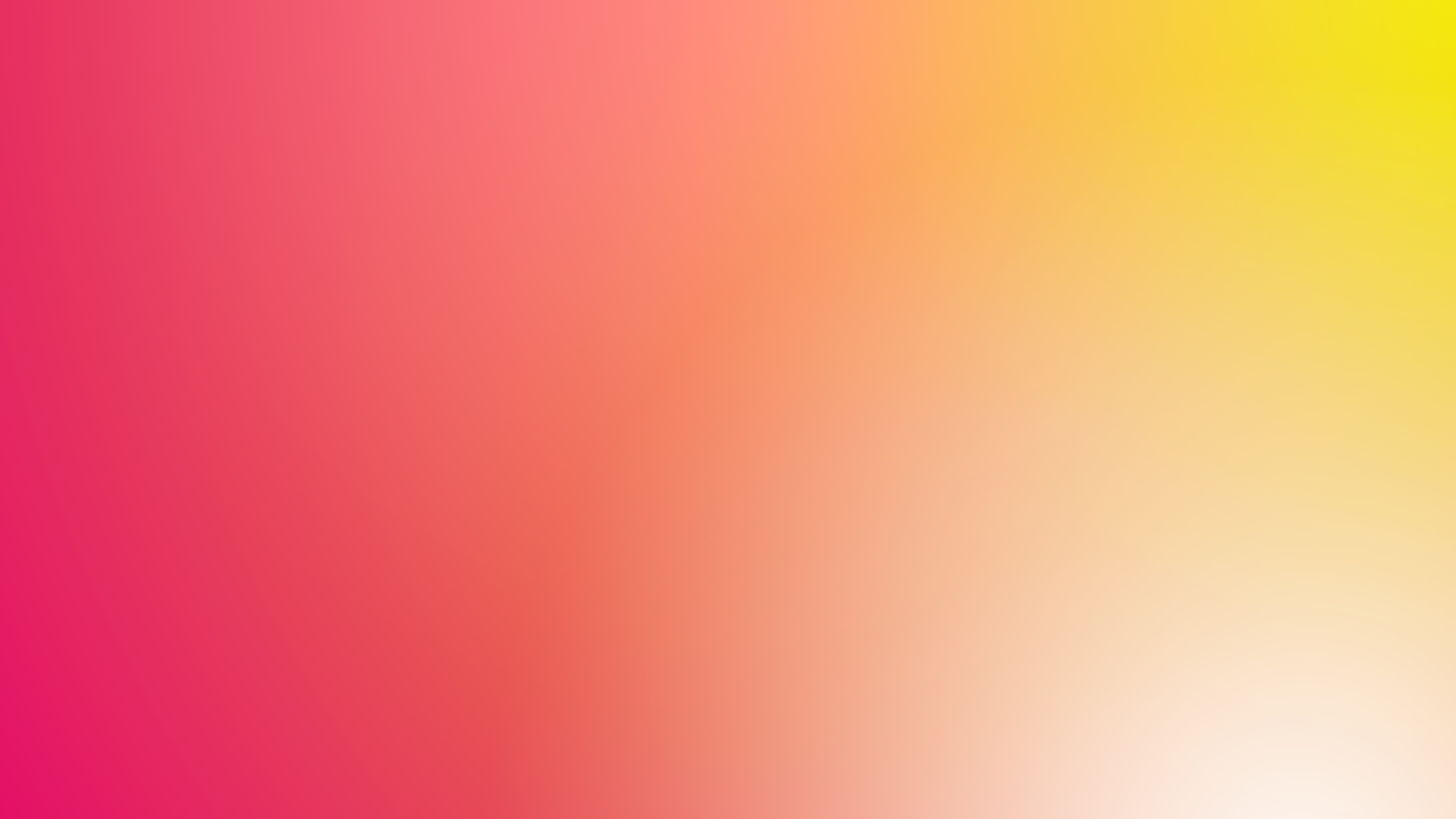 Долгосрочная стратегия 

Возможность не конкурировать ценой 

Безопасно для потребителя 

LTV
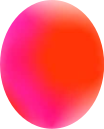 МАРКЕТПЛЕЙСЫ 2022-23
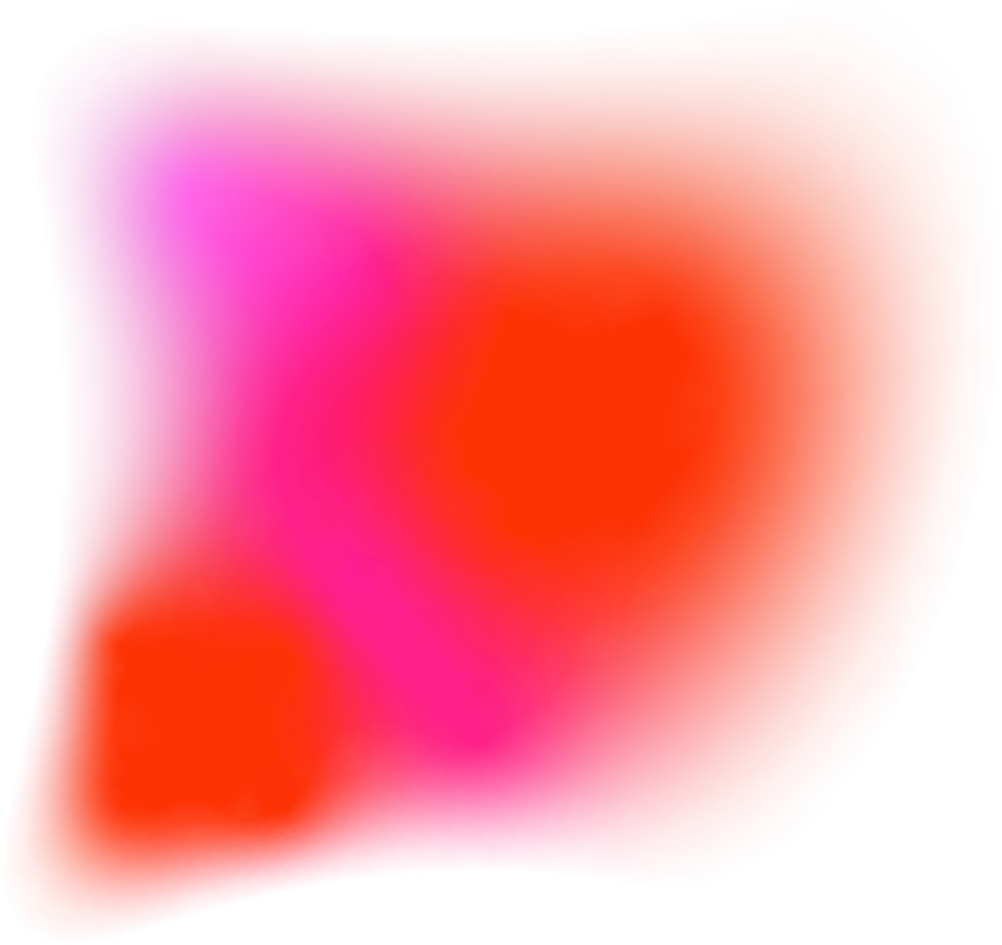 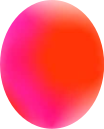 Бренд
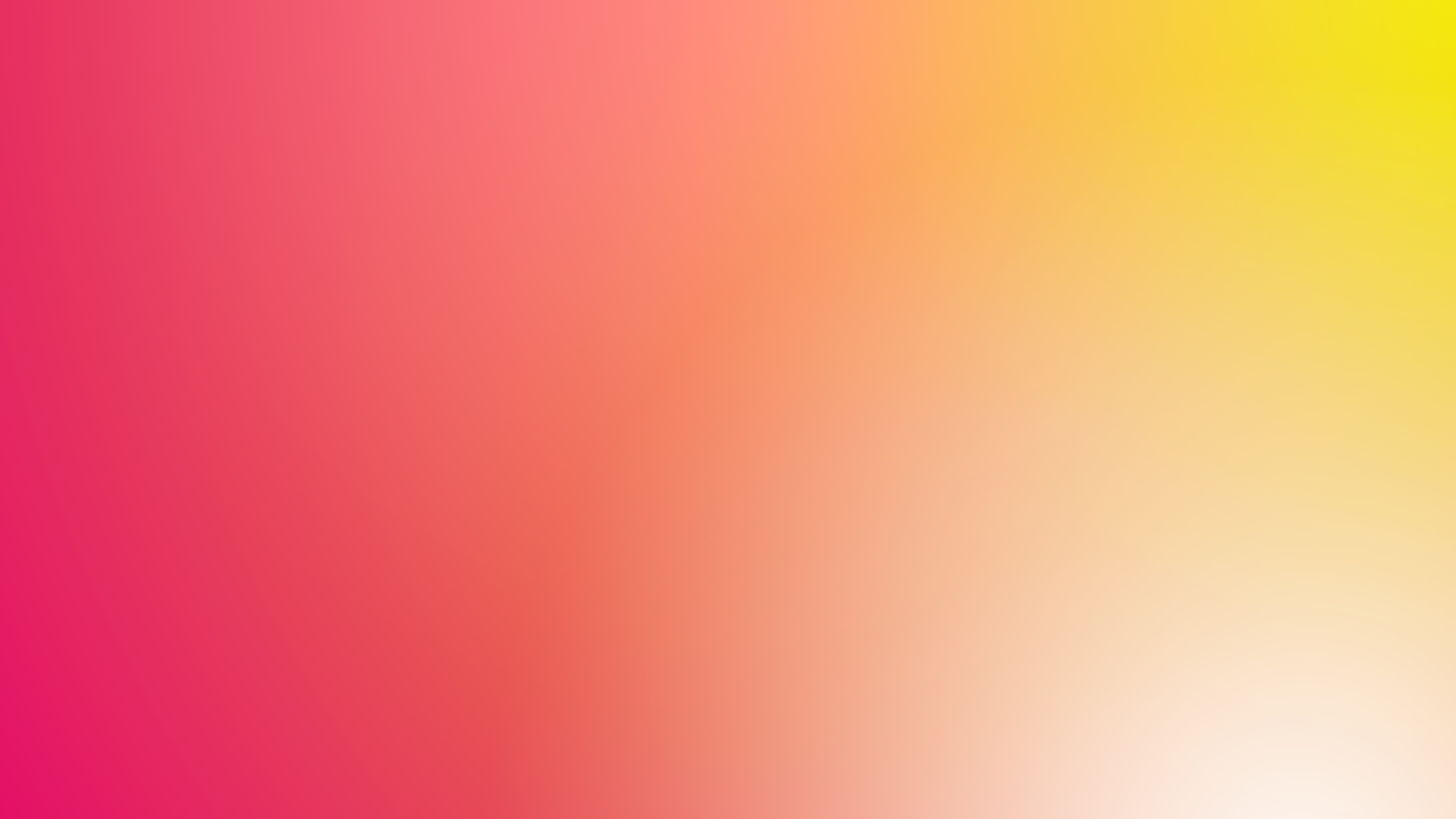 Долгосрочная стратегия 

Возможность не конкурировать ценой 

Безопасно для потребителя 

LTV 

Плановая работа с себестоимостью товара
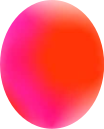 МАРКЕТПЛЕЙСЫ 2022-23
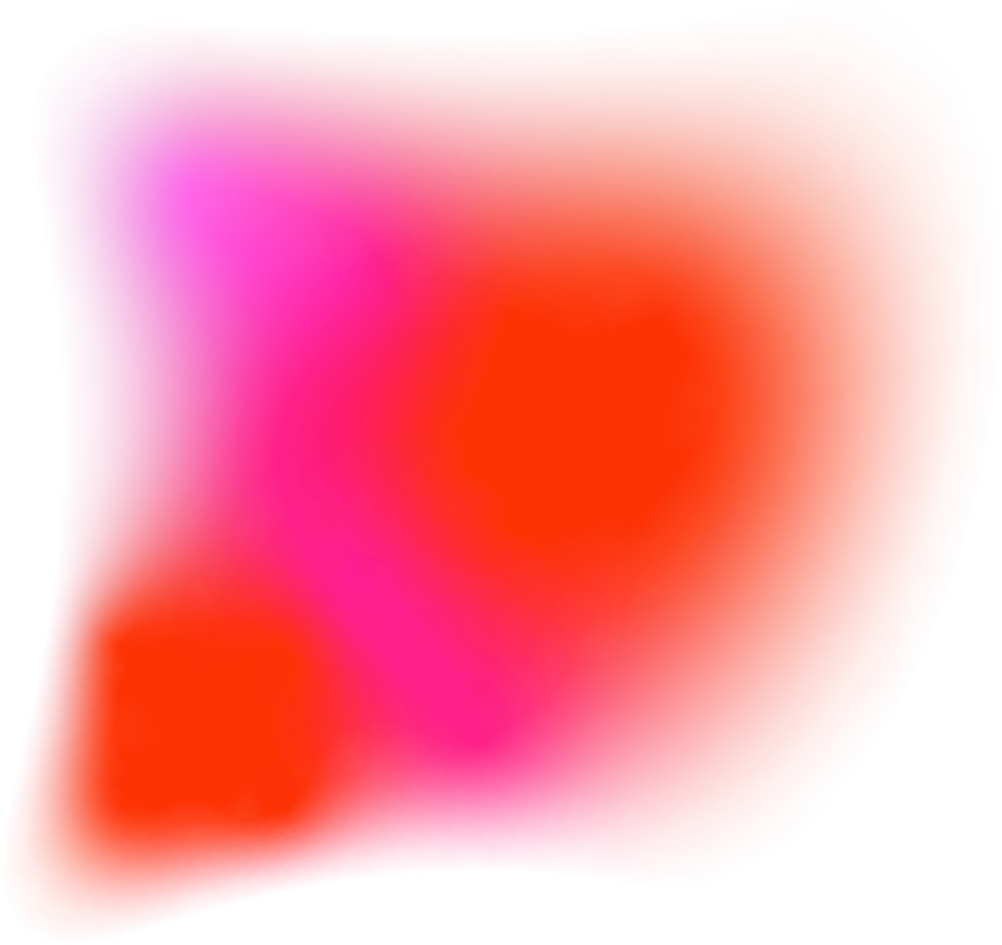 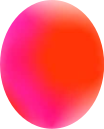 Бренд
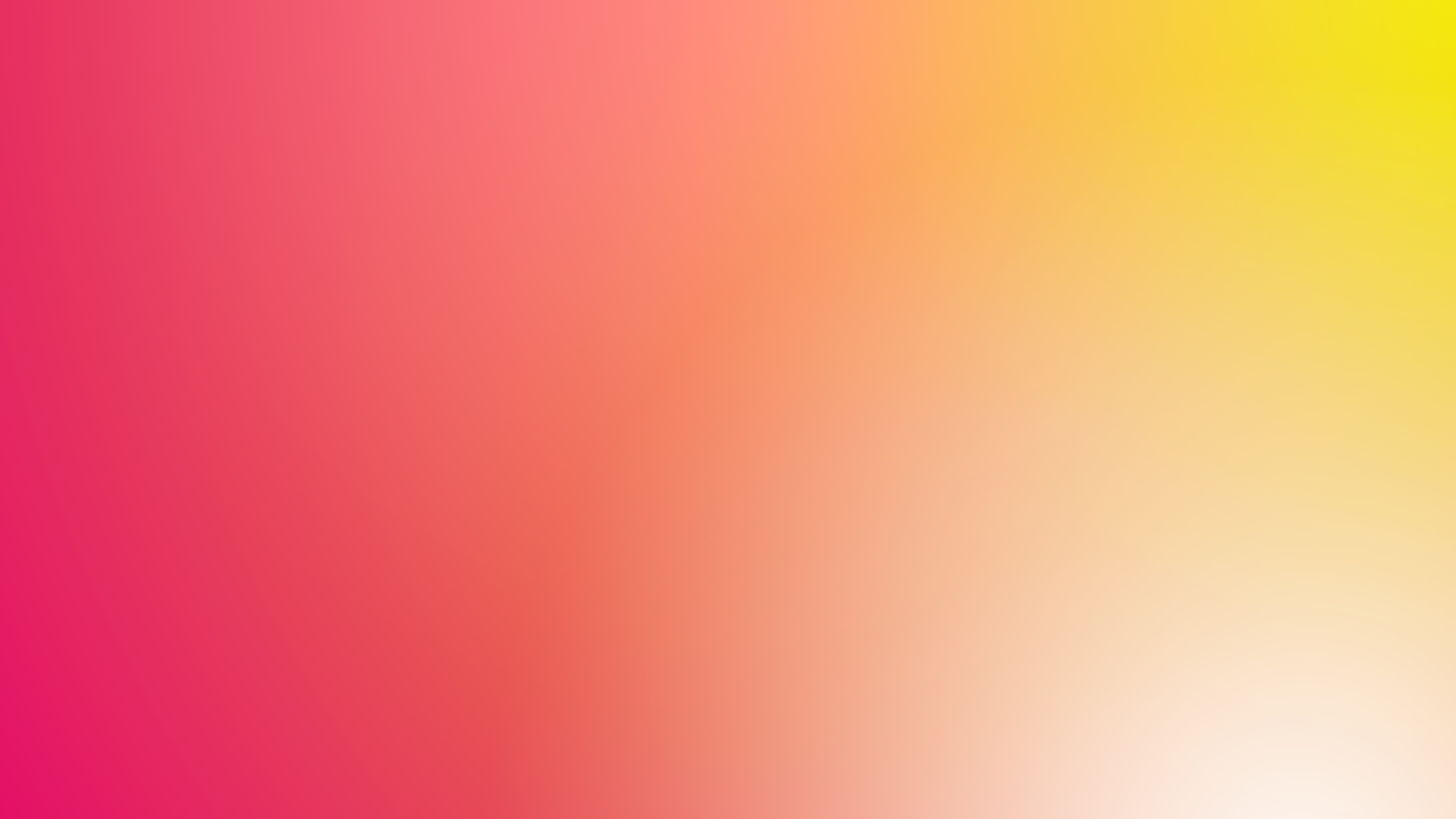 Долгосрочная стратегия 

Возможность не конкурировать ценой 

Безопасно для потребителя 

LTV 

Плановая работа с себестоимостью товара

Работа на всех площадках
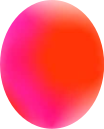 МАРКЕТПЛЕЙСЫ 2022-23
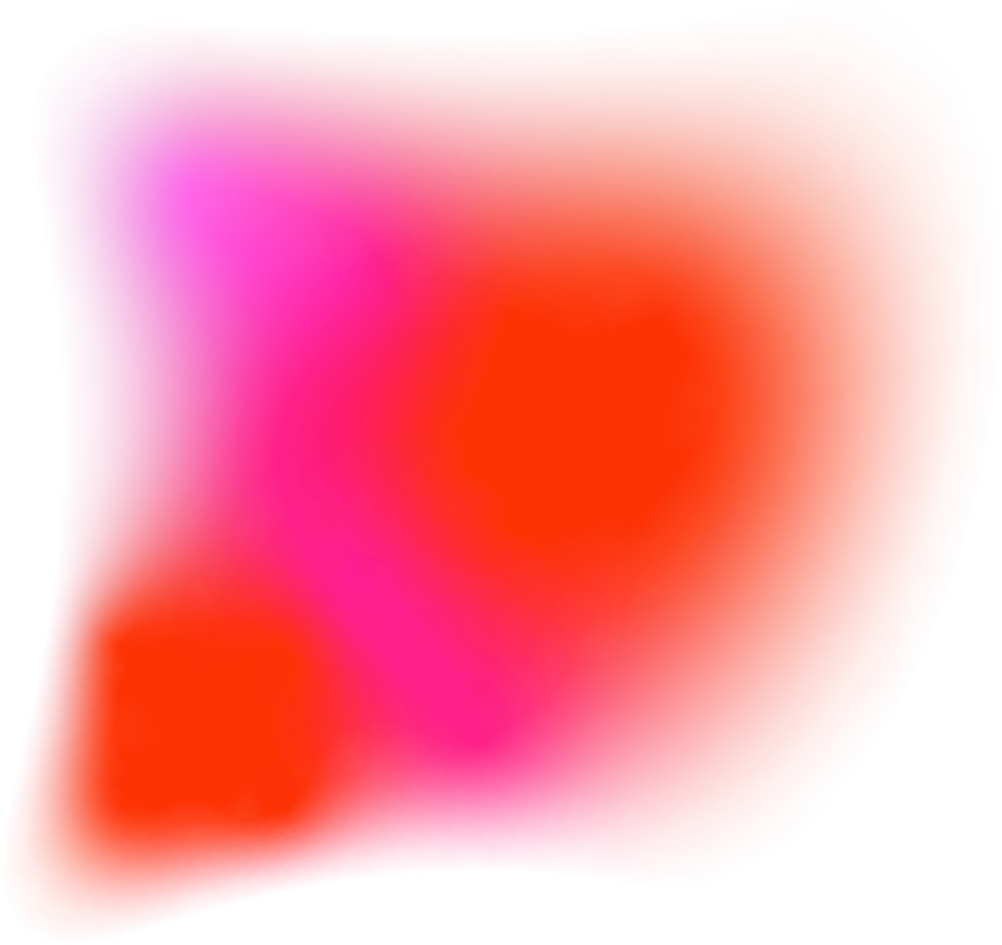 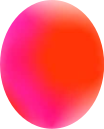 Бренд
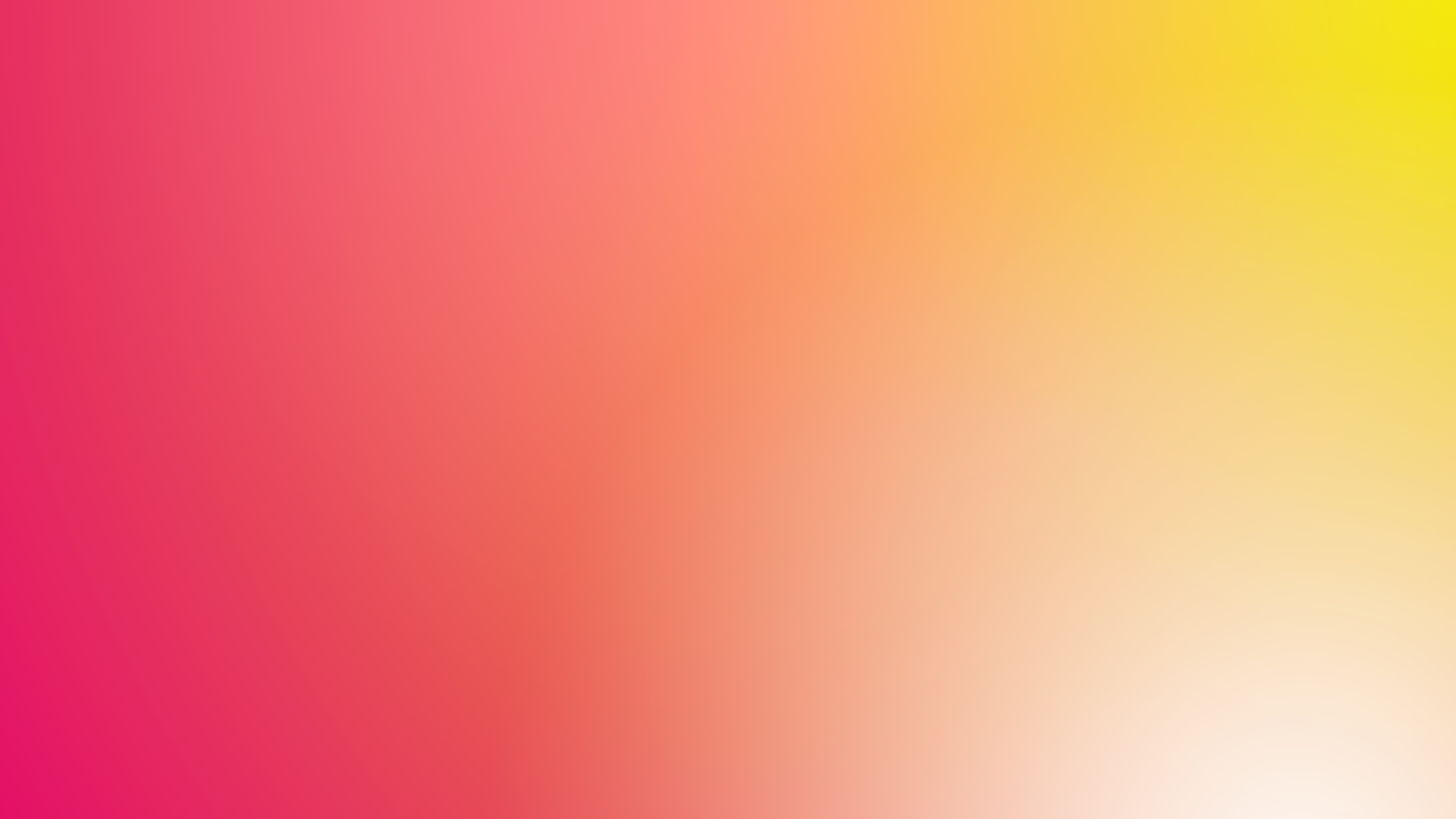 Легче запускать новые продукты
Долгосрочная стратегия 

Возможность не конкурировать ценой 

Безопасно для потребителя 

LTV 

Плановая работа с себестоимостью товара

Работа на всех площадках
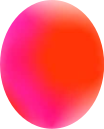 МАРКЕТПЛЕЙСЫ 2022-23
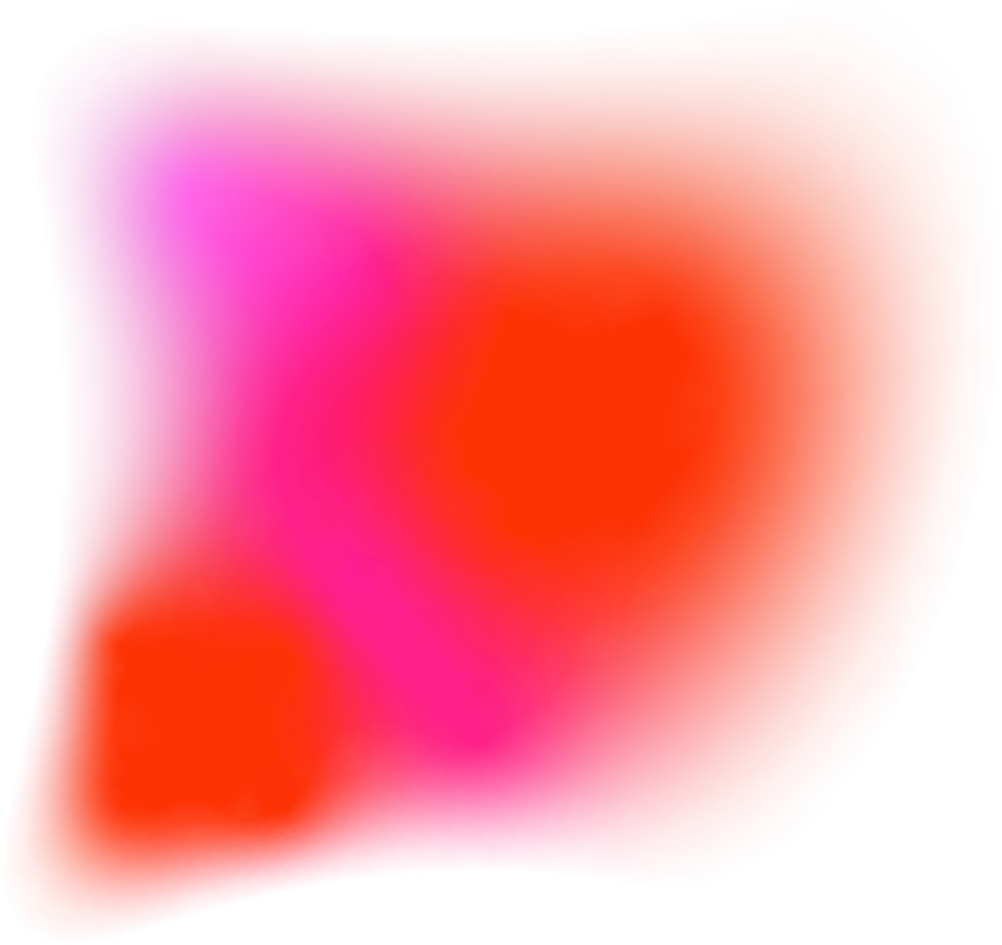 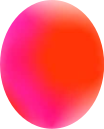 Бренд
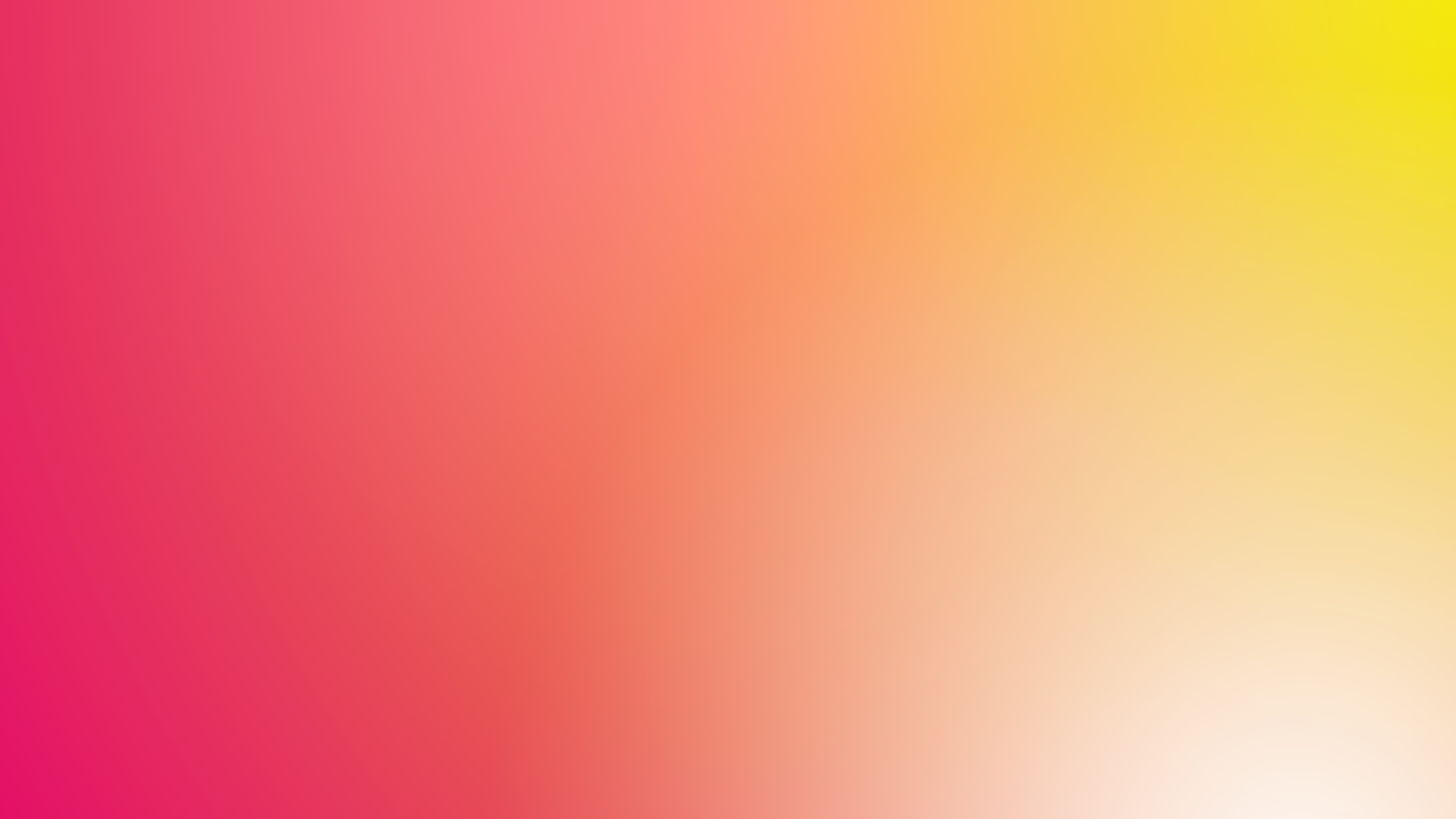 Легче запускать новые продукты

 Потенциальная возможность выйти в сети
Долгосрочная стратегия 

Возможность не конкурировать ценой 

Безопасно для потребителя 

LTV 

Плановая работа с себестоимостью товара

Работа на всех площадках
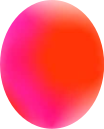 МАРКЕТПЛЕЙСЫ 2022-23
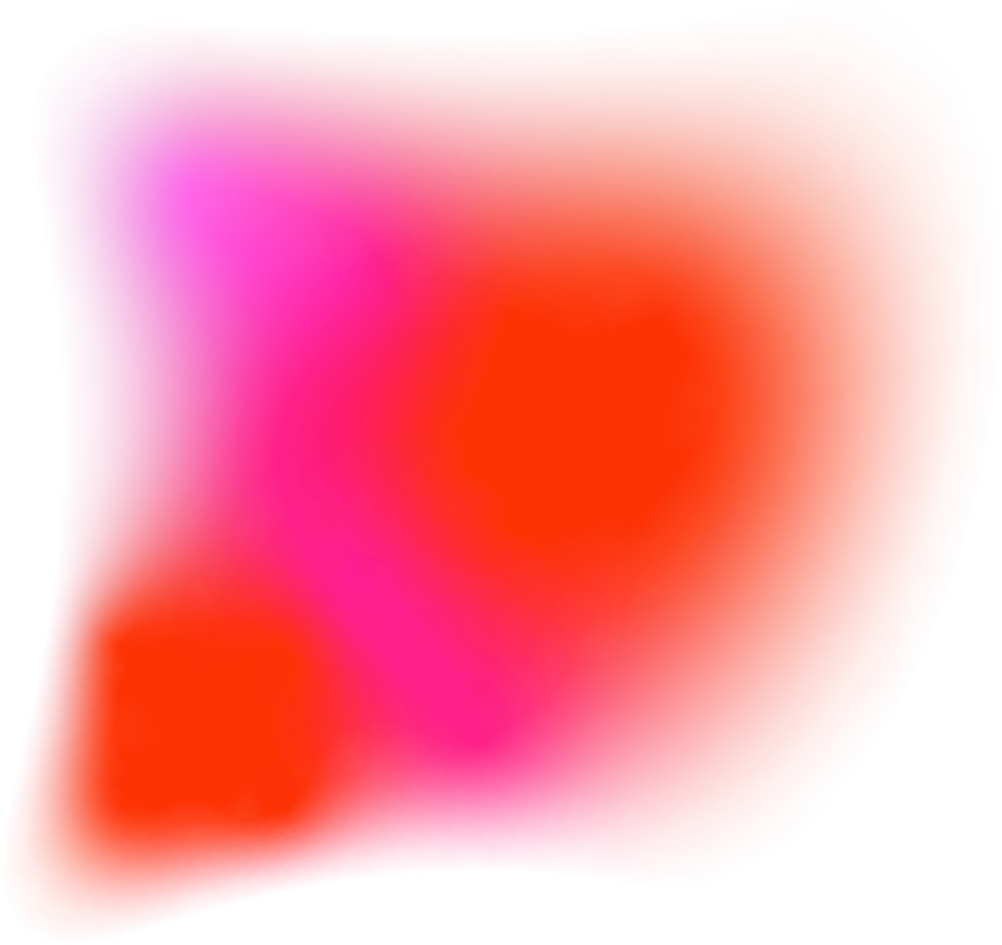 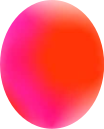 Бренд
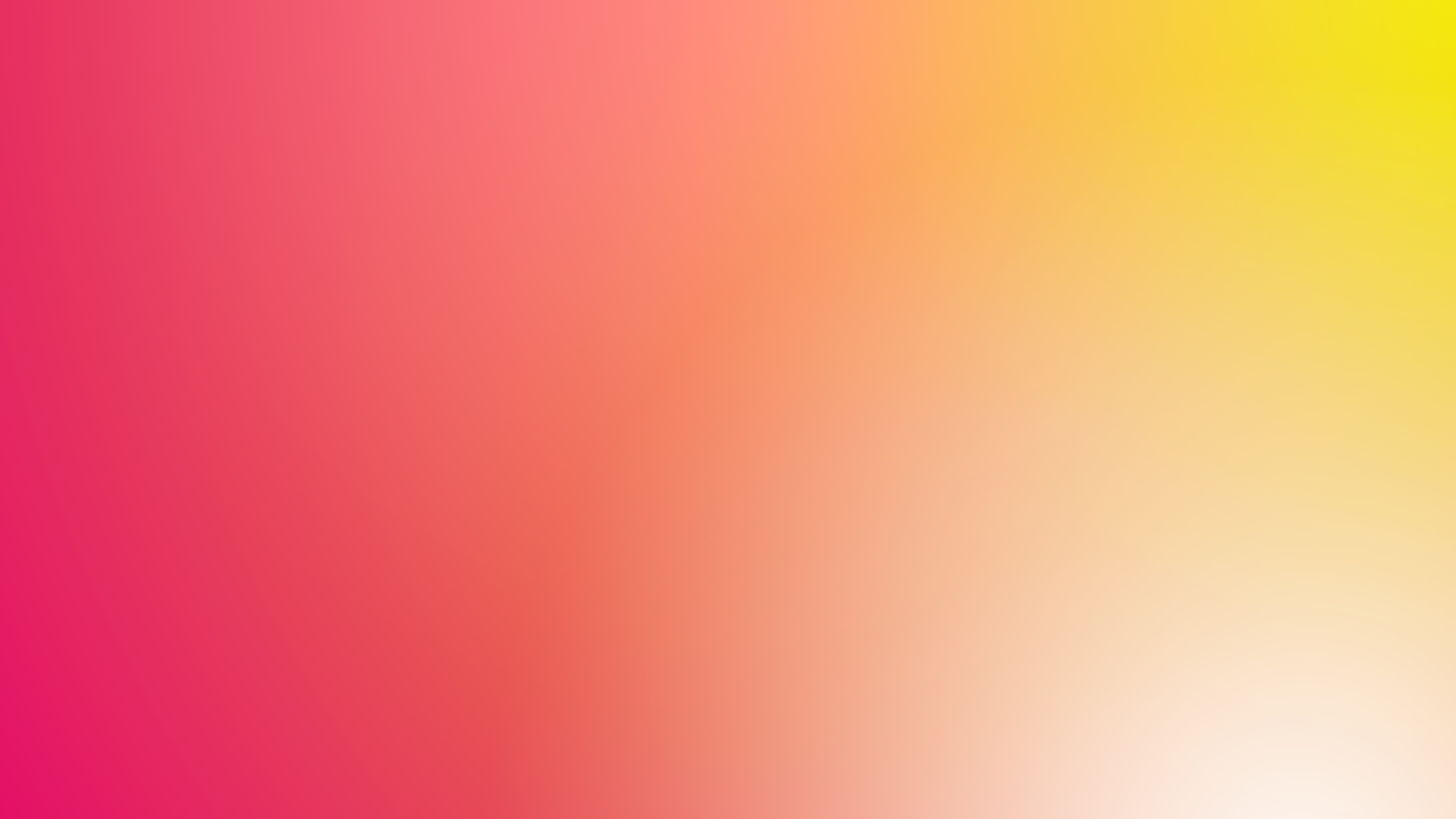 Легче запускать новые продукты

 Потенциальная возможность выйти в сети 

Капиатлизация бренда
Долгосрочная стратегия 

Возможность не конкурировать ценой 

Безопасно для потребителя 

LTV 

Плановая работа с себестоимостью товара

Работа на всех площадках
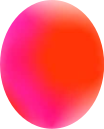 МАРКЕТПЛЕЙСЫ 2022-23
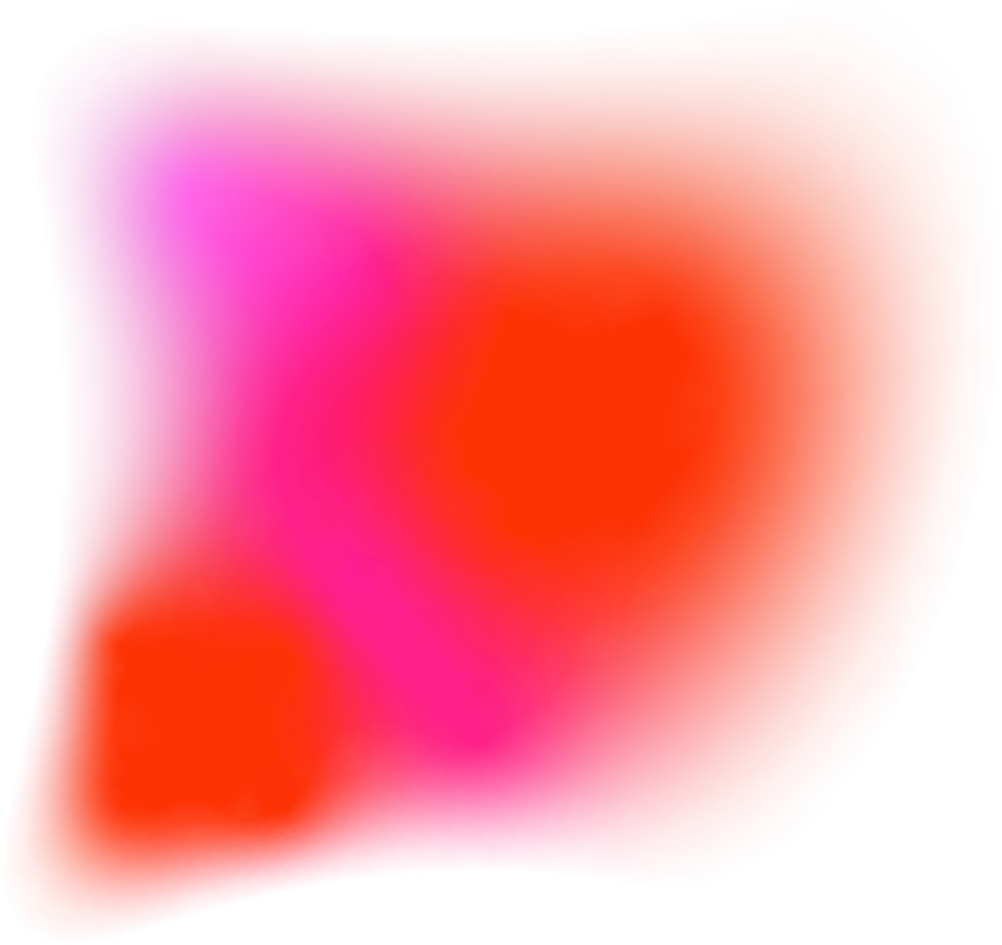 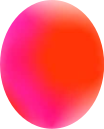 Бренд
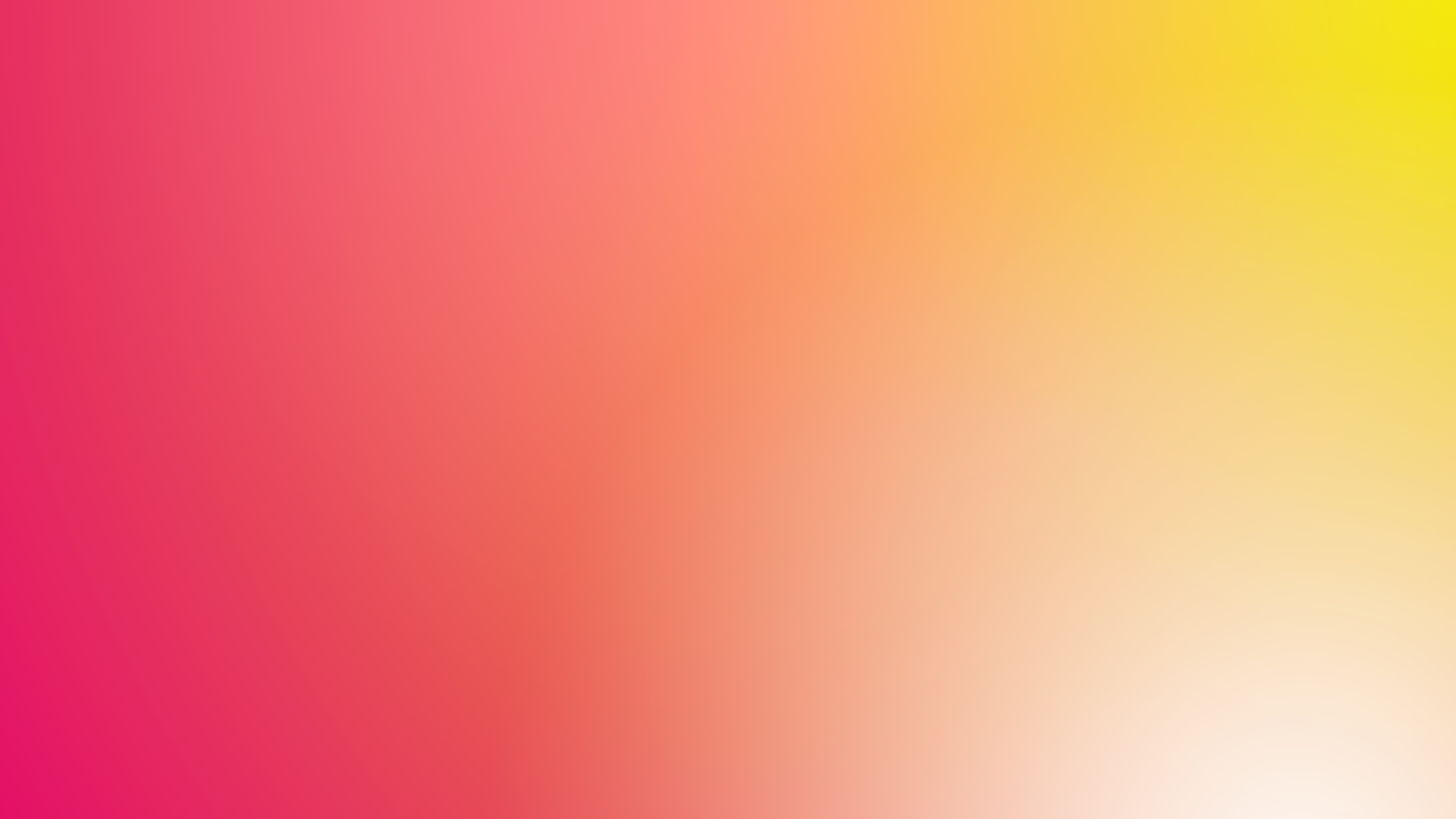 Легче запускать новые продукты

 Потенциальная возможность выйти в сети 

Капиатлизация бренда
Долгосрочная стратегия 

Возможность не конкурировать ценой 

Безопасно для потребителя 

LTV 

Плановая работа с себестоимостью товара

Работа на всех площадках
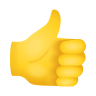 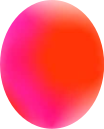 МАРКЕТПЛЕЙСЫ 2022-23
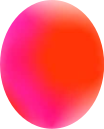 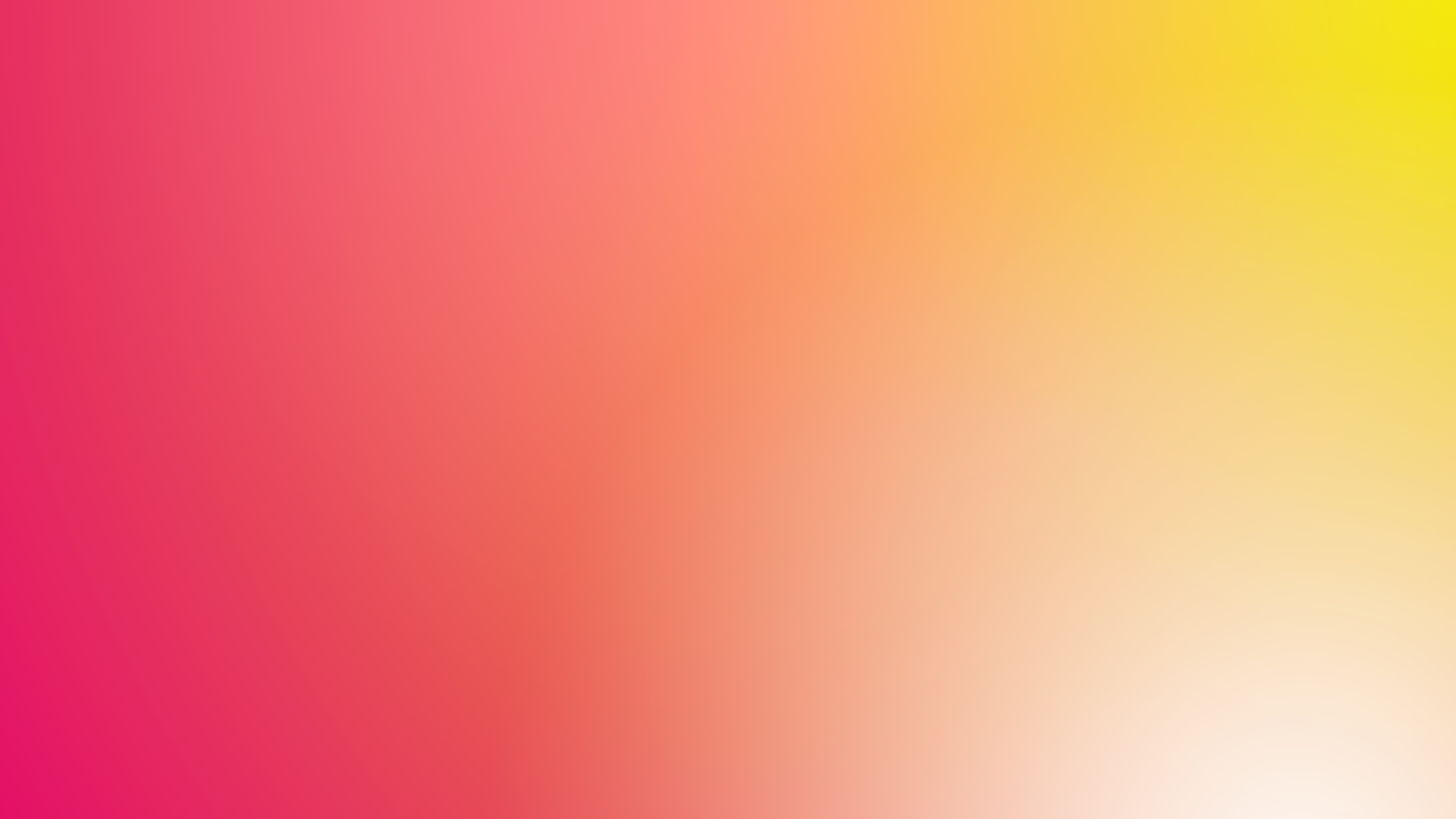 MUST HAVE
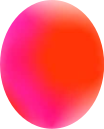 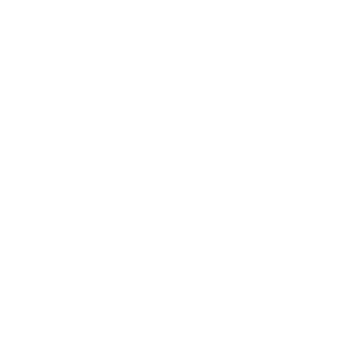 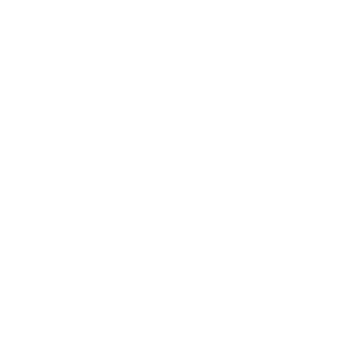 МАРКЕТПЛЕЙСЫ 2022-23
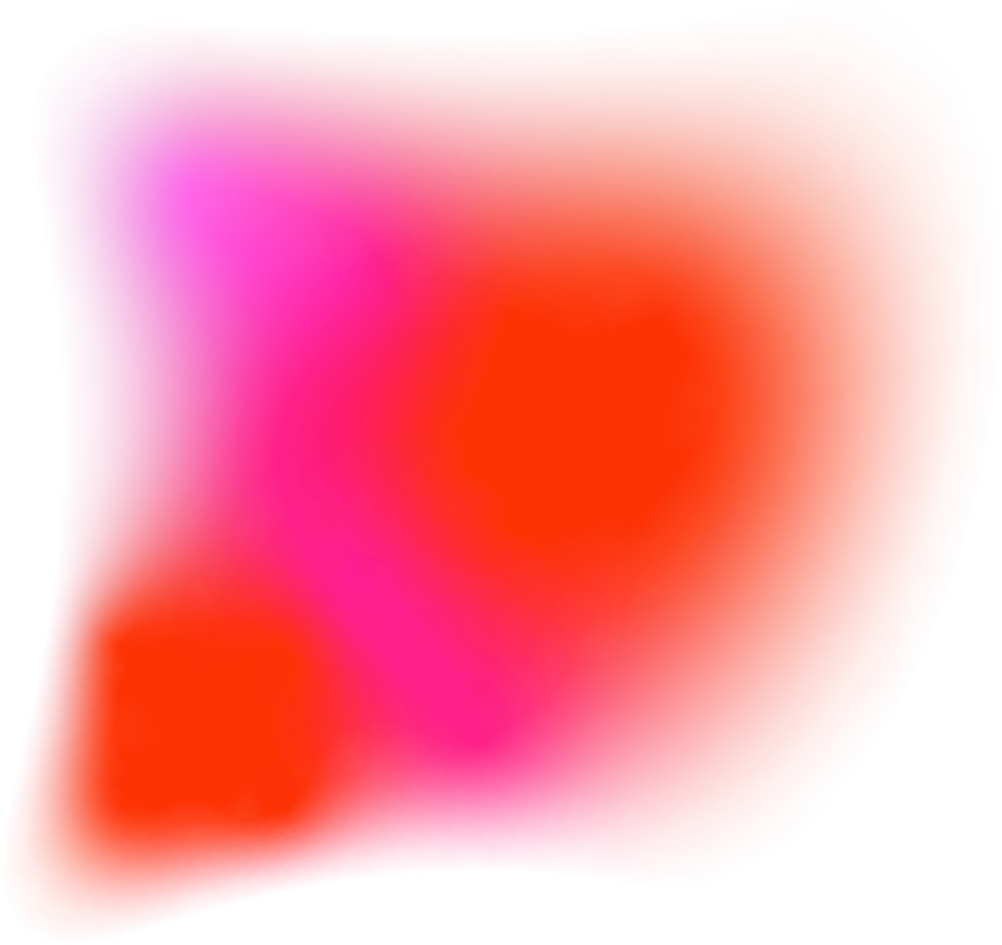 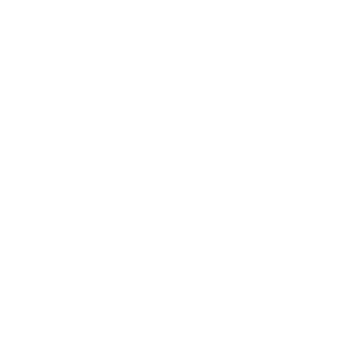 ПСИХОЛОГИЯ ПОТРЕБИТЕЛЯ НА МП
must have 2022
Проработка ЦА, ценообразование, отзывы с фото, контент, "боли", вопросы, акции и многое другое
МАРКЕТПЛЕЙСЫ 2022-23
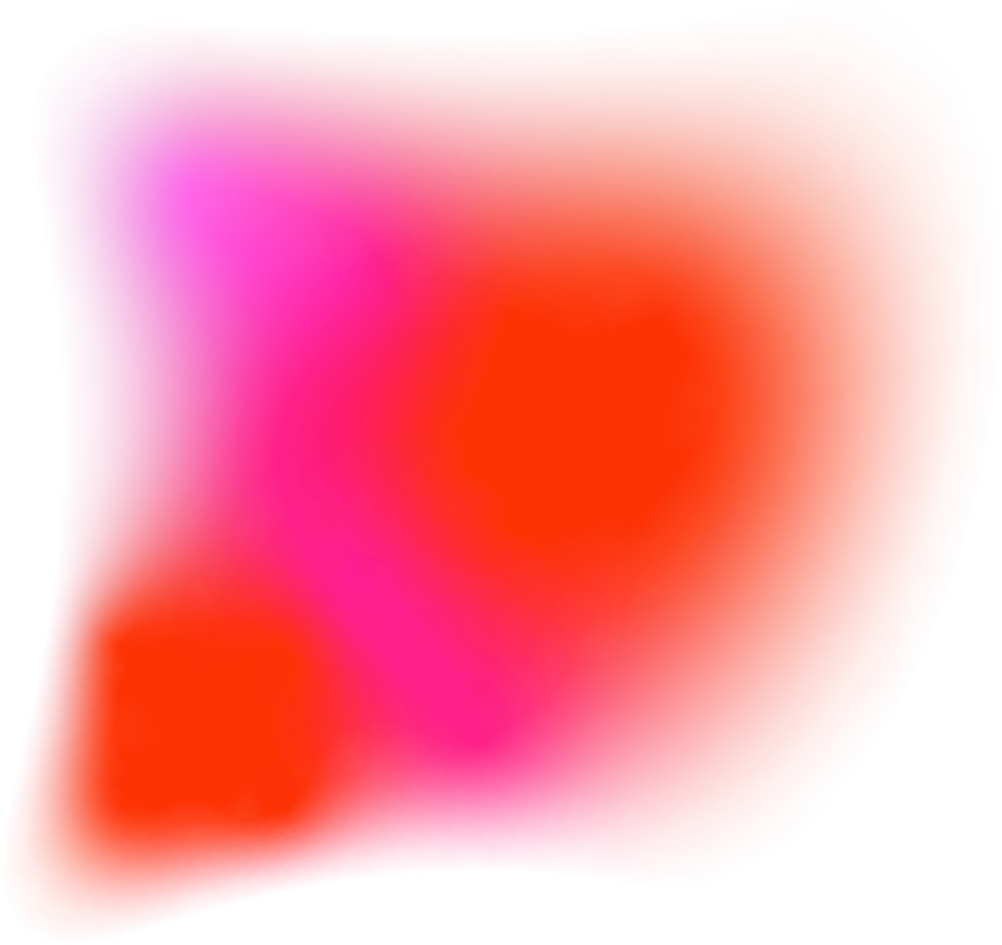 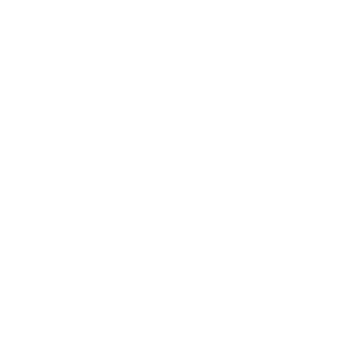 ПСИХОЛОГИЯ ПОТРЕБИТЕЛЯ НА МП
must have 2022
Проработка ЦА, ценообразование, отзывы с фото, контент, "боли", вопросы, акции и многое другое
PRODUCTION
Только топовые фото/видео-продукты, профессиональная работа с визуалом
МАРКЕТПЛЕЙСЫ 2022-23
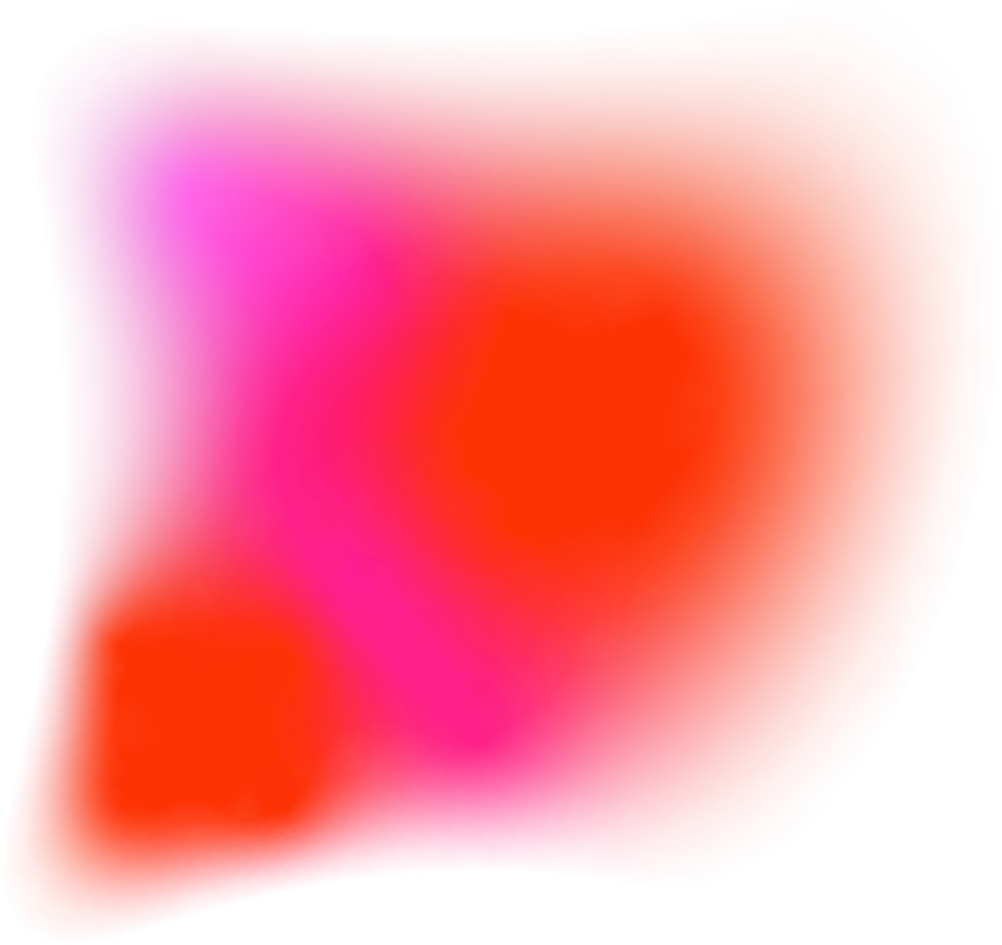 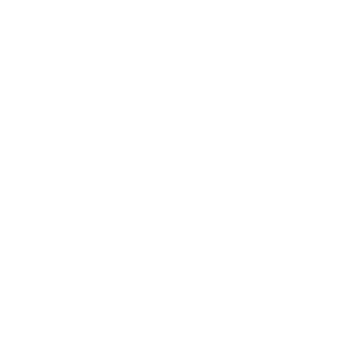 ПСИХОЛОГИЯ ПОТРЕБИТЕЛЯ НА МП
must have 2022
Проработка ЦА, ценообразование, отзывы с фото, контент, "боли", вопросы, акции и многое другое
PRODUCTION
Только топовые фото/видео-продукты, профессиональная работа с визуалом
МАРКЕТПЛЕЙСЫ 2022-23
НАЛИЧИЕ НА РЕГИОНАЛЬНЫХ СКЛАДАХ
Все Маркетплейсы конкурируют в первую очередь за скорость доставки до потребителя
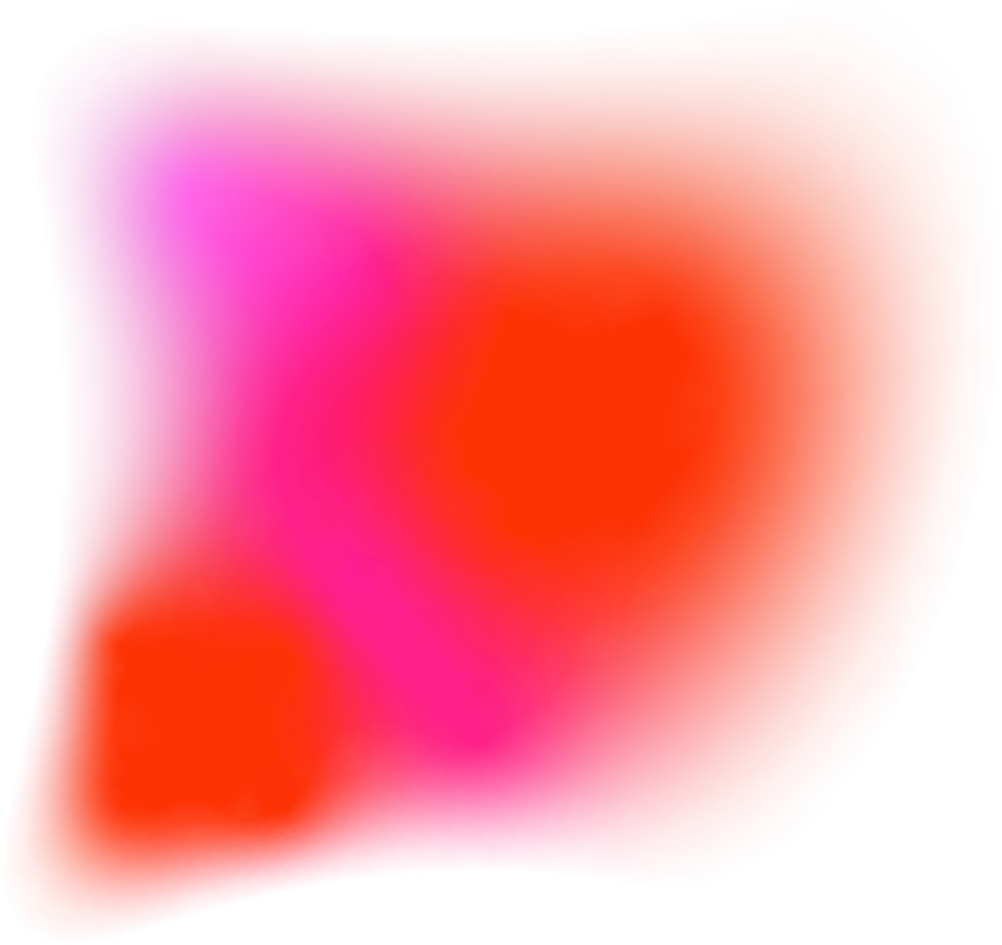 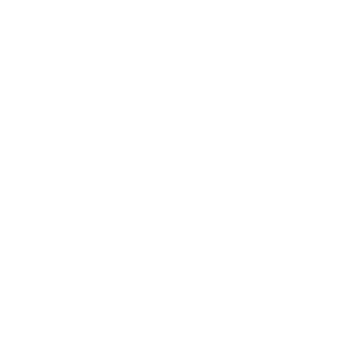 ПСИХОЛОГИЯ ПОТРЕБИТЕЛЯ НА МП
ТРЕНДЫ ПРОДВИЖЕНИЯ
must have 2022
Проработка ЦА, ценообразование, отзывы с фото, контент, "боли", вопросы, акции и многое другое
OZON Life, Моменты, Дзен
PRODUCTION
Только топовые фото/видео-продукты, профессиональная работа с визуалом
МАРКЕТПЛЕЙСЫ 2022-23
НАЛИЧИЕ НА РЕГИОНАЛЬНЫХ СКЛАДАХ
Все Маркетплейсы конкурируют в первую очередь за скорость доставки до потребителя
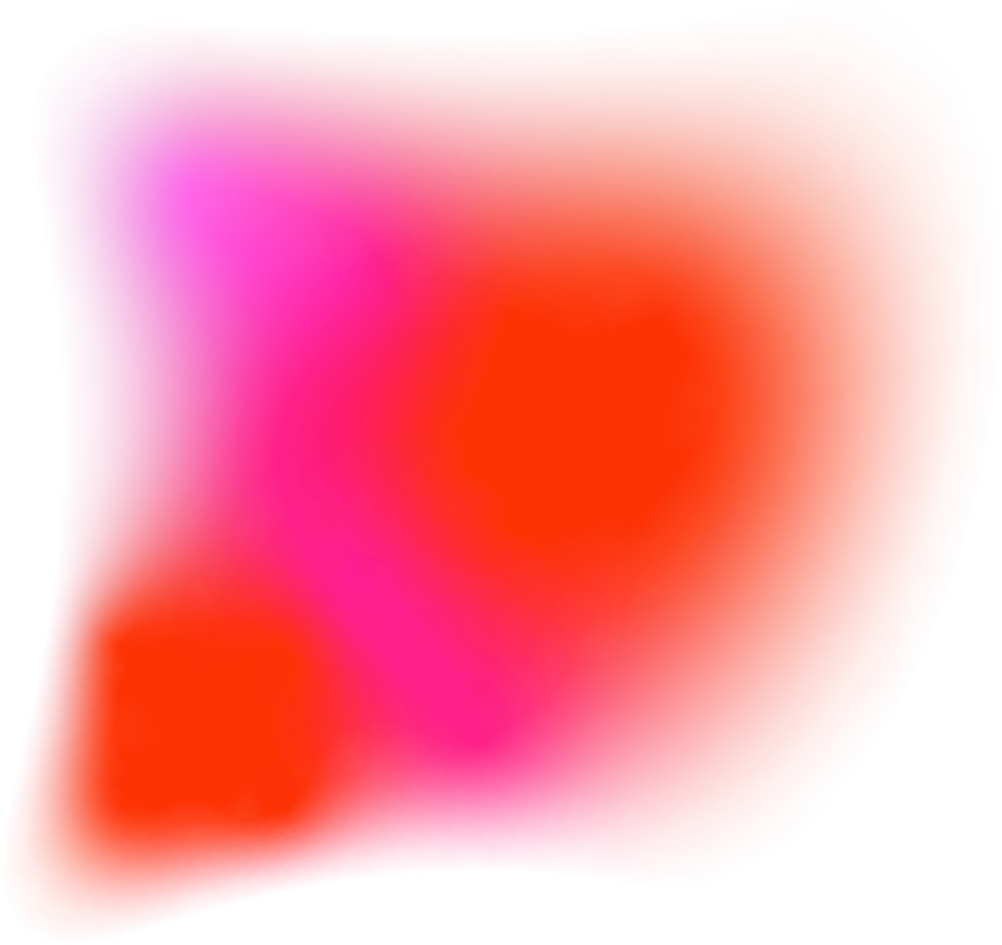 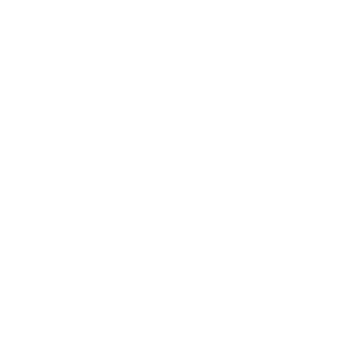 Полезные сервисы
СЕРВИСЫ АНАЛИТИКИ: MPSTATS , MONEYPLACE, MAYAK, MAKETGURU
ПРОФЕССИОНАЛЬНЫЕ КАЛЬКУЛЯТОРЫ : WBCON.RU
CALCULATOR.OZON.RU

ЛОГИСТИКА, ПРЕДПРОДАЖНАЯ ПОДГОТОВКА, КОНСАЛТИНГ:
SELLERPORT.RU
МАРКЕТПЛЕЙСЫ 2022-23
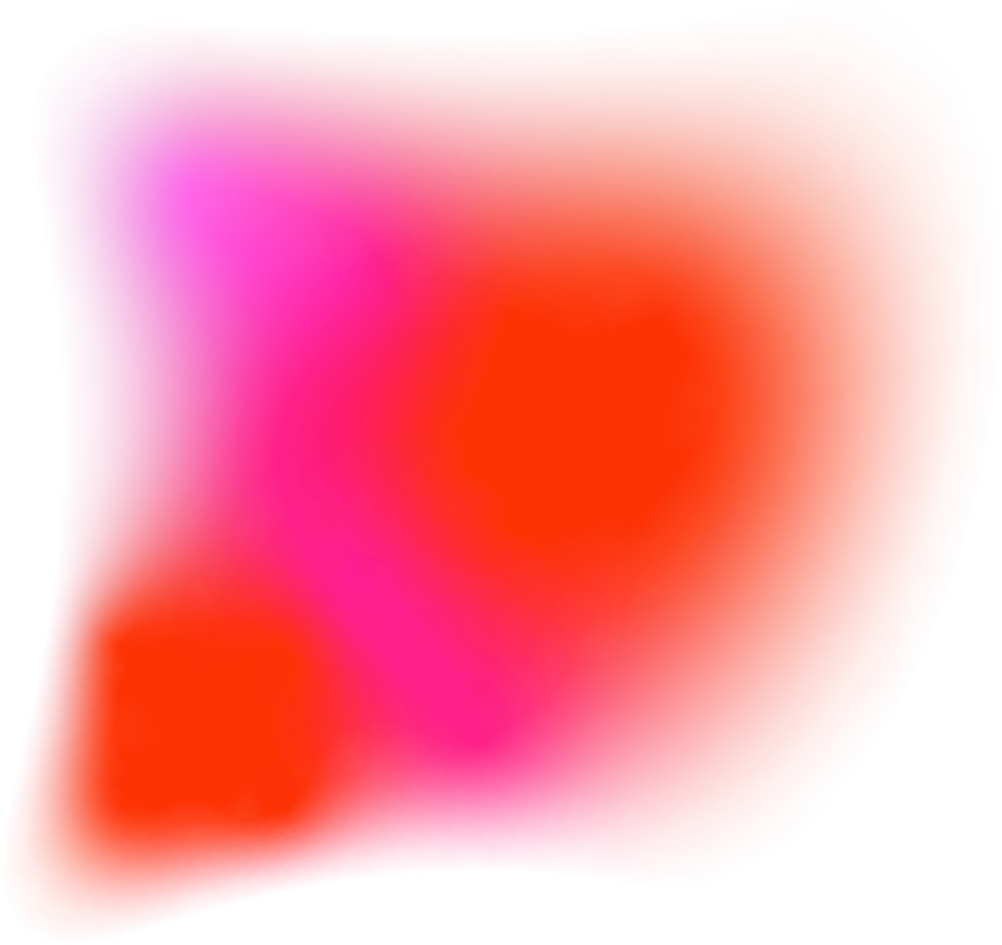 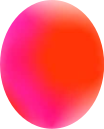 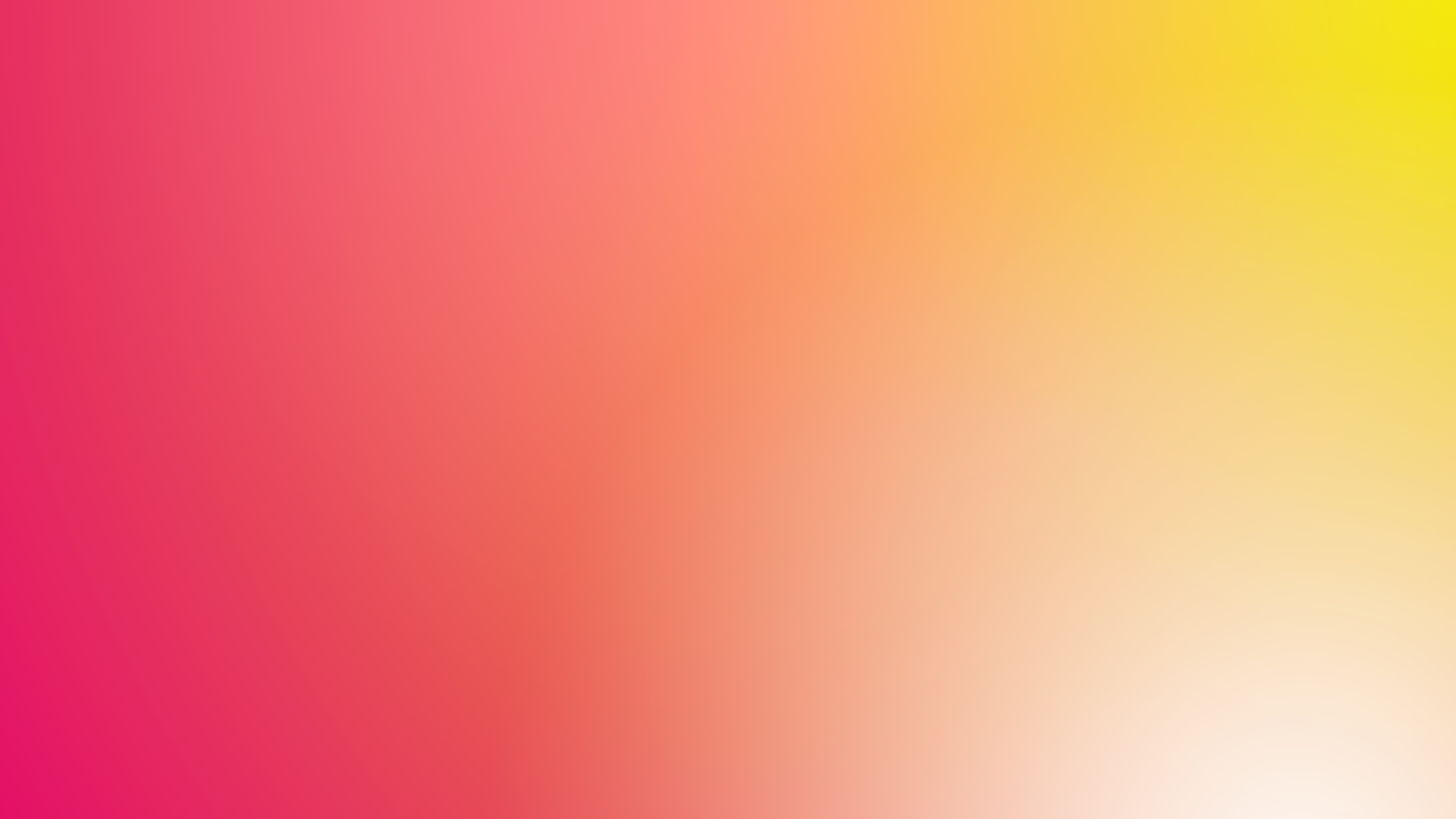 СПАСИБО!
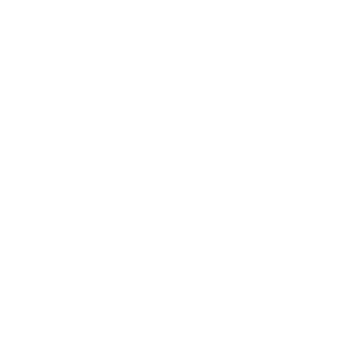 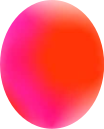 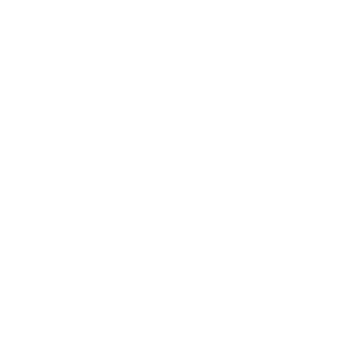